Λp and Λd correlations from K‐ interactions in the KLOE Drift ChamberOton Vázquez DoceExcellence Cluster Universe, TUMAdvanced studies in the low-energy QCD in the strangeness sectorand possible implications in astrophysics. LNF, 19-21 June 2013Dedicated to the memory of Paul Kienle
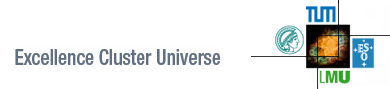 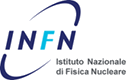 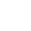 Experimental program of AMADEUS
Unprecedented studies of the low-energy charged kaons interactions in nuclear matter: solid and gaseous targets (d, 3He, 4He) in order to obtain unique quality information about:

Nature of the controversial Λ(1405)

Possible existence of kaonic nuclear clusters (deeply bound kaonic nuclear states)

Interaction of K- with one and two nucleons.

Low-energy charged kaon cross sections for momenta lower          than 100 MeV/c (missing today)

Many other processes of interest in the low-energy QCD in strangeness sector -> implications from particle and nuclear physics to astrophysics (dense baryonic matter in neutron stars)
Analysis of KLOE data by the AMADEUS collaborationWhy to perform this analysis?
Pre-stage for AMADEUS experiment in order to know the capabilities of KLOE setup for this kind of studies.
Up to 0.1% of K- can be stopped in the DC gas
+  x10 times more in the Carbon entrance wall of the DC

Possibility to use an active target, a bubble chamber-like analysis. We have realized that it is in fact, a different experiment!
K‐N interactions in KLOE		                                                                                         Oton Vázquez Doce (TUM)
Why to perform this analysis?
Active detector:
-Excellence acceptance    
-Excellence resolution
-Charged+neutrals
No-target analysis:
 - Poor statistics
 - Interaction nuclei difficult
   to identify
The bad
The good
K‐N interactions in KLOE		                                                                                         Oton Vázquez Doce (TUM)
KLOE data analysis by the AMADEUS collaboration
how K+/K- events looks like now in KLOE:
The Drift Chamber of KLOE contains mailny 4He (90%, 10% isobutane)

From analysis of KLOE data and Monte Carlo: 0.1 % of K- should
stop in the DC volume

This would lead to hundreds
of events with K- hadronic interactions at rest


     “AMADEUS Step-0”
EMC
4He
K-

e-
e+
Drift 
Chamber
K+
The implementation of the AMADEUS setup will modify the topology of the events
K‐N interactions in KLOE		                                                                                         Oton Vázquez Doce (TUM)
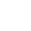 Analysis status
Analyses of the 2002-2005 KLOE data: Stopped K- absorption in light nuclei (9Be,12C, 4He)


Dedicated 2012 run with pure Carbon target inside KLOE

Λp from 1NA or 2NA (single or multi-nucleon absorption) 
Λd and Λt channels 
Λ (1405) -> Σ0π0 
Λ (1405) -> Σ+π- 
ΣN/ΛN internal conversion rates


R&D for more refined setup

Future possible scenario
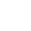 Analysis status
Analyses of the 2002-2005 KLOE data: Stopped K- absorption in light nuclei (9Be,12C, 4He)


Dedicated 2012 run with pure Carbon target inside KLOE

Λp from 1NA or 2NA (single or multi-nucleon absorption) 
Λd and Λt channels 
Λ (1405) -> Σ0π0 
Λ (1405) -> Σ+π- 
ΣN/ΛN internal conversion rates


R&D for more refined setup

Future possible scenario
Talks this afternoon
Talk this afternoon
KLOE data on K- nuclear absorption
Use of two different data samples:
	- KLOE data from 2004/2005 (2.2 fb-1 total, 1.5fb-1 analyzed)
	- Dedicated run in november/december 2012 with a Carbon target of      	4/6 mm of thickness (~90 pb-1; analyzed 37 pb-1, x1.5 statistics)
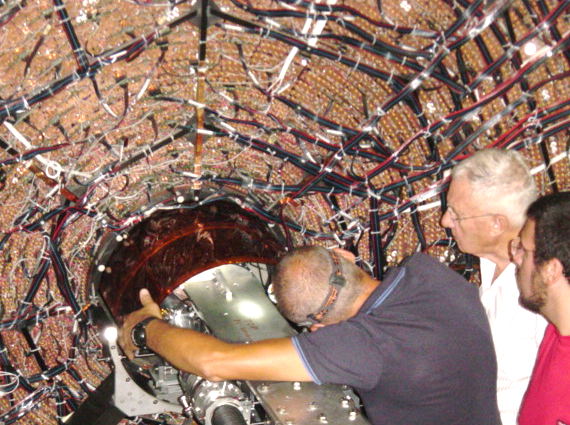 KLOE data on K- nuclear absorption
Use of two different data samples:
	- KLOE data from 2004/2005 (2.2 fb-1 total, 1.5fb-1 analyzed)
	- Dedicated run in november/december 2012 with a Carbon target of      	4/6 mm of thickness (~90 pb-1; analyzed 37 pb-1, x1.5 statistics)
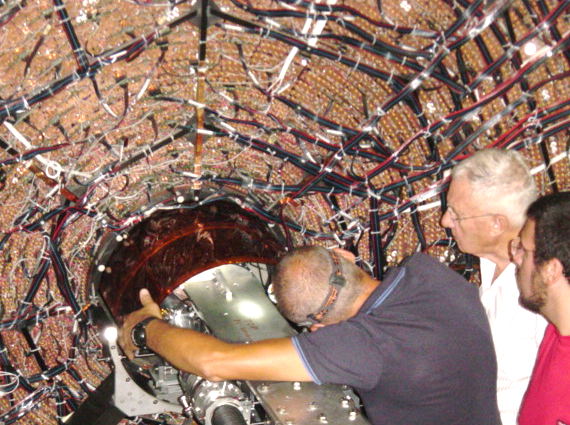 Position of the K- hadronic interaction inside KLOE:
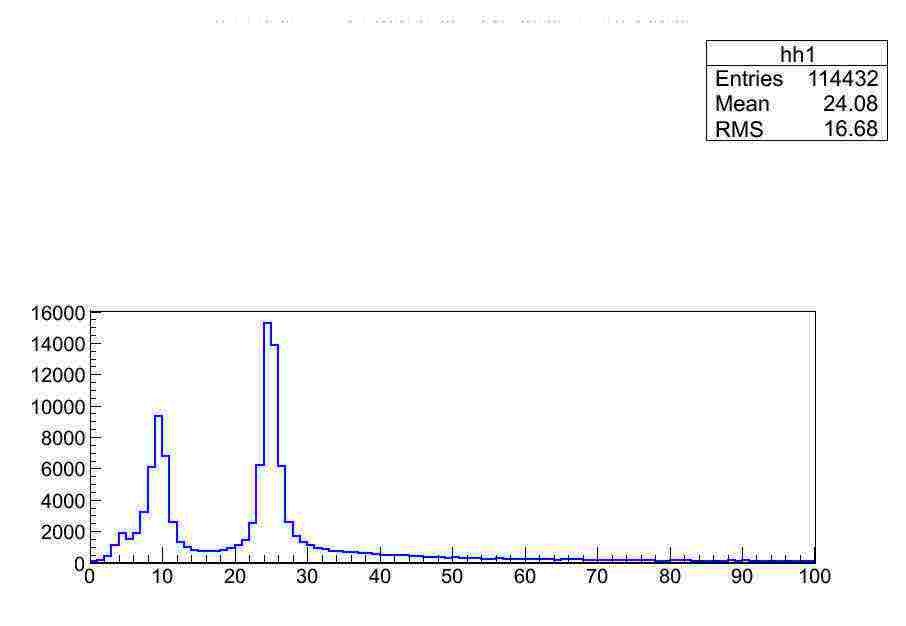 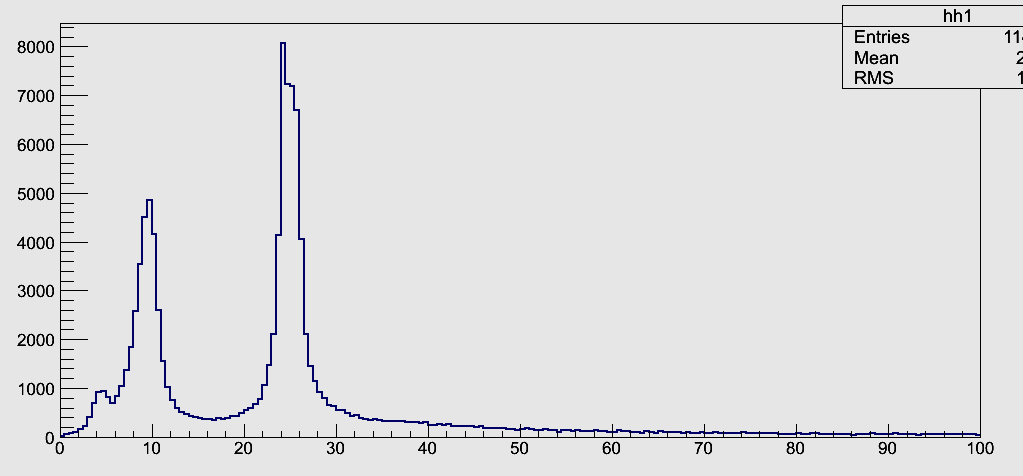 2005 data
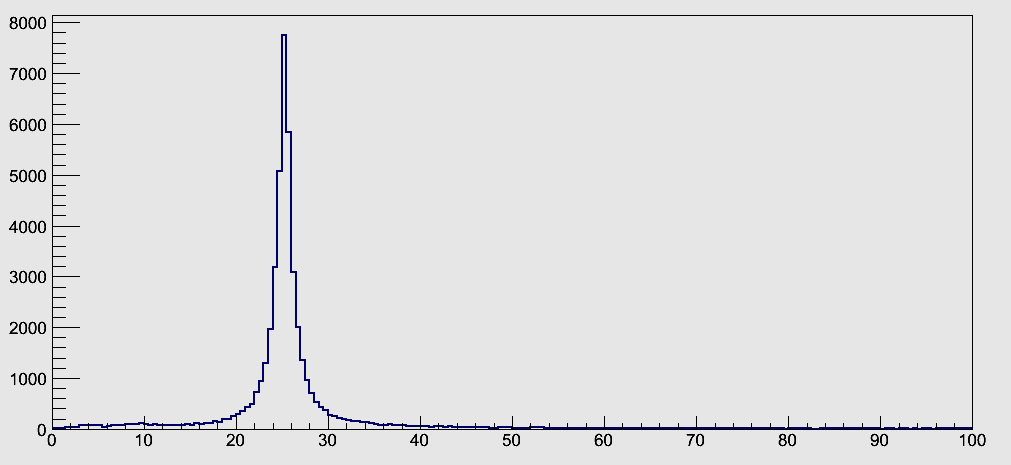 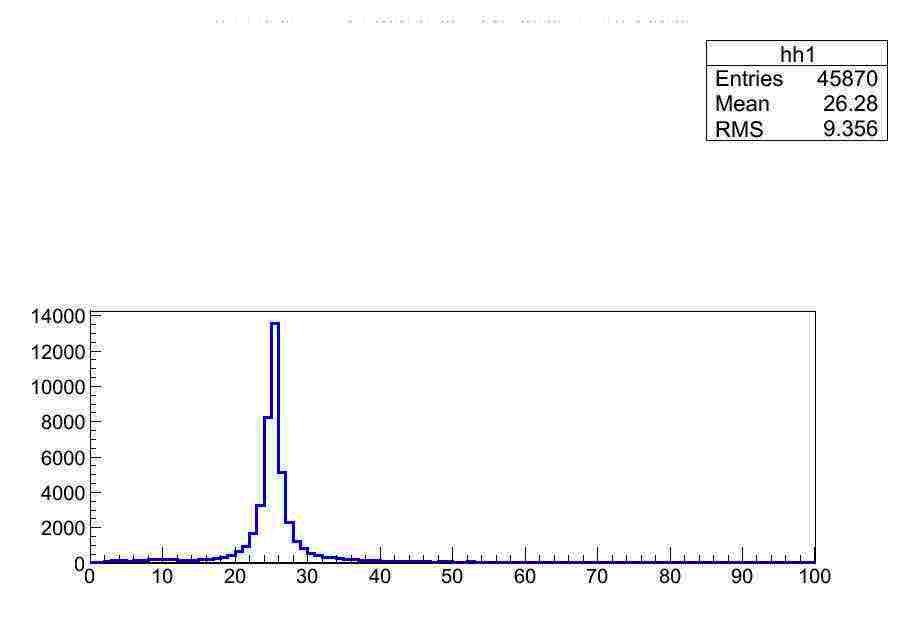 2012 with Carbon target
C target
r(cm)
KLOE data on K- nuclear absorption
Use of two different data samples:
	- KLOE data from 2004/2005 (2.2 fb-1 total, 1.5fb-1 analyzed)
	- Dedicated run in november/december 2012 with a Carbon target of      	4/6 mm of thickness (~90 pb-1; analyzed 37 pb-1, x1.5 statistics)
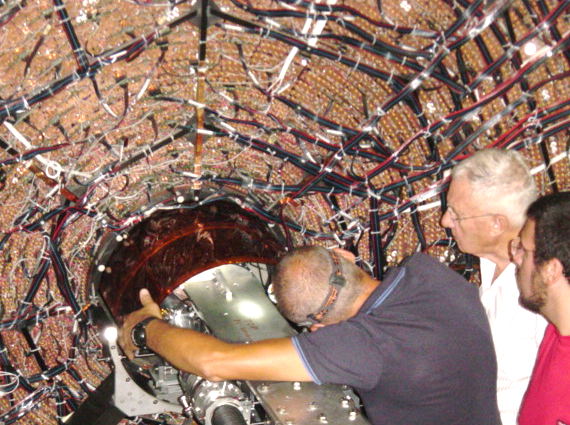 Position of the K- hadronic interaction inside KLOE:
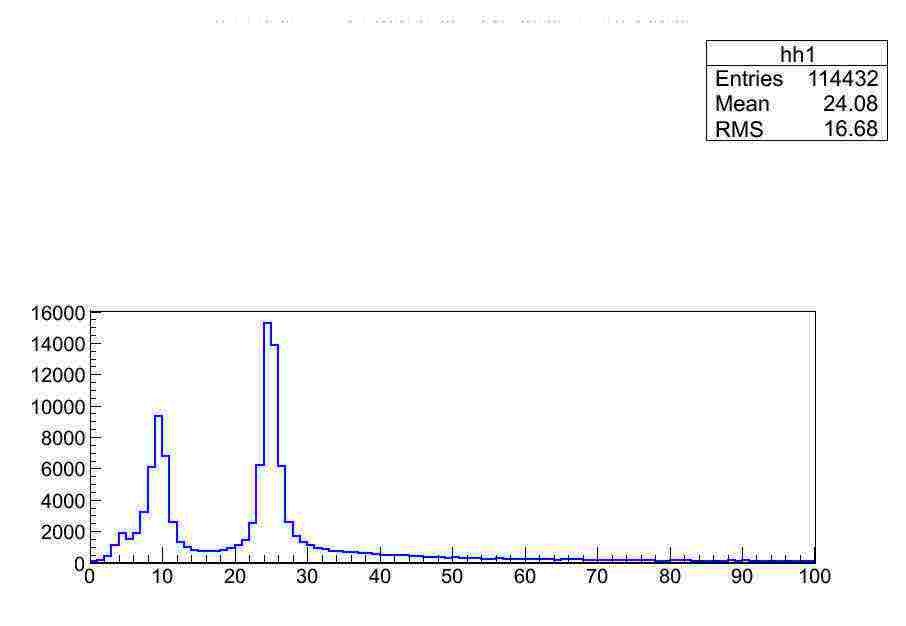 DC-Wall (C)
BP (Be)
2005 data
DC-gas (He)
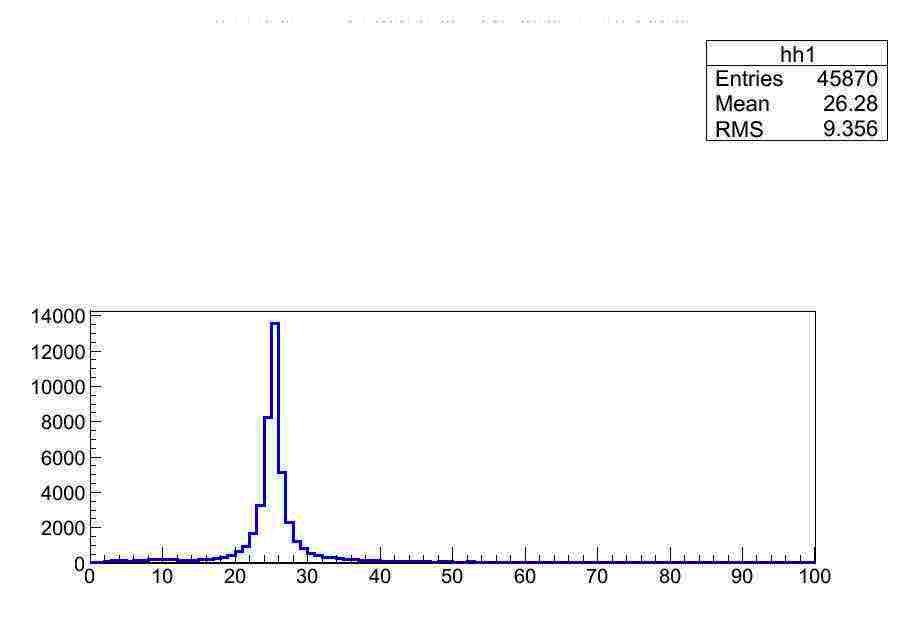 2012 with Carbon target
C target
r(cm)
2012 Carbon Target Data
Calibration of the Drift Chamber. PROTON SELECTION
2005                          2012
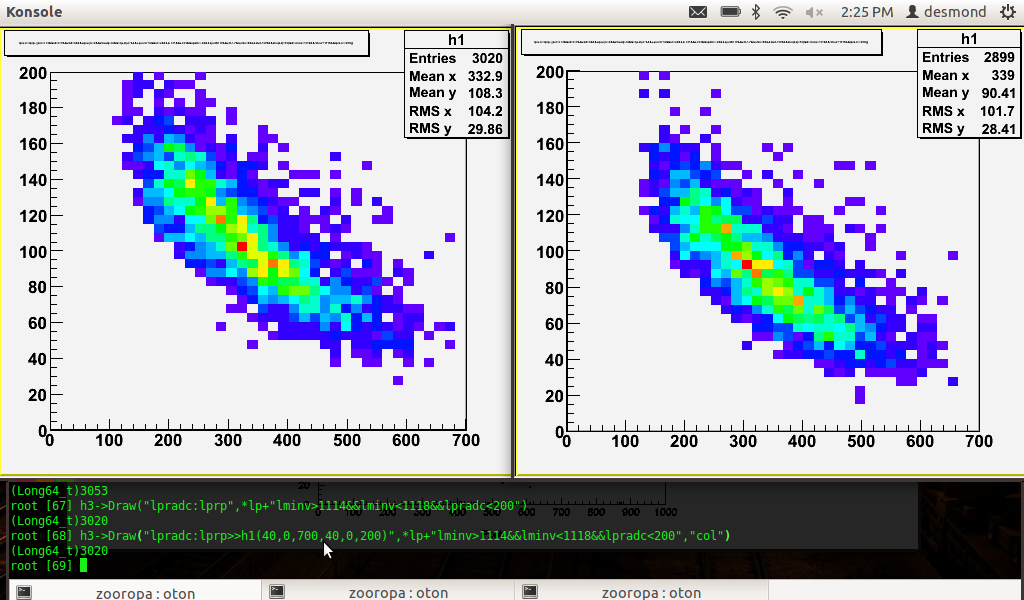 ADC
counts
P (MeV)
- ADC counts (from truncated mean) gives lower values in general.
- PID cuts have been preliminary re-adapted.
- The effect can be caused by the computation of signal from lower
 number of wires for the truncated mean.
2012 Carbon Target Data
Calibration of the EMC
2005                          2012
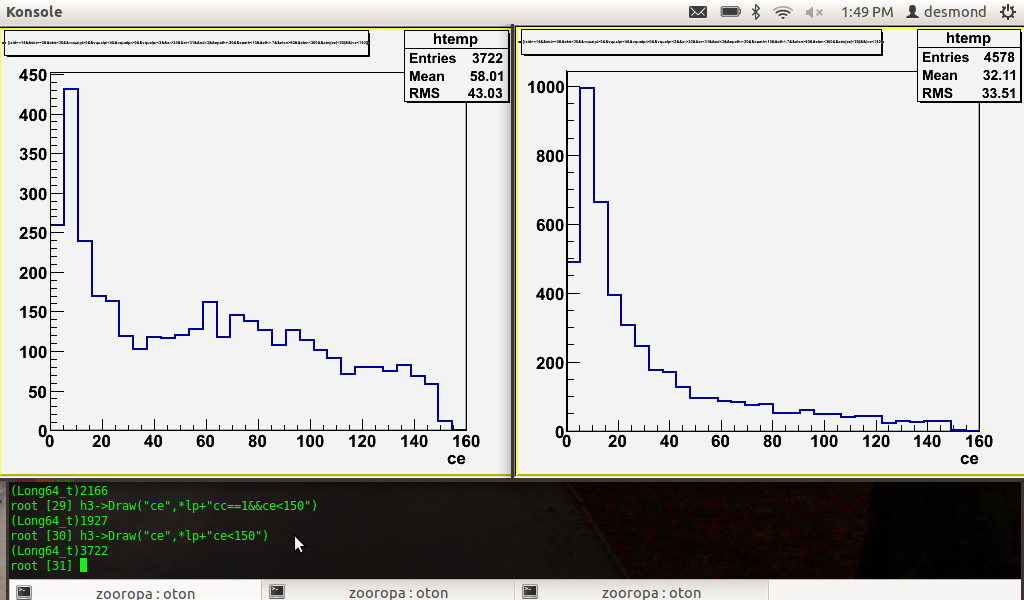 2005                          2012
Clusters energy (MeV)
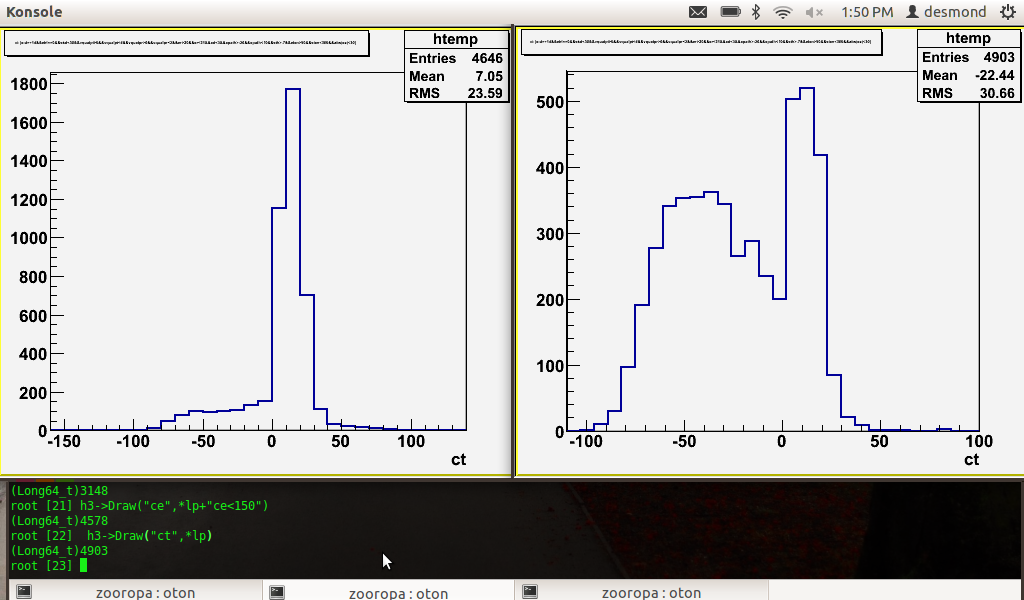 Clusters time (ns)
2012 Carbon Target Data
Calibration of the EMC
2005                          2012
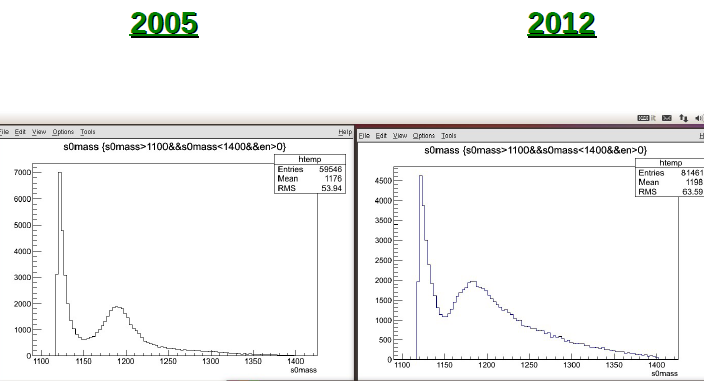 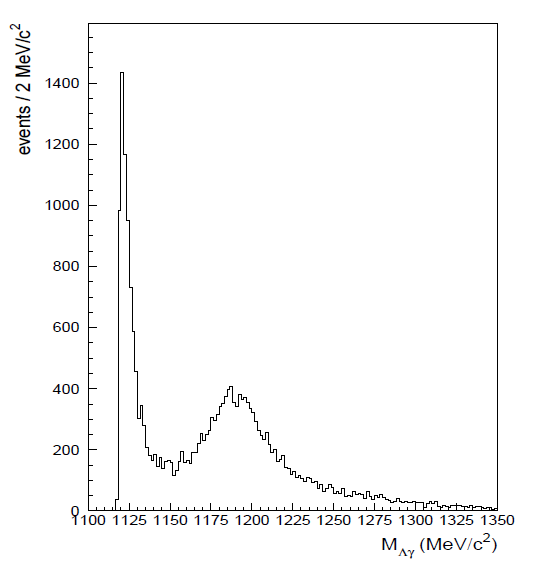 Σ0 contamination in Λp events
2012 Carbon Target Data
Λp and Λπp events
2005                          2012
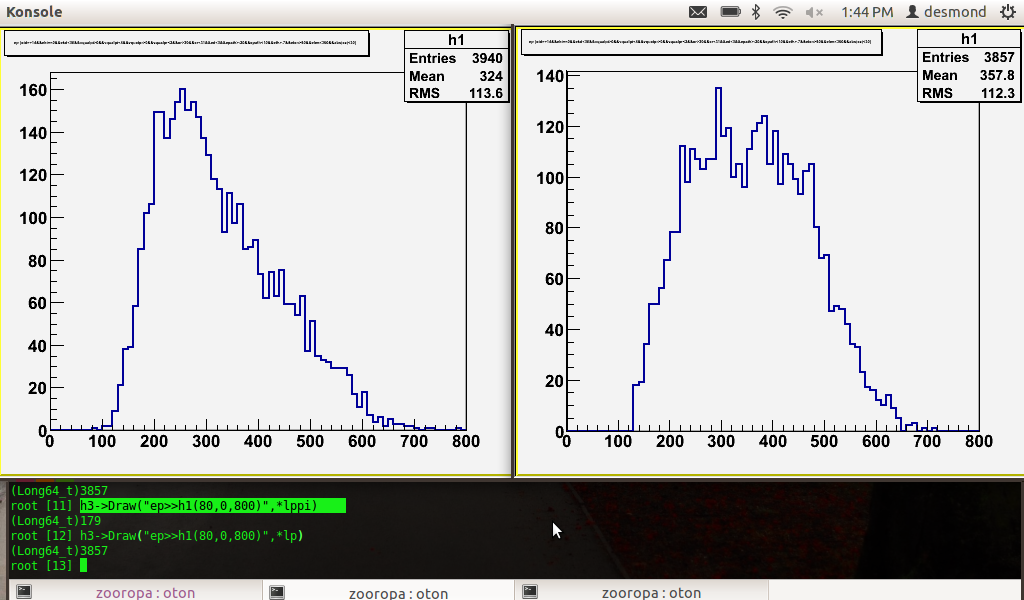 ALL Lambda+proton events
(exclusive selection)
Proton momentum(MeV)
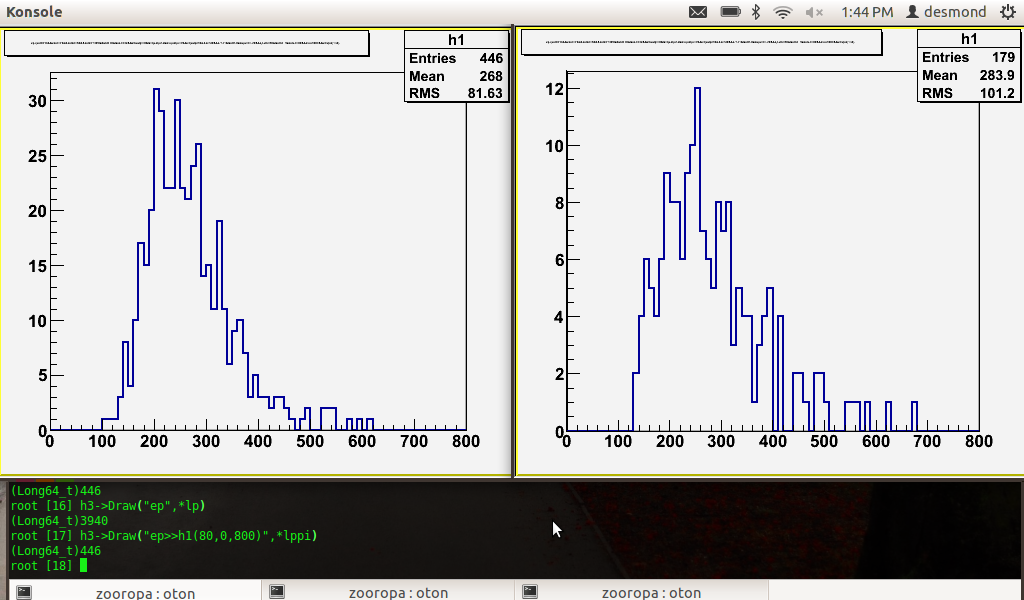 Lambda+proton+pion events
“Single nucleon
absorption inclusive 
selection”
Proton momentum(MeV)
Tools for identifying ΛN events
K‐N interactions in KLOE		                                                                                         Oton Vázquez Doce (TUM)
Tools for identifying ΛN events
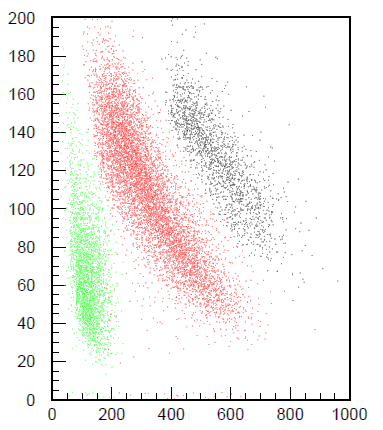 Trunc ADC
dE/dx in the DC wires
(actually the only study
using this information)
E@EMC
Mass by TOF
Σ0 contamination
Λ path&lifetime
Vertex position
d
p
π
P (MeV)
K‐N interactions in KLOE		                                                                                         Oton Vázquez Doce (TUM)
Tools for identifying ΛN events
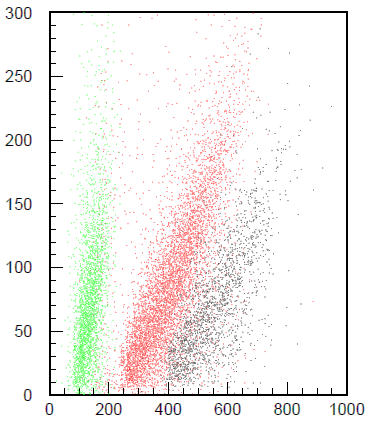 E(MeV)
dE/dx
E@EMC
p
d
π
P (MeV)
K‐N interactions in KLOE		                                                                                         Oton Vázquez Doce (TUM)
Tools for identifying ΛN events
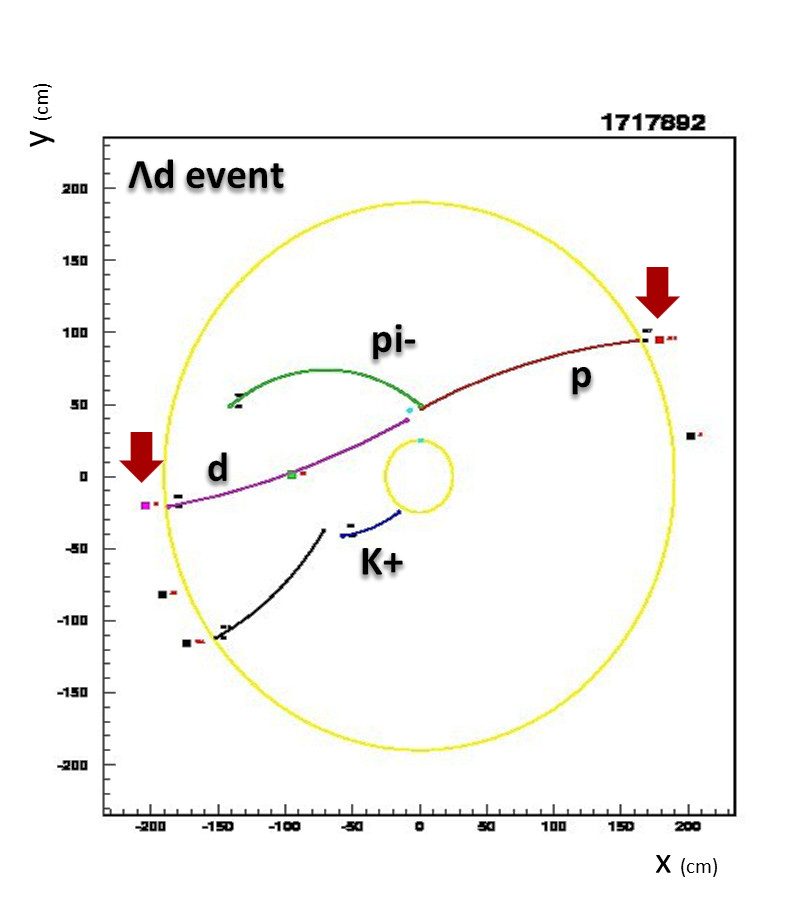 The use of the EMC clusters associated to tracks allows to calculate particle masses
dE/dx
          +          =
E@EMC
Mass by TOF
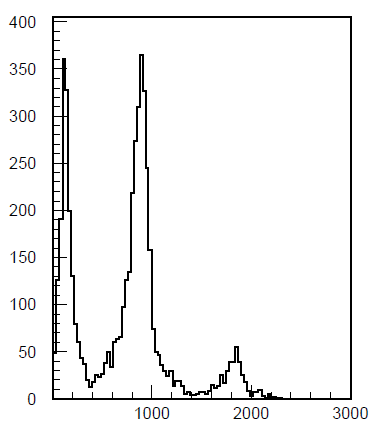 π
p
d
Mass (MeV)
K‐N interactions in KLOE		                                                                                         Oton Vázquez Doce (TUM)
Tools for identifying ΛN events
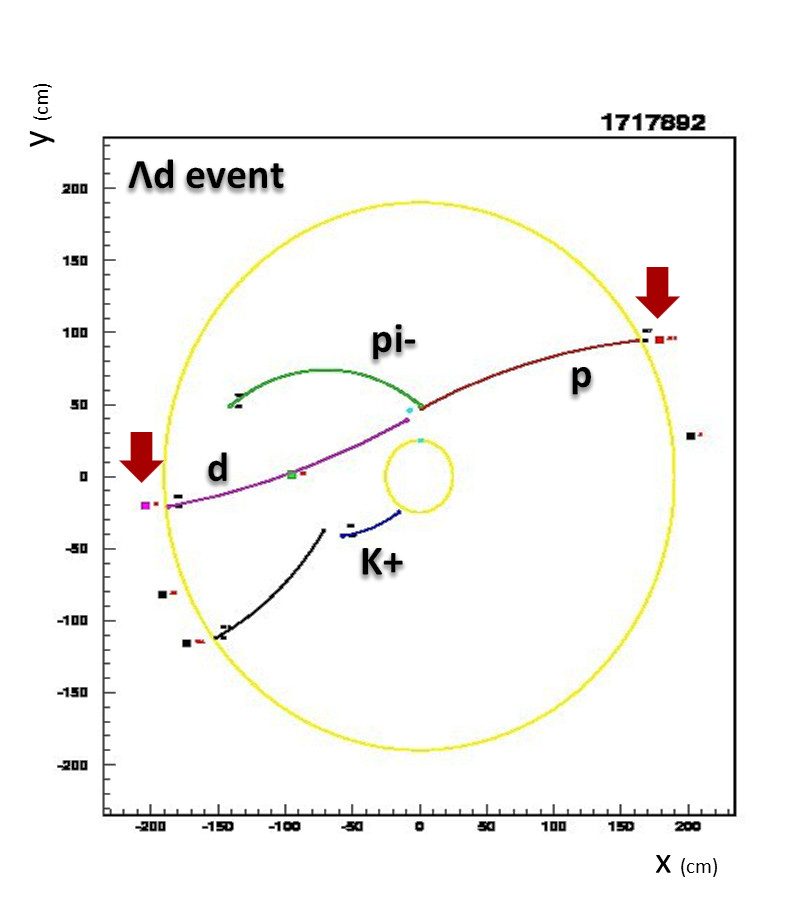 A good vertex resolution in esential to identify the “interaction” and “lambda” vertices .
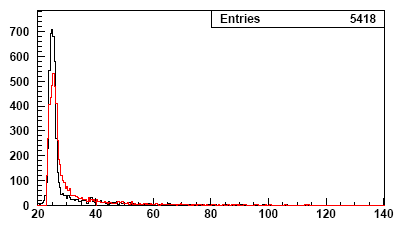 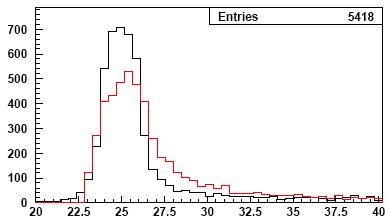 Λ -> p+π
Λ+d
Vertex radial position (cm)
2 different vertices reconstruction:
       Λ -> p + pion
       Λ  + d
Use Λ lifetime as quality cut
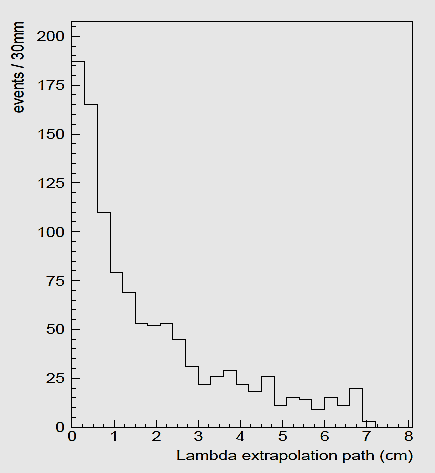 Not possible for neutral vertices! 
Tools for identifying ΛN events
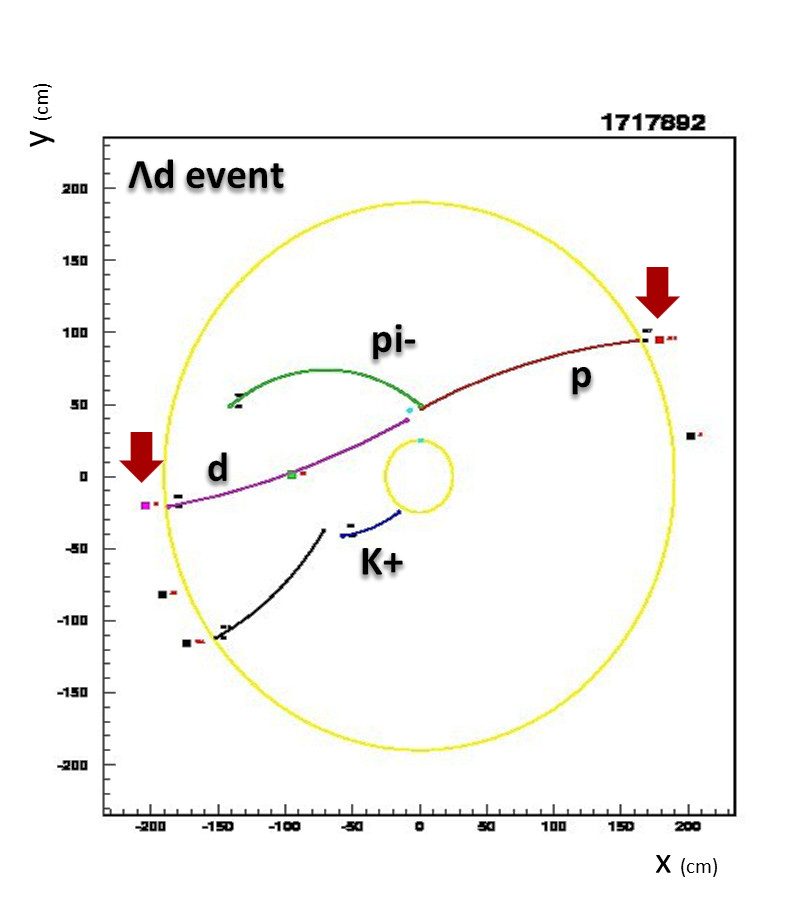 A good vertex resolution in esential to identify the “interaction” and “lambda” vertices .
Not possible for neutral vertices! 

Use of the K-?
Tracked K- in 12% of events
Backwards extrapolated K+ used instead
(possible in 95% of events where the K- is missing)
K‐N interactions in KLOE		                                                                                         Oton Vázquez Doce (TUM)
Tools for identifying ΛN events
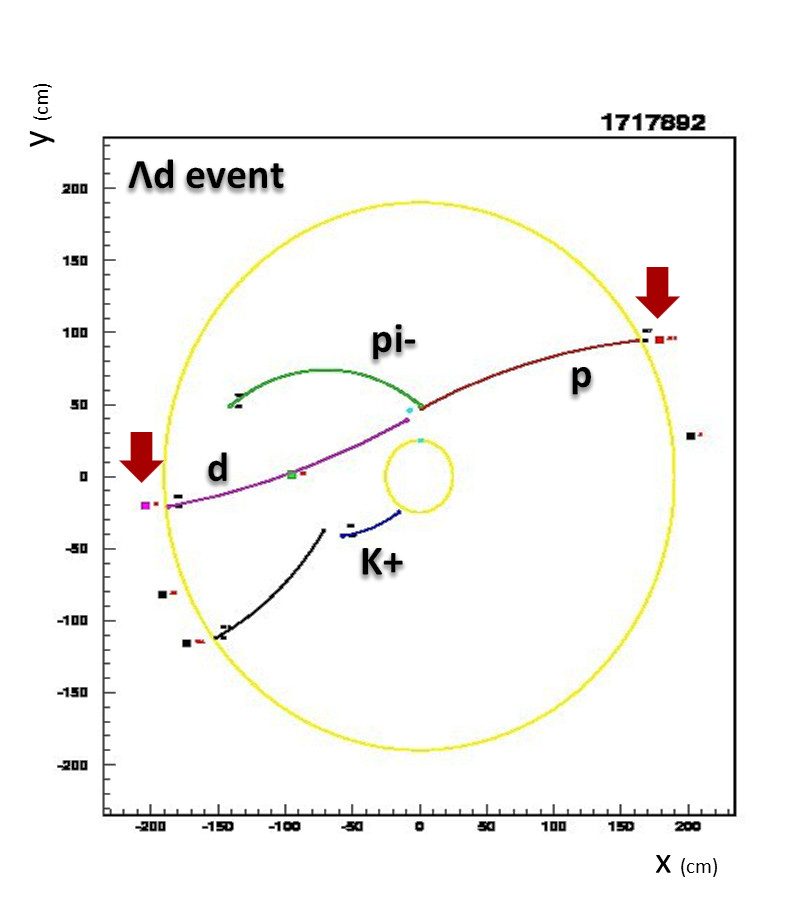 A good vertex resolution in esential to identify the “interaction” and “lambda” vertices .
Not possible for neutral vertices! 

Use of the K-?
Tracked K- in 12% of events
Backwards extrapolated K+ used instead
(possible in 95% of events where the K- is missing)
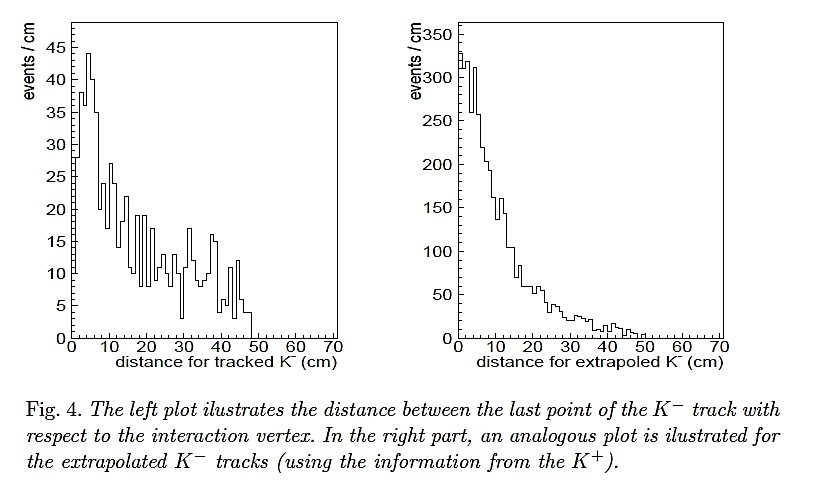 Only a quality check, not used for vertex
Tools for identifying ΛN events
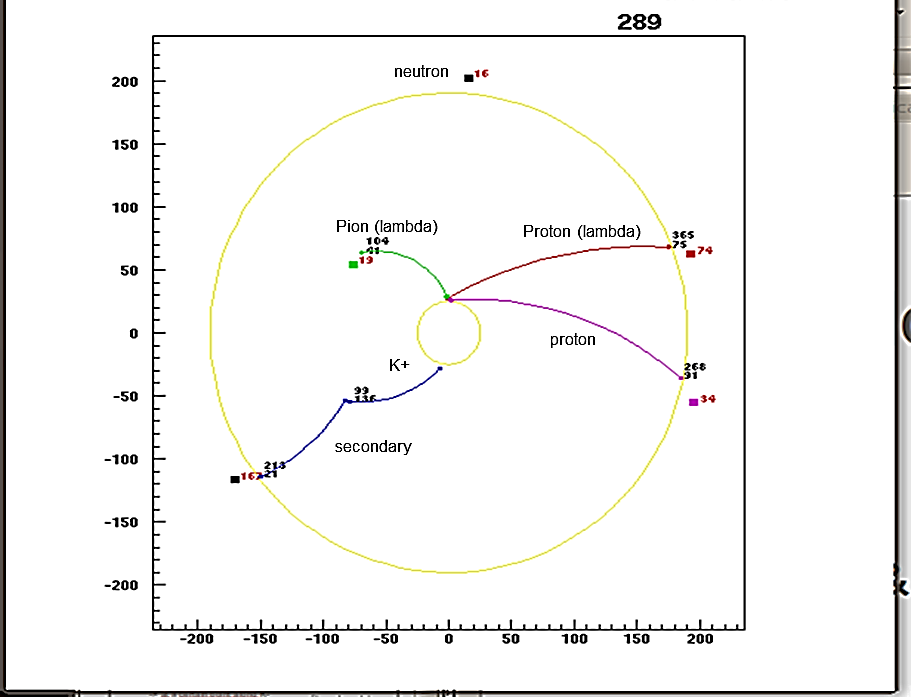 Use of the calorimeter: 
	neutrons?

K- + 4He  -> 
    Lambda + p + n + n

Dedicated experimental studies on neutron efficiency of the EMC: KLONE collaboration: 20% of efficiency for
neutrons in the expected
momentum range.
K‐N interactions in KLOE		                                                                                         Oton Vázquez Doce (TUM)
Tools for identifying ΛN events
Use of the calorimeter: Photon detection
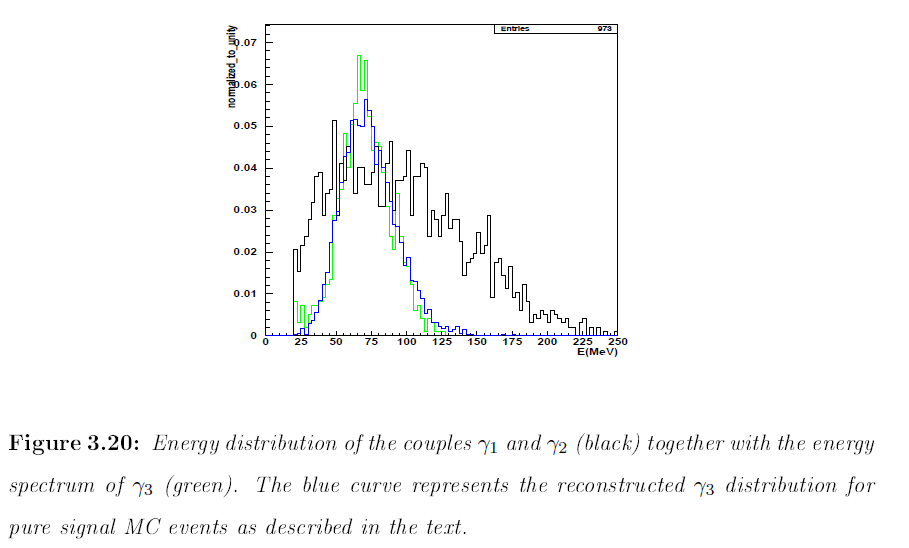 Black -> energy of photons from π0
Blue -> energy of photons from Σ0 -> Λγ
K‐N interactions in KLOE		                                                                                         Oton Vázquez Doce (TUM)
Tools for identifying ΛN events
Use of the calorimeter: Photon detection
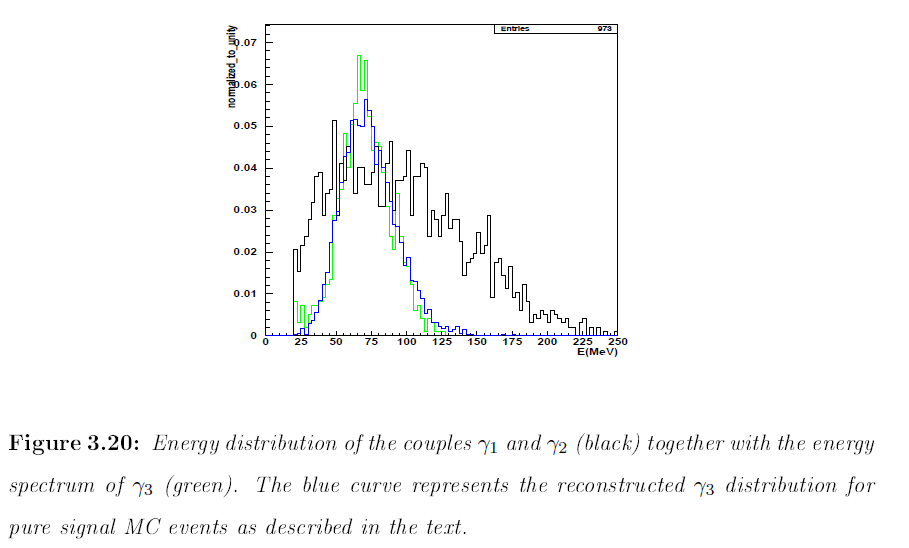 Black -> energy of photons from π0
Blue -> energy of photons from Σ0 -> Λγ
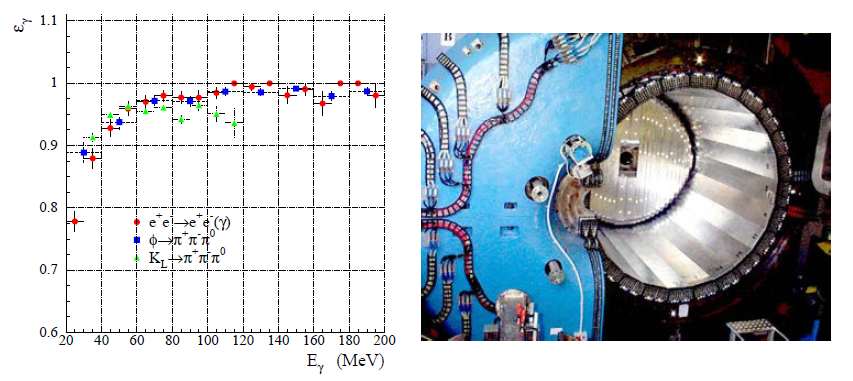 K‐N interactions in KLOE		                                                                                         Oton Vázquez Doce (TUM)
Tools for identifying ΛN events
Use of the calorimeter: Photon detection
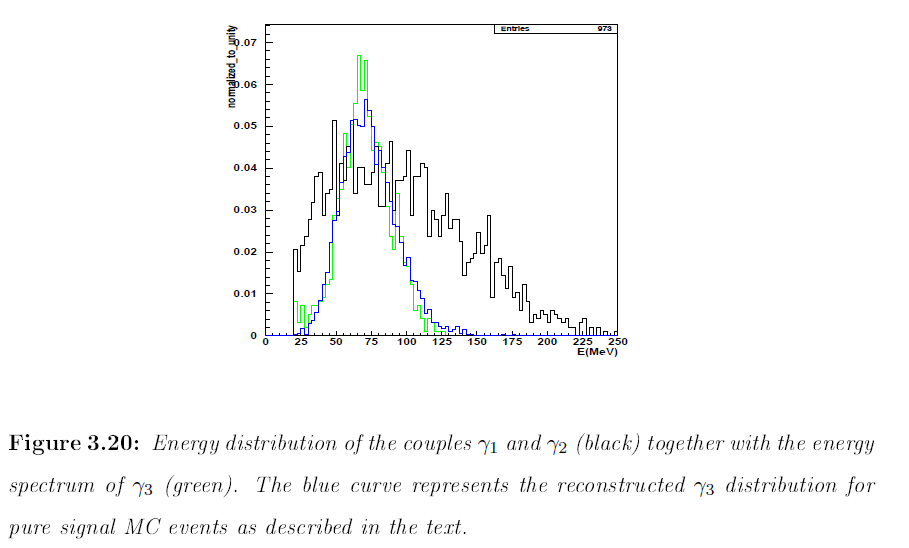 Black -> energy of photons from π0
Blue -> energy of photons from Σ0 -> Λγ
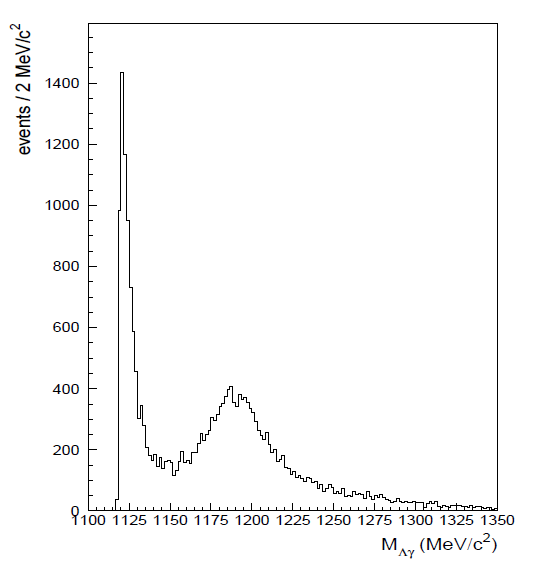 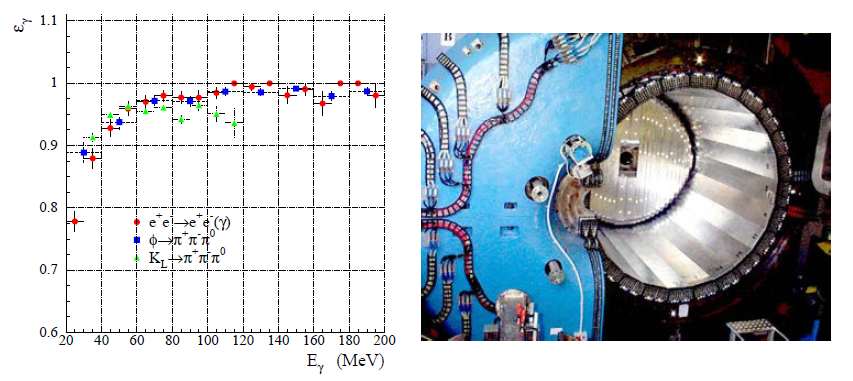 Σ0 contamination in Λp events
K‐N interactions in KLOE		                                                                                         Oton Vázquez Doce (TUM)
Performance of the KLOE detector:
	- Momentum and Invariant masses 	  	resolution study with MC
	- Acceptance correction
K‐N interactions in KLOE		                                                                                         Oton Vázquez Doce (TUM)
Resolution studied by Λp Monte Carlo
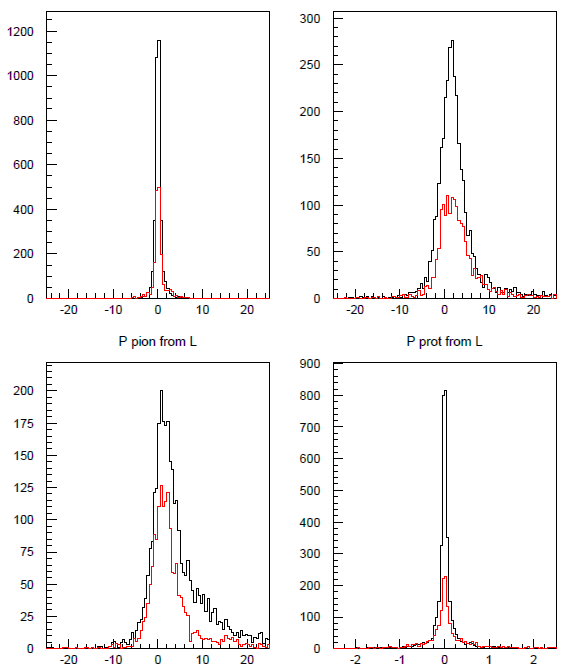 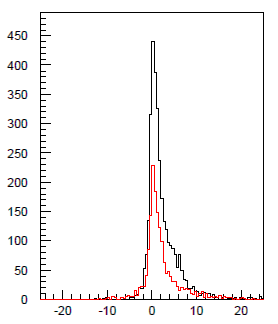 p from Λ decay (MeV)
π- from Λ decay (MeV)
Minv  Λp (MeV)
Distributions: MC-Reconstructed
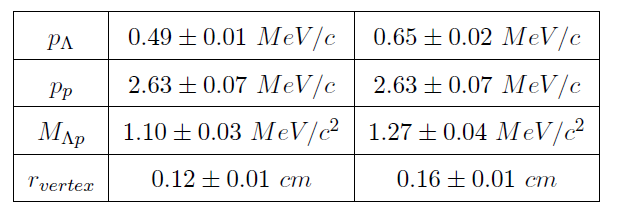 Minv pπ- (MeV)
Tracks connected by KLOE vtx
Tracks NOT connected by KLOE vtx
p (MeV)
Vtx r (cm)
Resolution studied by Λp Monte Carlo
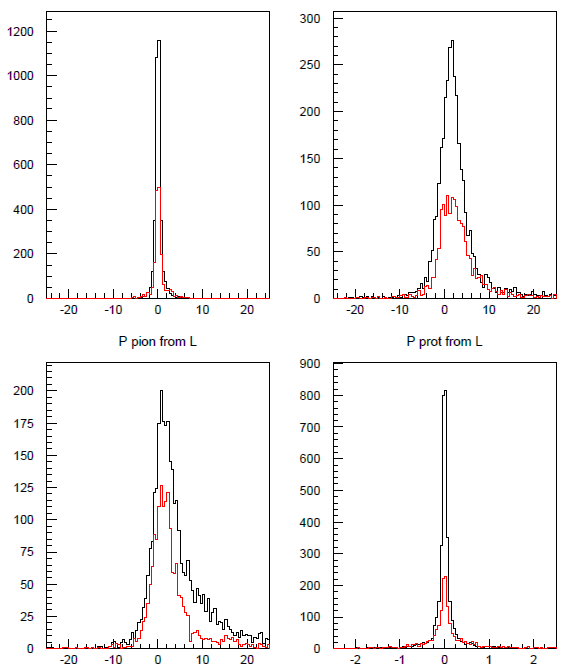 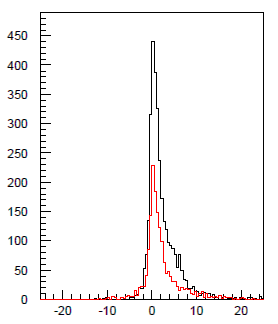 Neutral particles
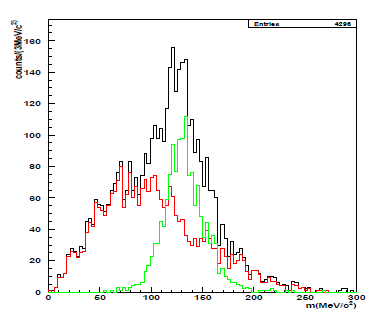 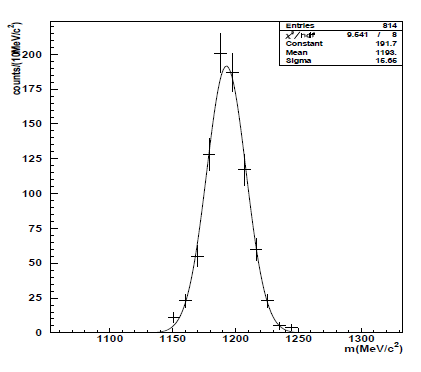 Σ0 -> Λγ
Green : π0-> γγ
p from Λ decay (MeV)
π- from Λ decay (MeV)
Minv  Λp (MeV)
Distributions: MC-Reconstructed
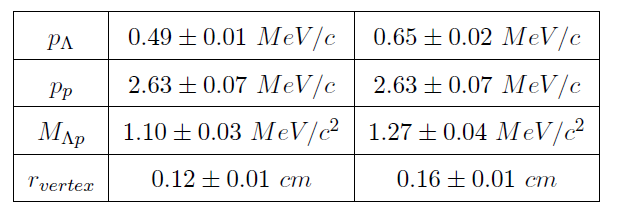 Minv pπ- (MeV)
Tracks connected by KLOE vtx
Tracks NOT connected by KLOE vtx
p (MeV)
Vtx r (cm)
Acceptance study with phase spaceK- + 4He -> Λ p n n  MC simulation
K‐N interactions in KLOE		                                                                                         Oton Vázquez Doce (TUM)
Acceptance study with phase spaceK- + 4He -> Λ p n n  MC simulation
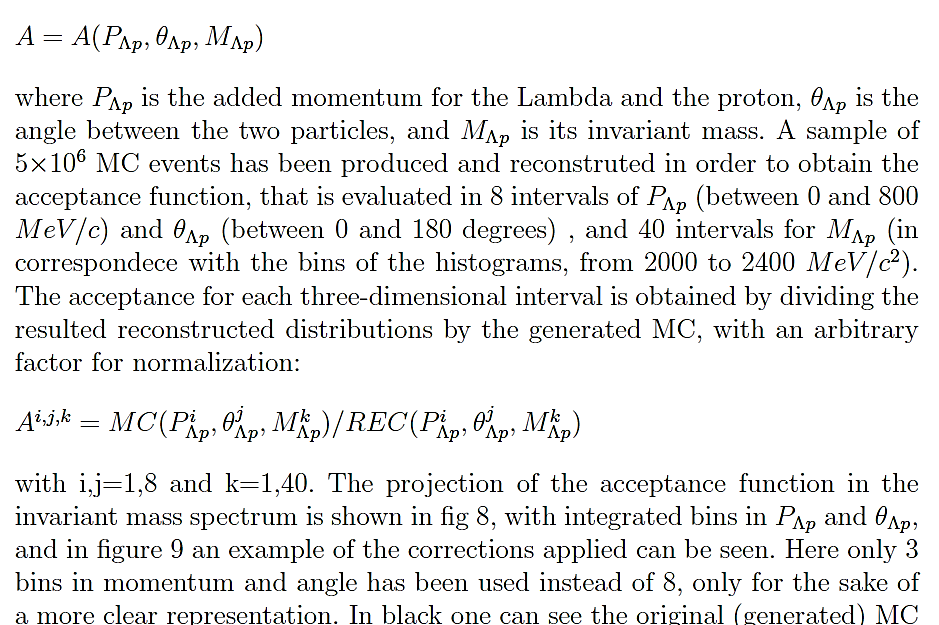 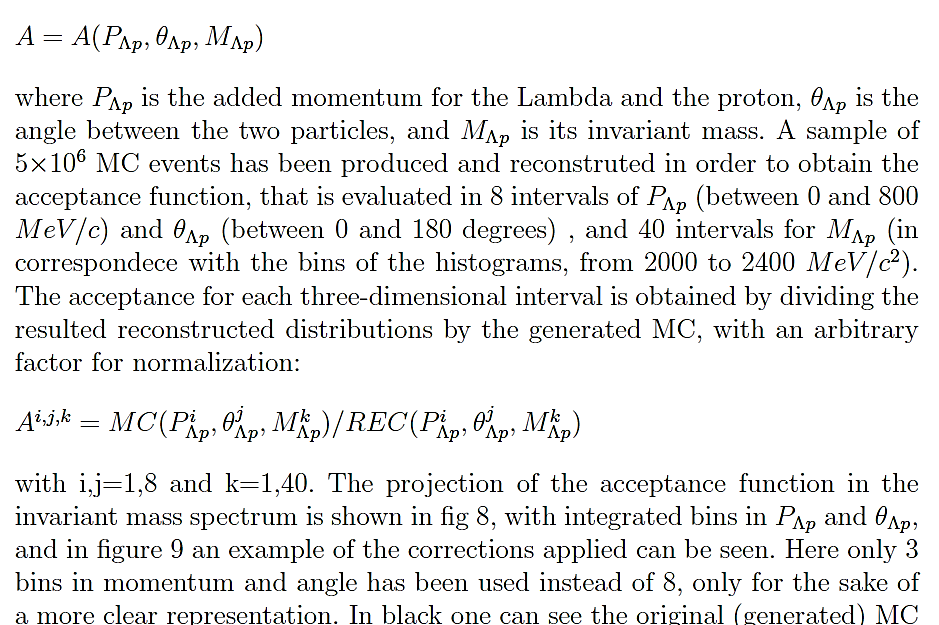 K‐N interactions in KLOE		                                                                                         Oton Vázquez Doce (TUM)
Acceptance study with phase spaceK- + 4He -> Λ p n n  MC simulation
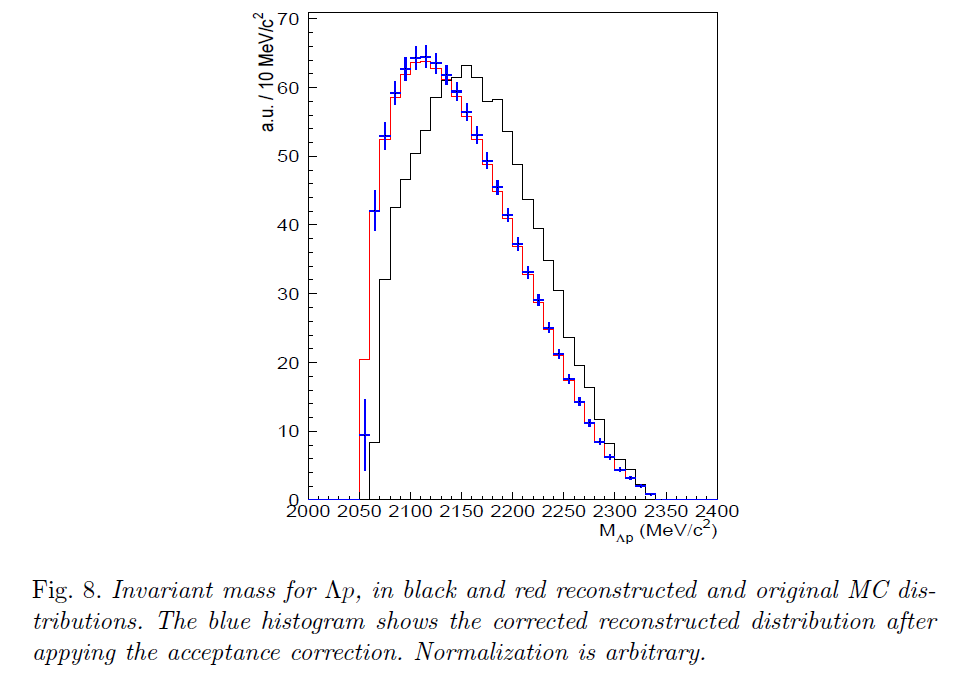 Projection of acceptance function  depending on  (PΛ,Pp,Minv Λp)
on the Invariant mass plane
True phase space MC
Reconstructed MC
Corrected MC with acc. Corr.
Normalization 1:1
(no efficiency evaluation)
Acceptance study with phase spaceK- + 4He -> Λ p n n  MC simulation
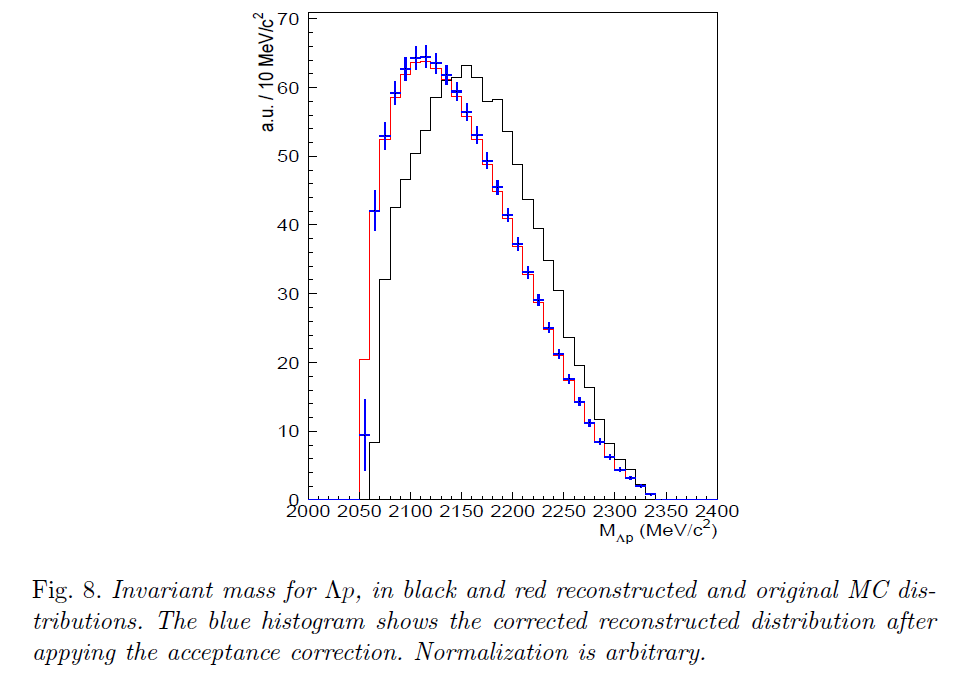 Projection of acceptance function  depending on  (PΛ,Pp,Minv Λp)
on the Invariant mass plane
True phase space MC
Reconstructed MC
Corrected MC with acc. Corr.
Normalization 1:1
(no efficiency evaluation)
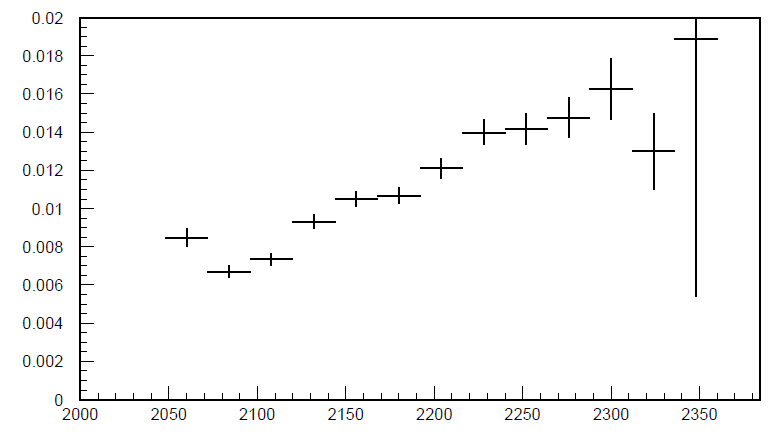 Minv Λp (MeV)
Acceptance study with phase spaceK- + 4He -> Λ p n n  MC simulation
Projection of acceptance function  depending on  (PΛ,Pp,Minv Λp)
on the Invariant mass plane
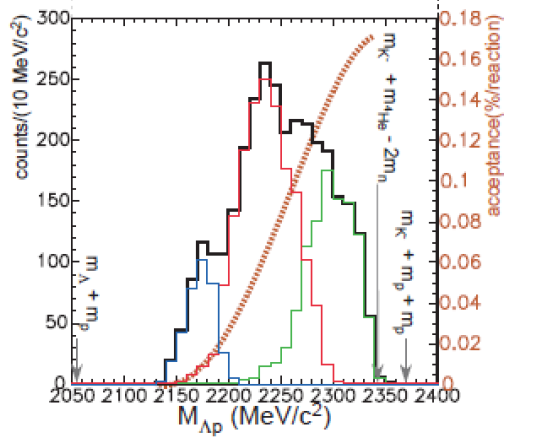 KEK
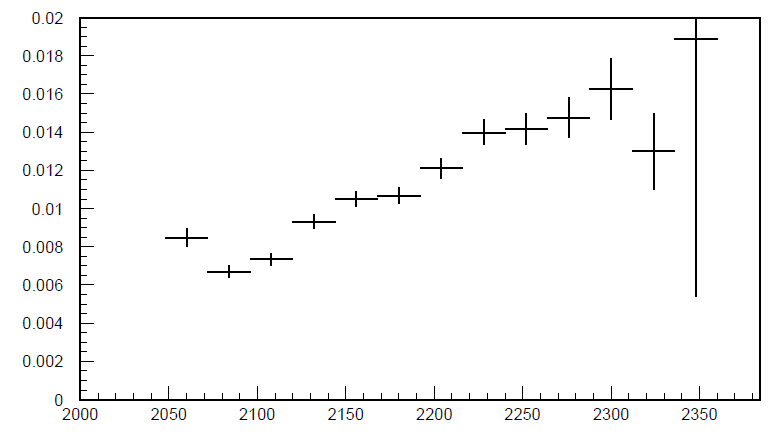 As expected, much better acceptance at low momentum range
Minv Λp (MeV)
Λp analysis
1NA: K-N→Λπ-  (N spectator)
	1NA: K-N →Σπ-→ΛNπ- (N from Σ/Λ conversion)
	2NA: K-NN→ΛN (pionless)
Λp analysis
1NA: K-N→Λπ-  (N spectator)
	1NA: K-N →Σπ-→ΛNπ- (N from Σ/Λ conversion)
	2NA: K-NN→ΛN (pionless)
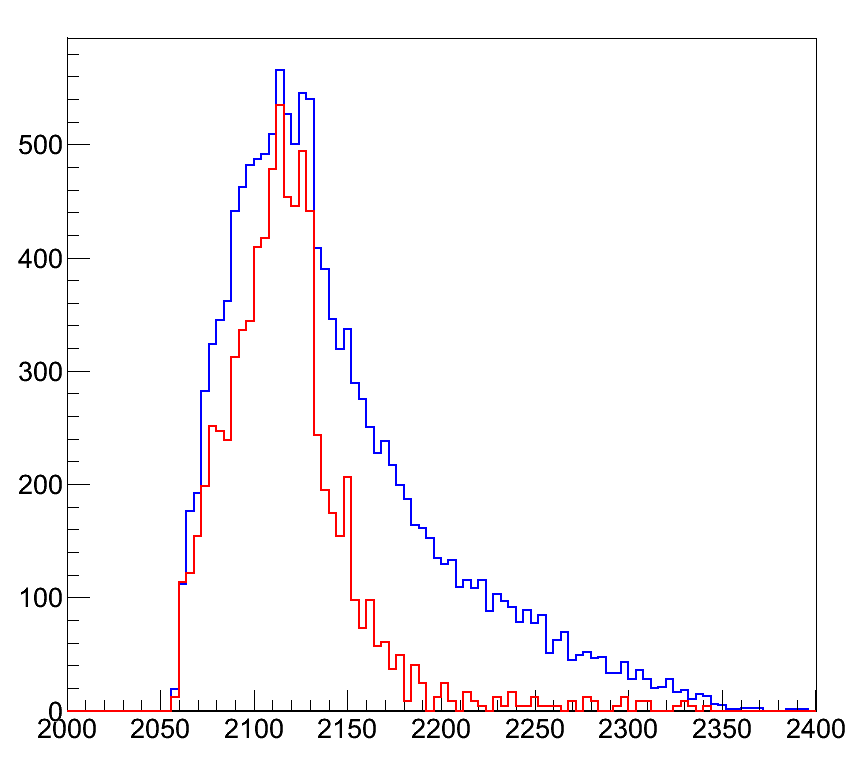 Λp events
In 4He
Λp all events
Λπ-p events 
(arbitrary normalization)
MΛp (MeV)
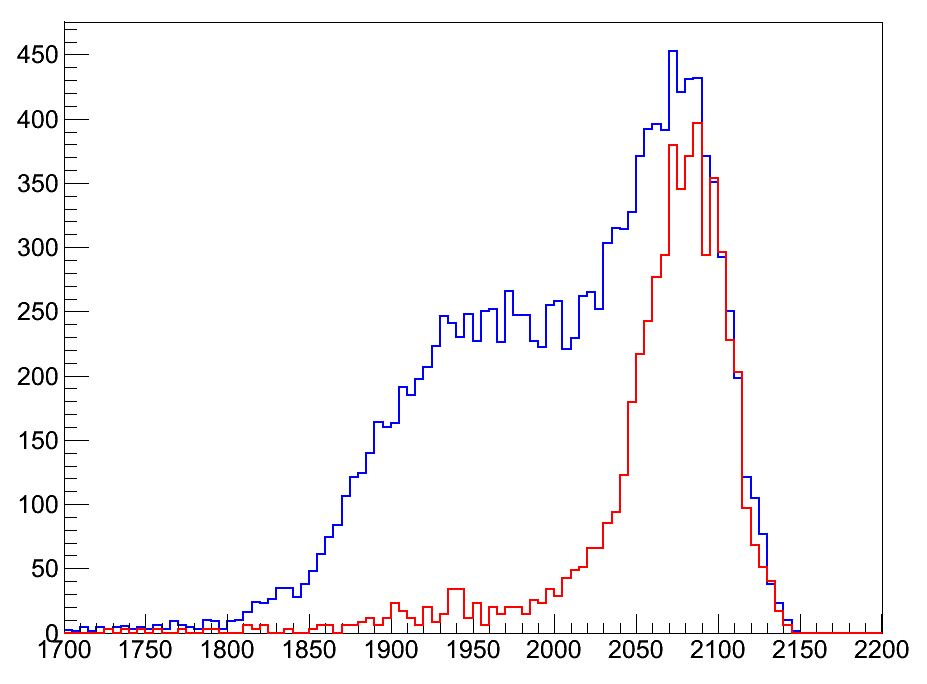 The Λp missing mass for the
 Λπ-p events lies exactly
In the 2N+π- mass region
m2N+m
Λp missing mass (MeV)
Λp analysis
1NA: K-N→Λπ-  (N spectator)
	1NA: K-N →Σπ-→ΛNπ- (N from Σ/Λ conversion)
	2NA: K-NN→ΛN (pionless)
A perfect disentanglement
between single and multi-
nucleon absorption can be
achieved thanks to the nice
acceptance:
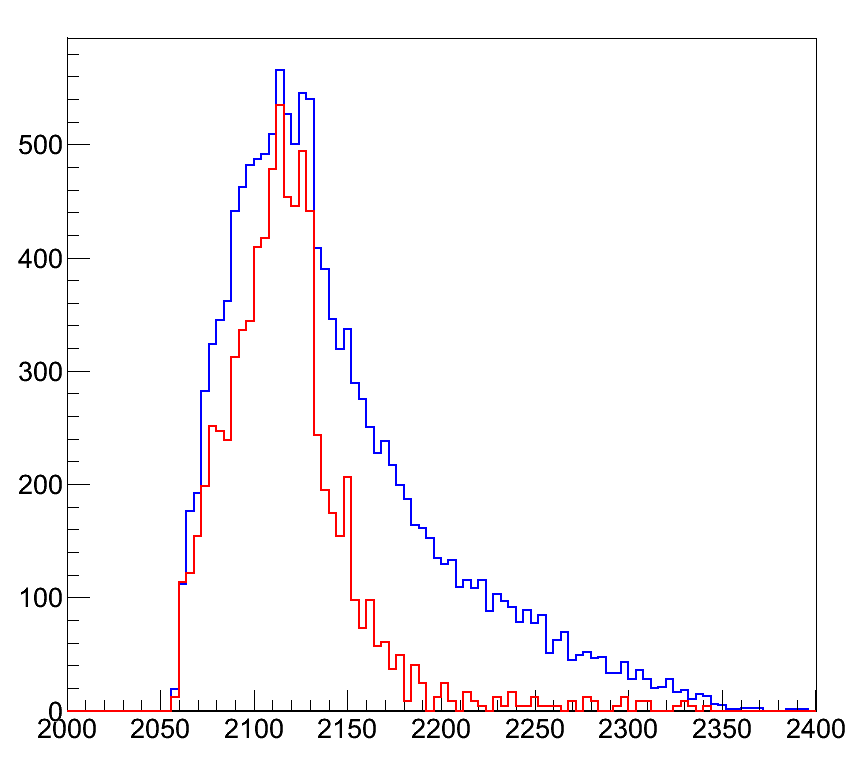 Λp events
In 4He
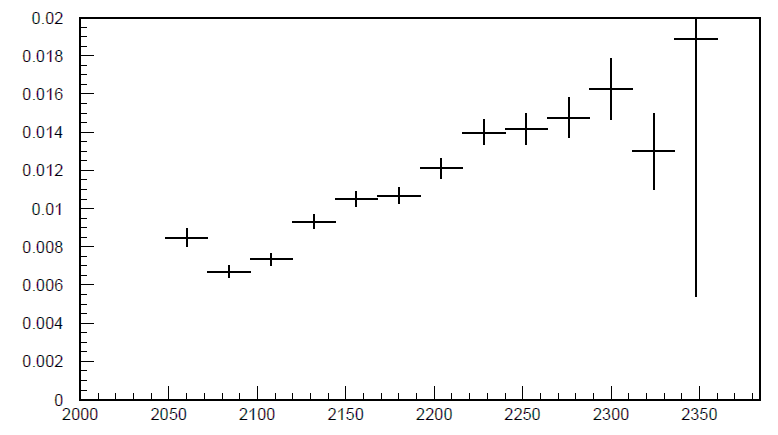 KLOE
Λp all events
Λπ-p events 
(arbitrary normalization)
Acceptance in MΛp (MeV)
(arbitrary normalization)
MΛp (MeV)
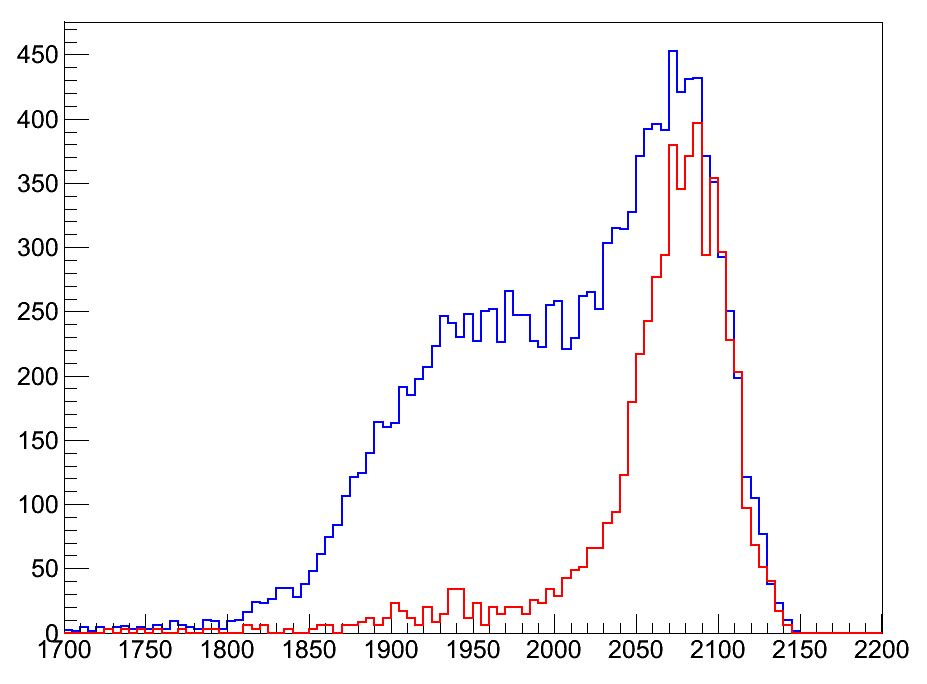 The Λp missing mass for the
 Λπ-p events lies exactly
In the 2N+π- mass region
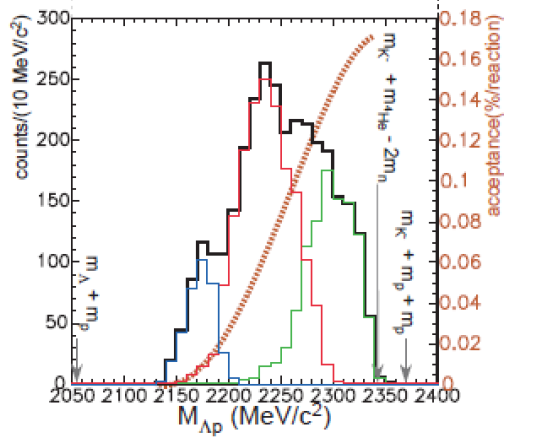 m2N+m
KEK-E549
Mod.Phys.Lett.A23, 2520 (2008)
Λp missing mass (MeV)
/ conversion in the nuclear medium
- analysis: 1N absorption process  K- N → Y- 
					   channel: No possible formation of  (1405)                                                                  							 Well know resonance (1385)
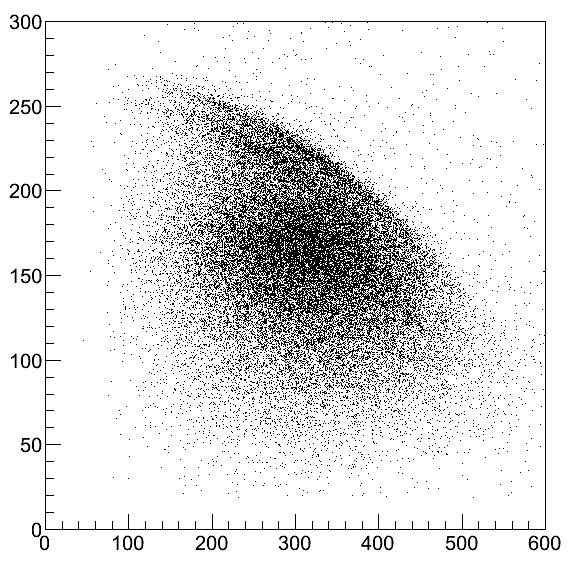 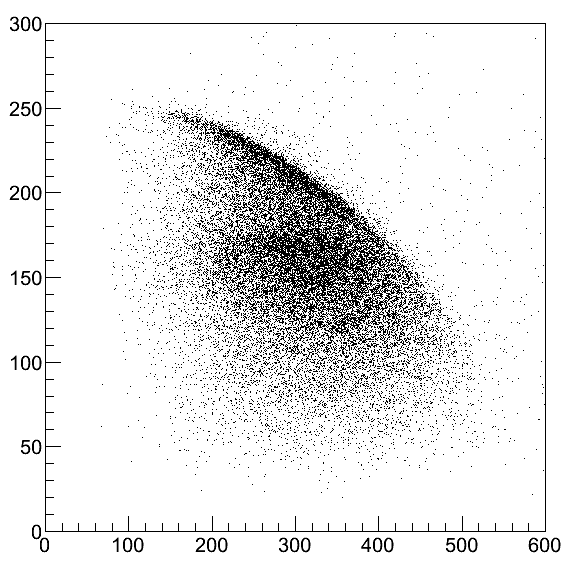 p- (MeV/c)
p- (MeV/c)
Direct formation  K- n → -
Clearly visible the 2 bands:
	 	-in flight
		-at rest
(only events at rest in Carbon Target)
2005. DC-wall carbon
2012 Carbon target
pL (MeV/c)
pL (MeV/c)
- The data in this channel is of great value to confirm the predicted branching ration modifications in medium for  AZ(K-,-)

-/ internal conversion rates can be obtained as well in function of the nucleus material
Two-step process involving sigma:
K- n → 0-
Decay 
Undergo internal conversion
within the residual nucleus
N->N
/ conversion in the nuclear medium
- analysis: 1N absorption process  K- N → Y- 
					   channel: No possible formation of  (1405)                                                                  							 Well know resonance (1385)
Direct formation  K- n → -
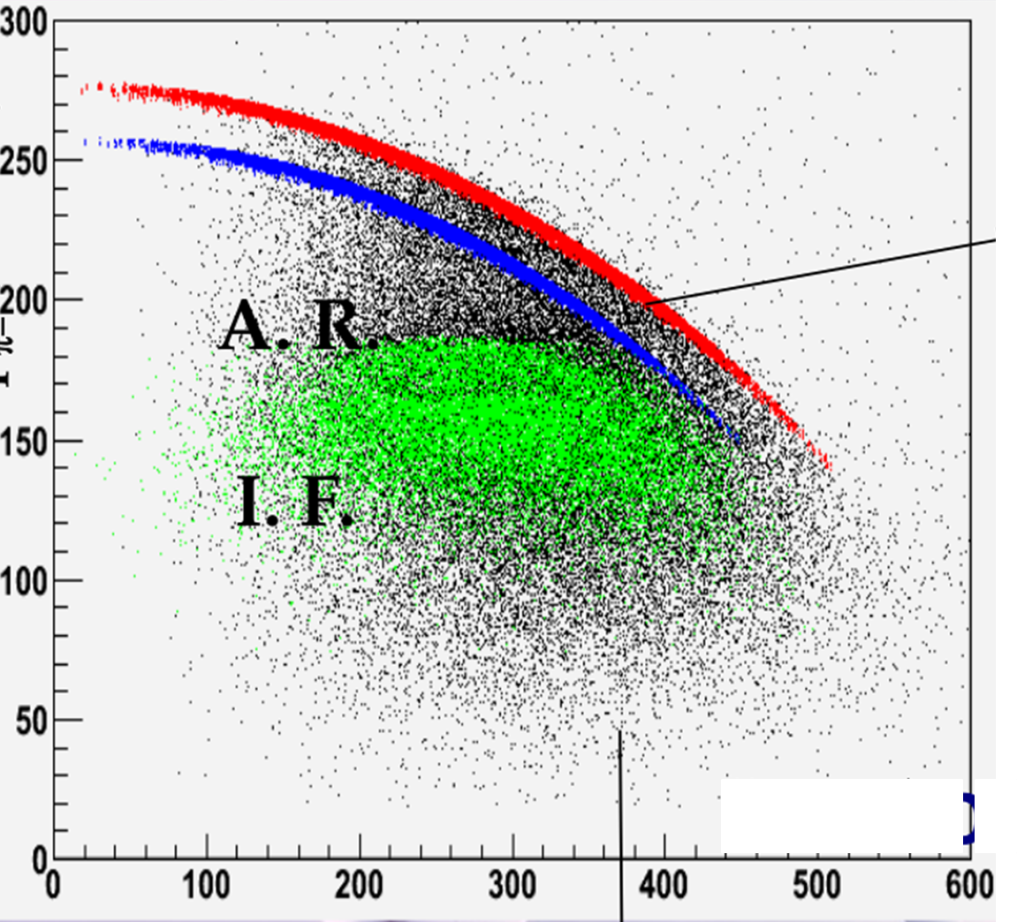 p- (MeV/c)
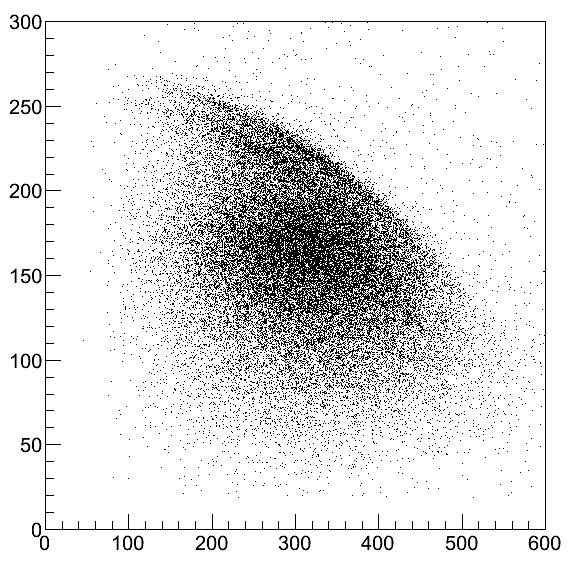 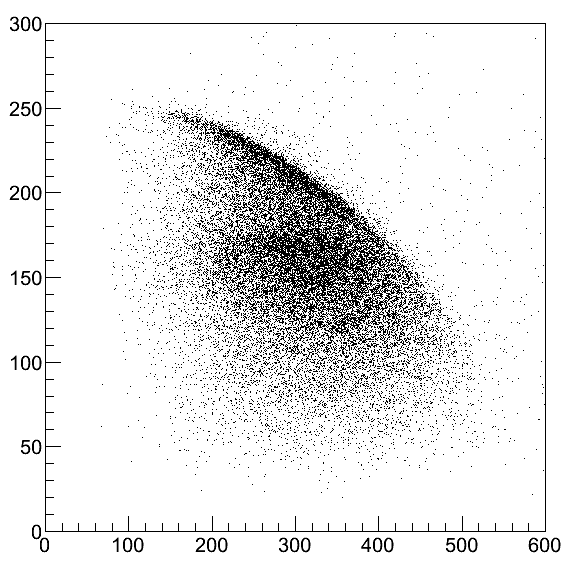 K- n → 0-
p- (MeV/c)
p- (MeV/c)
Direct formation  K- n → -
Clearly visible the 2 bands:
	 	-in flight
		-at rest
(only events at rest in Carbon Target)
p->p
True MC
simulation
2005. DC-wall carbon
2012 Carbon target
pL (MeV/c)
pL (MeV/c)
- The data in this channel is of great value to confirm the predicted branching ration modifications in medium for  AZ(K-,-)

-/ internal conversion rates can be obtained as well in function of the nucleus material
Two-step process involving sigma:
K- n → 0-
pL (MeV/c)
Decay 
Undergo internal conversion
within the residual nucleus
N->N
Λp analysis
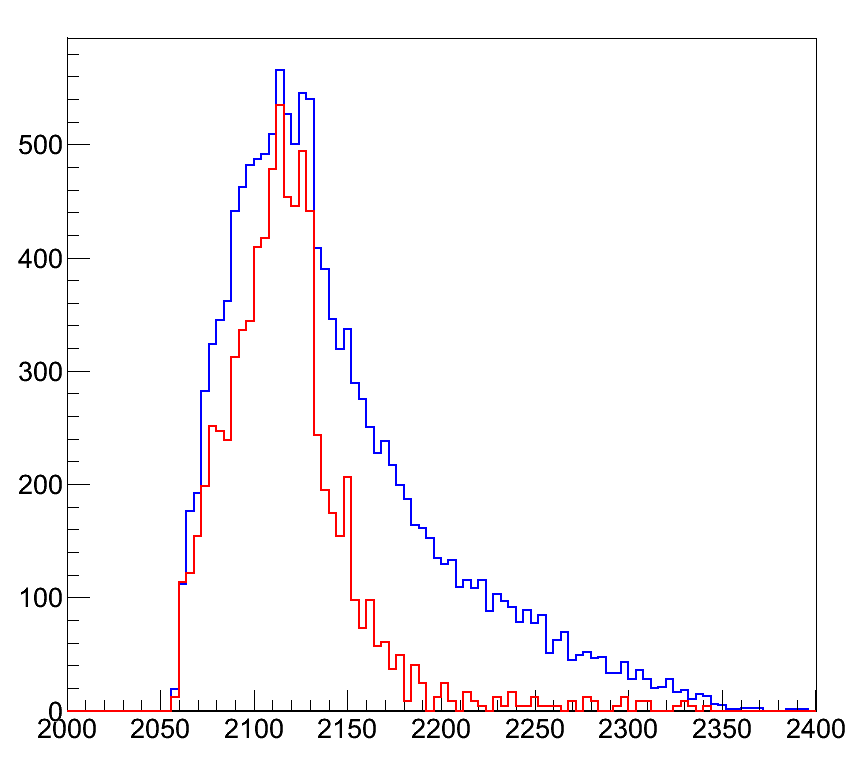 Λp events
In 4He
1NA: K-N→Λπ-  (N spectator)
	1NA: K-N →Σπ-→ΛNπ- (N from Σ/Λ conversion)
	2NA: K-NN→ΛN (pionless)
Λp all events
Λπ-p events 
(arbitrary normalization)
MΛp (MeV)
Λp analysis
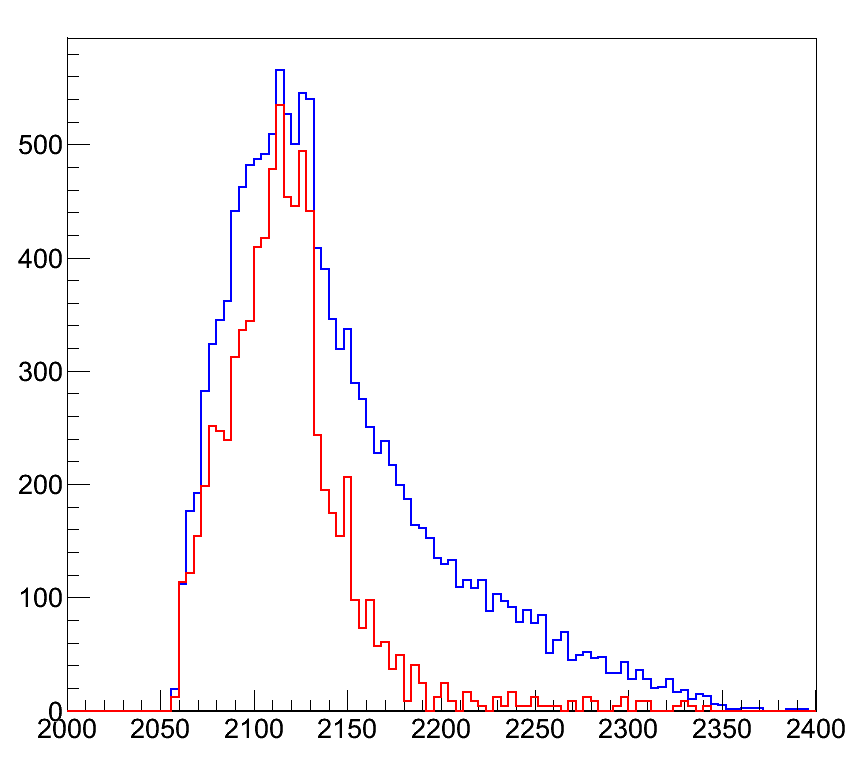 Λp events
In 4He
1NA: K-N→Λπ-  (N spectator)
	1NA: K-N →Σπ-→ΛNπ- (N from Σ/Λ conversion)
	2NA: K-NN→ΛN (pionless)
Λp all events
Λπ-p events 
(arbitrary normalization)
MΛp (MeV)
Internal Conversion Σp→Λp
K-n →Σ0π-→Λ(p)π-
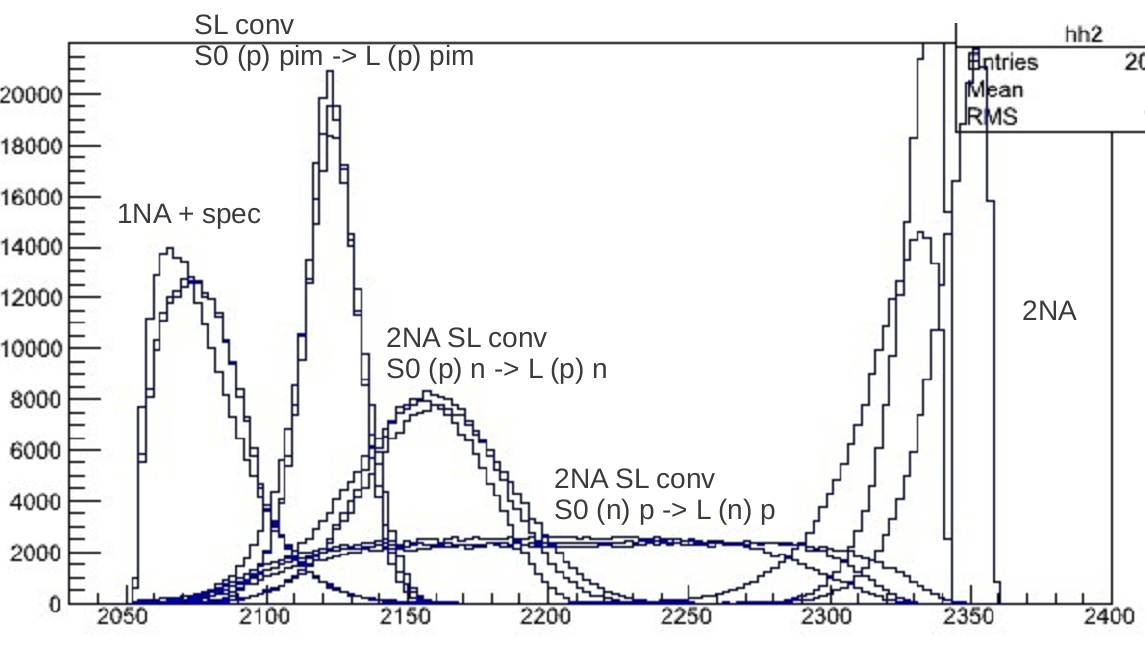 2NA absorption
K-pp →Λp
True MC simulation
(no accept.)

3 processes simulated:
-interaction in C at rest
-interaction in C in flight
-interaction in He at rest
Spectator proton
K-n →Λπ- (p)
2NA absorption
Internal Conversion Σp→Λp
K-np →Σ0n→Λ(p)n
MΛp (MeV)
2NA absorption
Internal Conversion Σp→Λp
K-pp →Σ0p→Λp(n)
Λp analysis
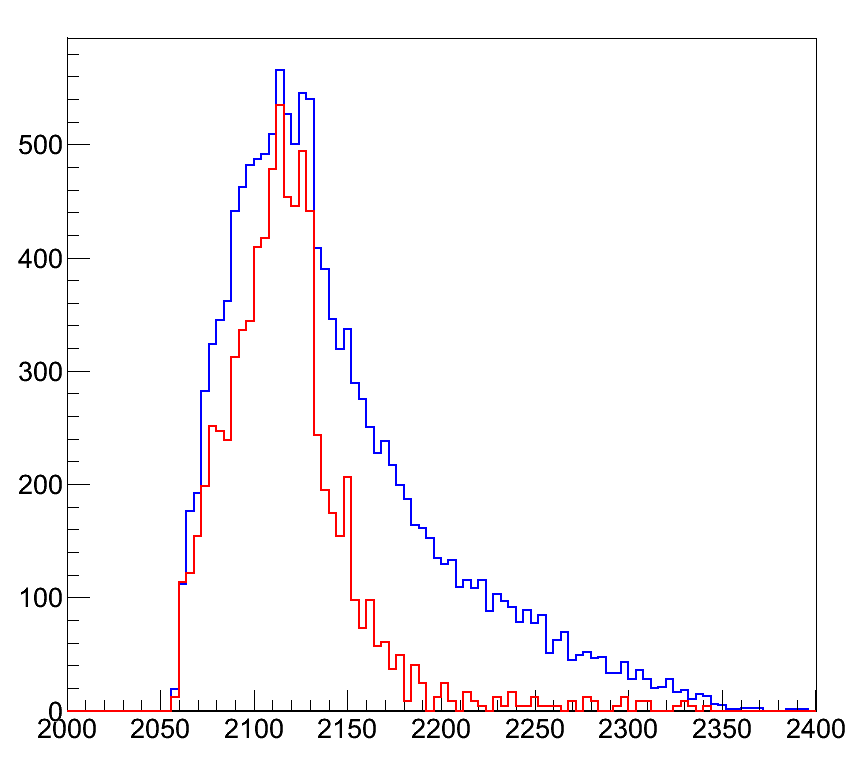 Λp events
In 4He
1NA: K-N→Λπ-  (N spectator)
	1NA: K-N →Σπ-→ΛNπ- (N from Σ/Λ conversion)
	2NA: K-NN→ΛN (pionless)
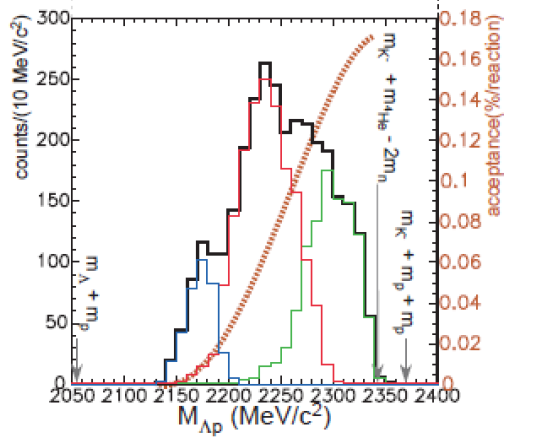 Λp all events
Λπ-p events 
(arbitrary normalization)
KEK-E549
Mod.Phys.Lett.A23, 2520 (2008)
MΛp (MeV)
Internal Conversion Σp→Λp
K-n →Σ0π-→Λ(p)π-
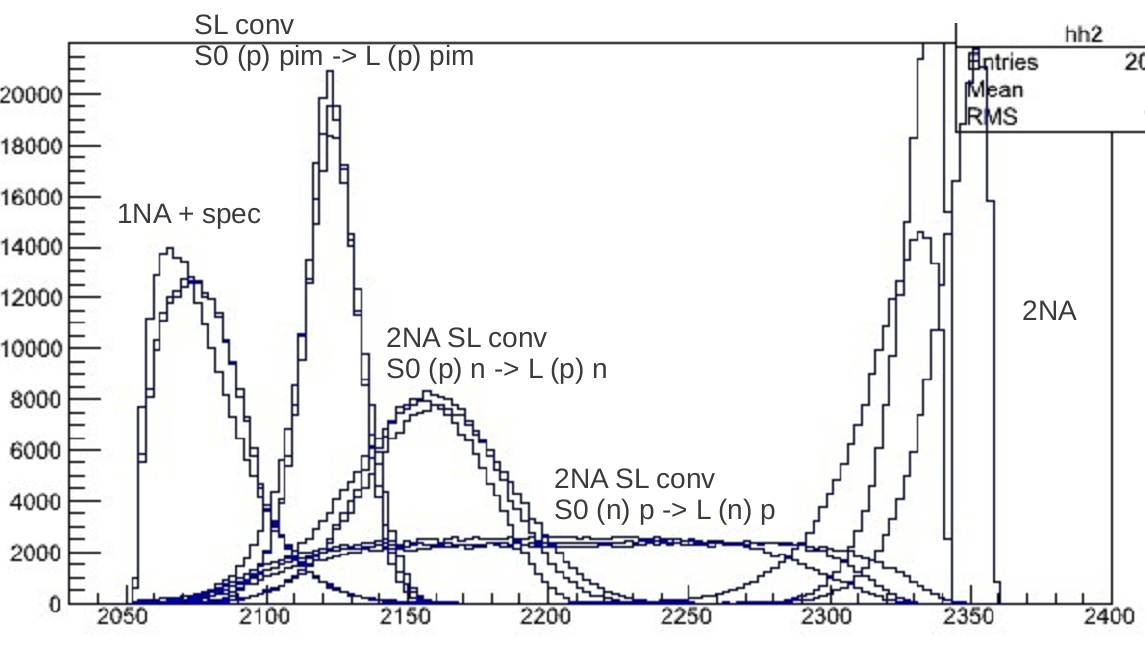 2NA absorption
K-pp →Λp
True MC simulation
(no accept.)

3 processes simulated:
-interaction in C at rest
-interaction in C in flight
-interaction in He at rest
Spectator proton
K-n →Λπ- (p)
2NA absorption
Internal Conversion Σp→Λp
K-np →Σ0n→Λ(p)n
MΛp (MeV)
2NA absorption
Internal Conversion Σp→Λp
K-pp →Σ0p→Λp(n)
Bubble Chamber   K-(CF3Br)→ΛpX
T. Buran et al., Phys. Lett. 20, 318 (1966)
Slide from A. Filippi & S. Piano
The signal is compatible with a 
K-d absorption with pion 
production
K-d→(Σ+n)π-→(Λp)π-
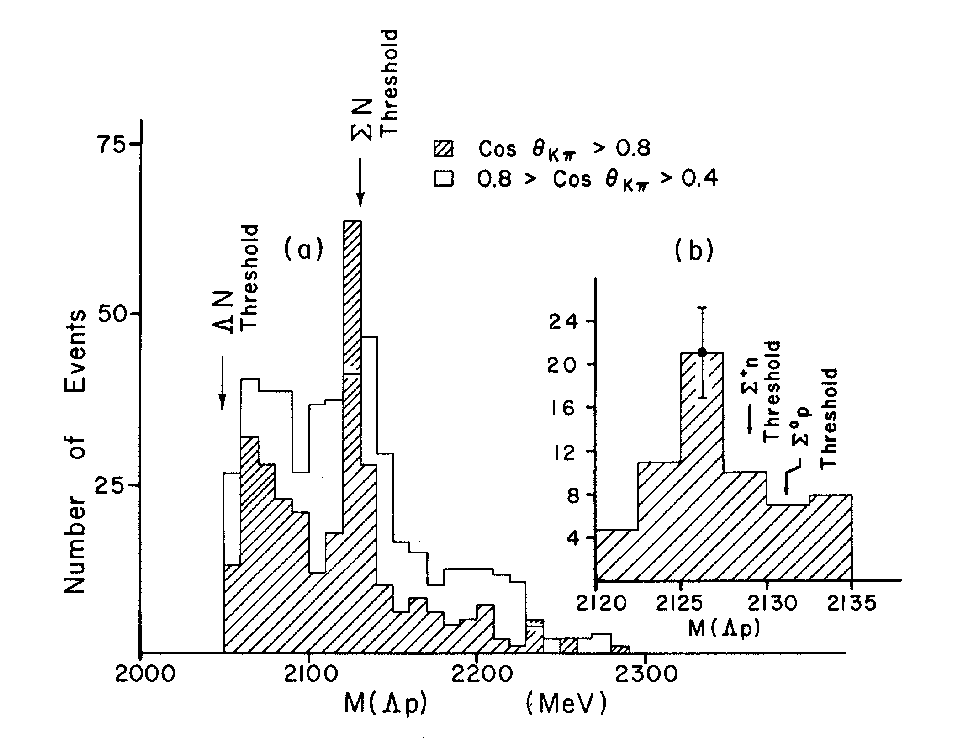 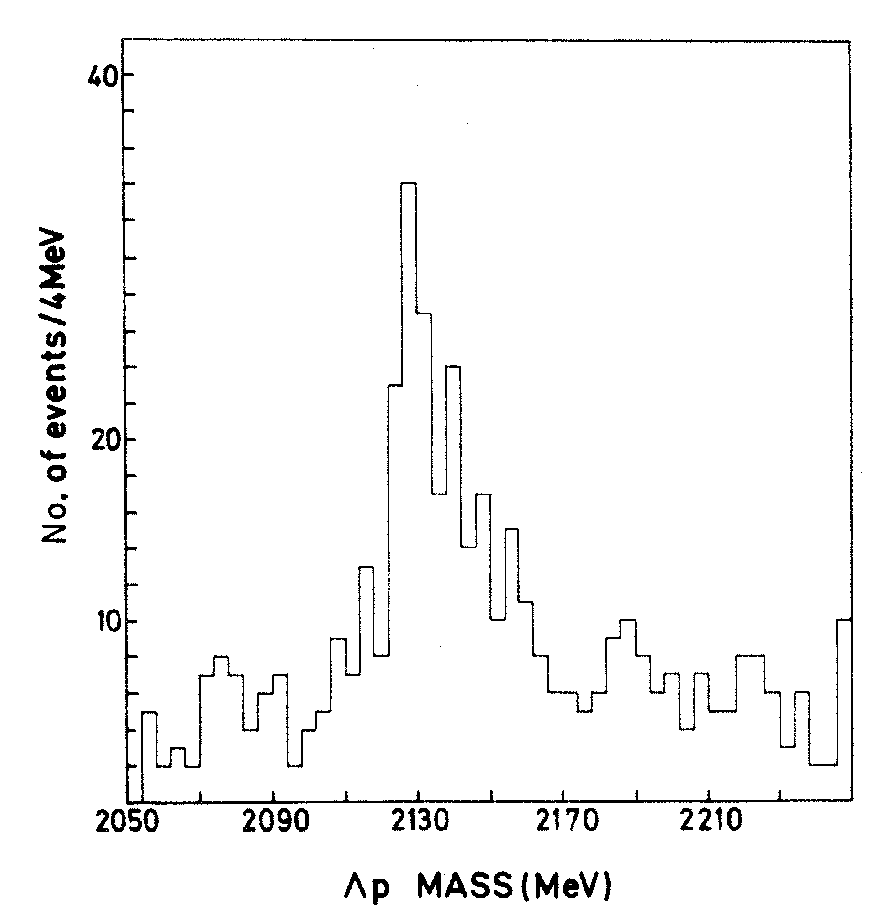 D. Eastwood et al., PRD3(1971)2603
K-d→Λp π-X (1.45 GeV/c and 1.65 GeV/c)
Signal also compatible with a threshold (ΣN) cusp effect (no resonance needed)
D. Cline et al., PRL20(1968)1452
K-d→Λp π-X (400 MeV/c)
Bubble Chamber   K-(CF3Br)→ΛpX
T. Buran et al., Phys. Lett. 20, 318 (1966)
?
Slide from A. Filippi & S. Piano
The signal is compatible with a 
K-d absorption with pion 
production
?non pionic!
K-d→(Σ+n)π-→(Λp)π-
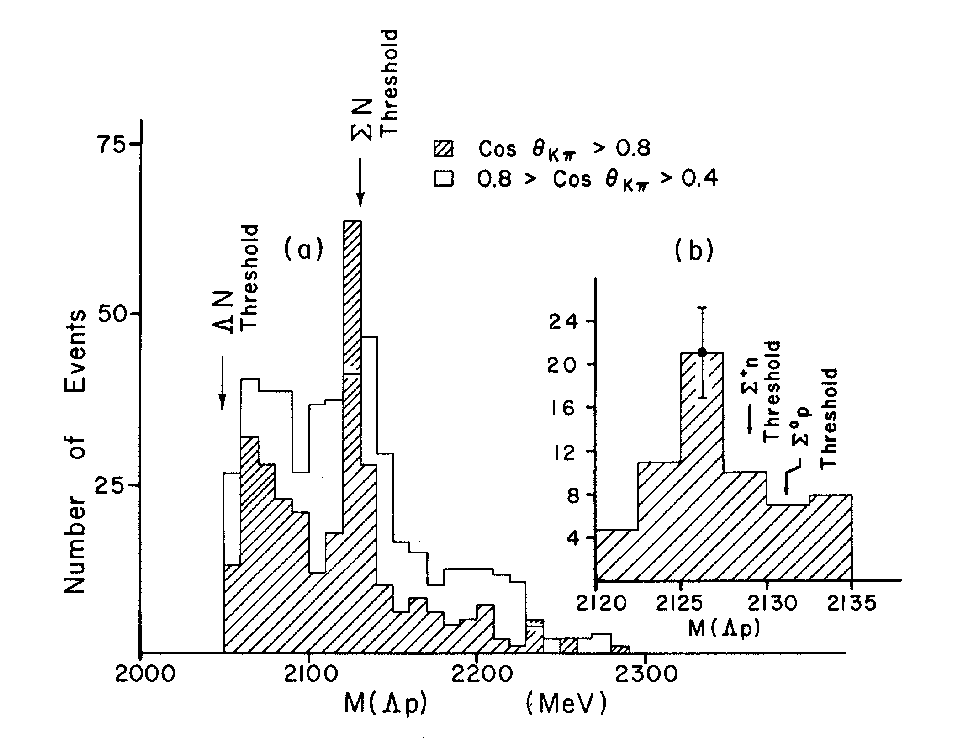 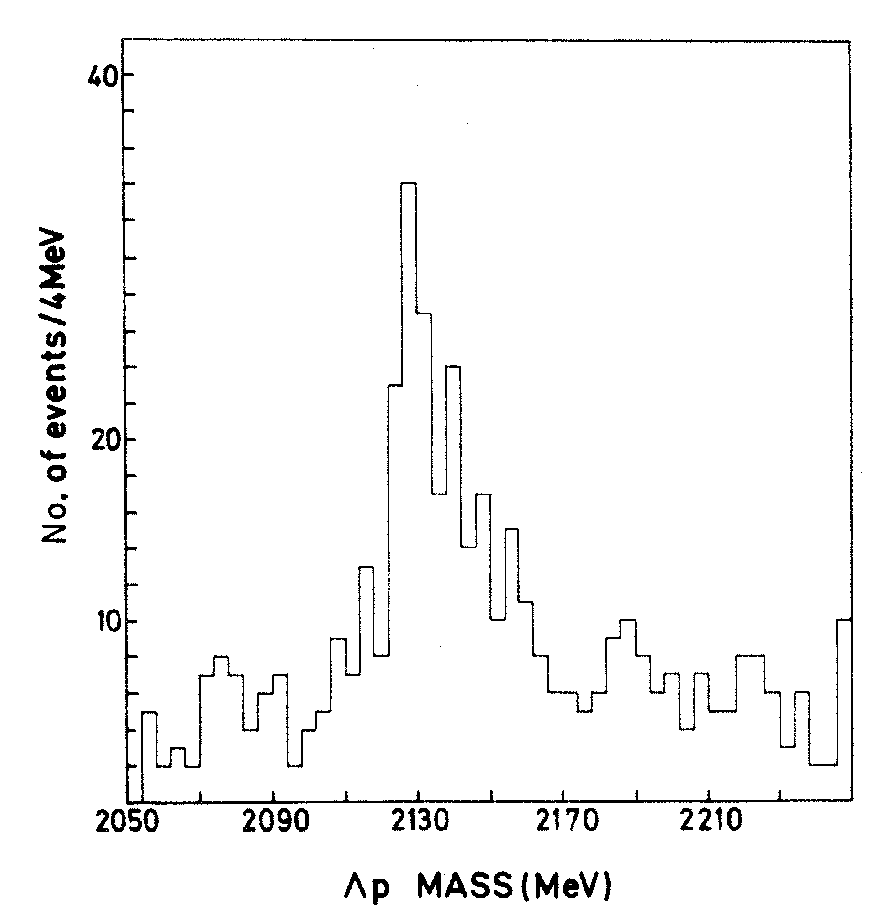 D. Eastwood et al., PRD3(1971)2603
K-d→Λp π-X (1.45 GeV/c and 1.65 GeV/c)
Signal also compatible with a threshold (ΣN) cusp effect (no resonance needed)
D. Cline et al., PRL20(1968)1452
K-d→Λp π-X (400 MeV/c)
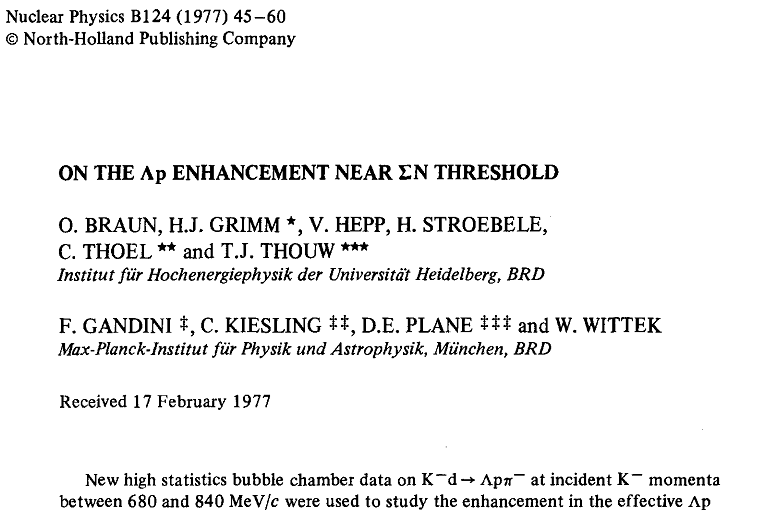 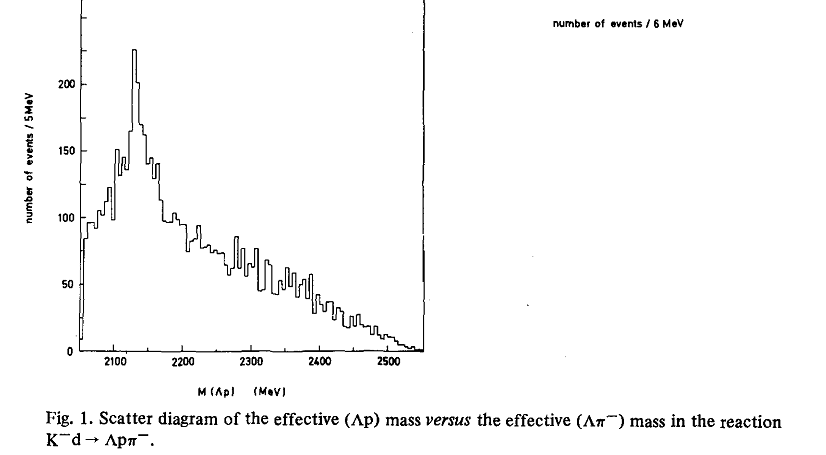 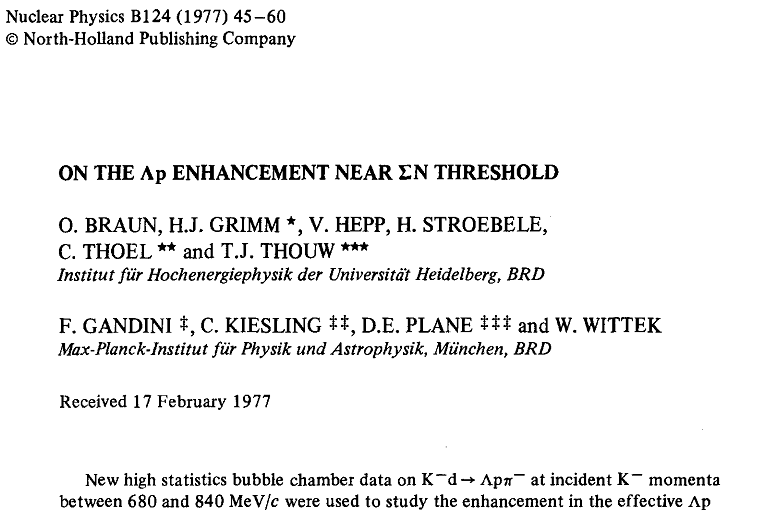 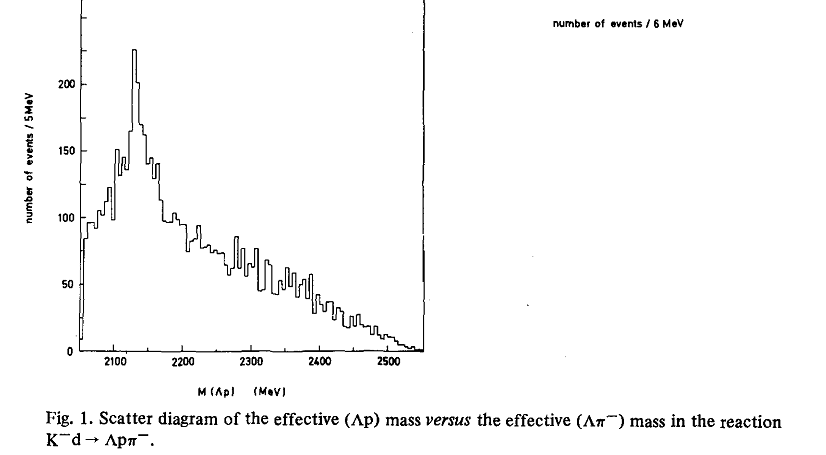 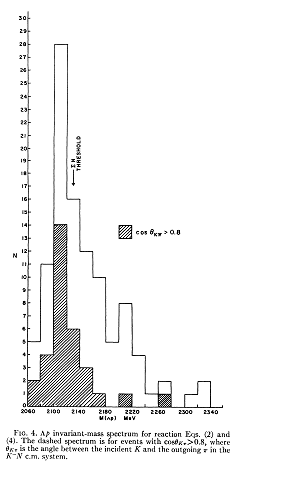 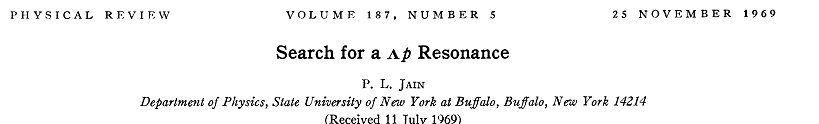 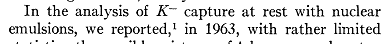 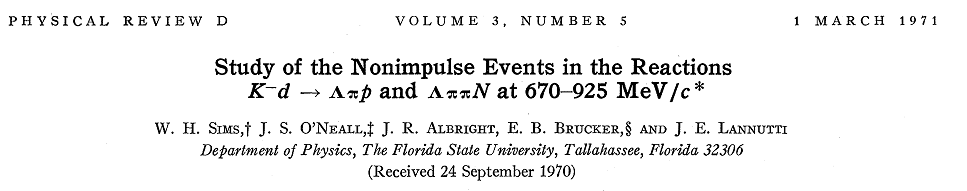 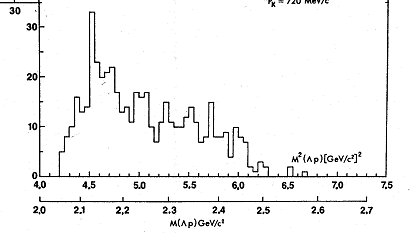 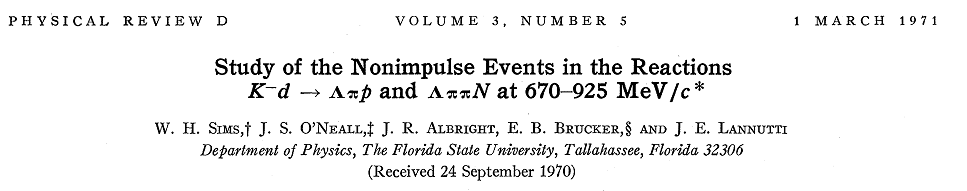 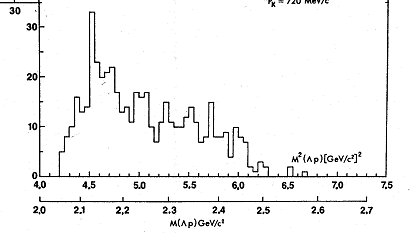 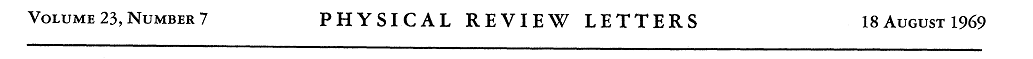 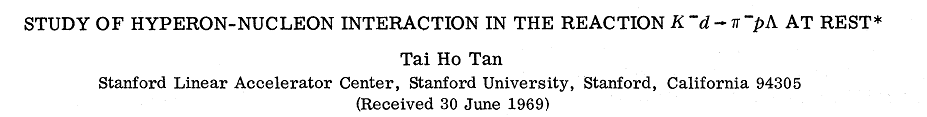 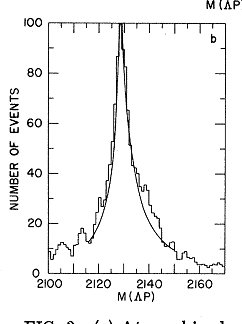 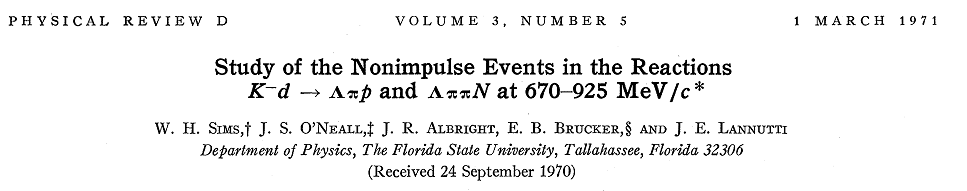 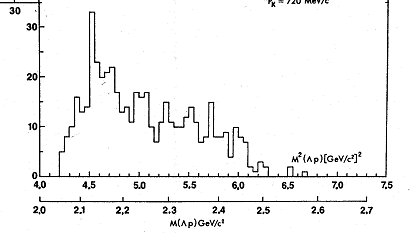 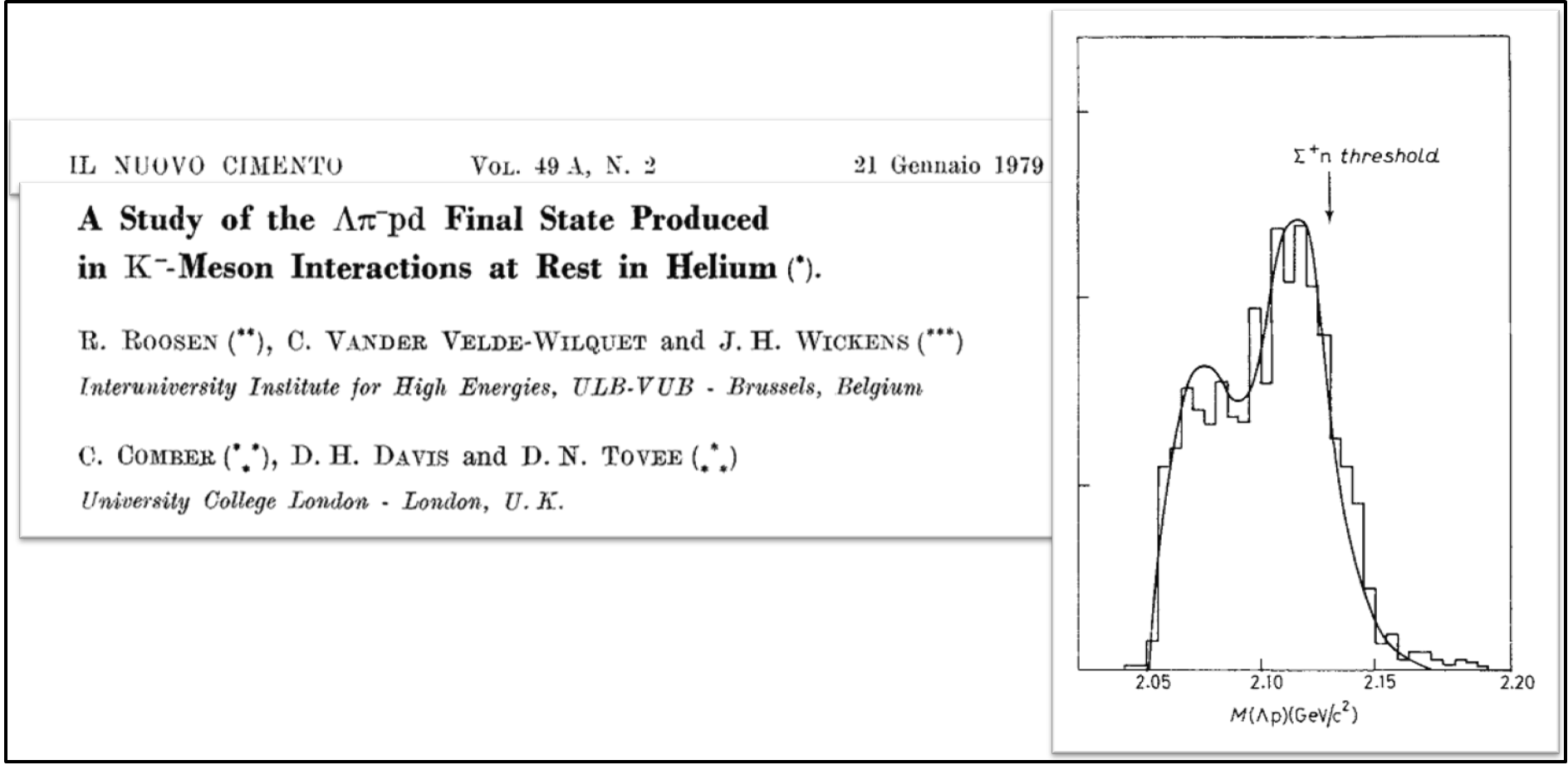 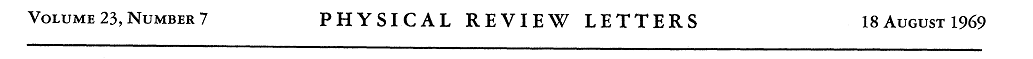 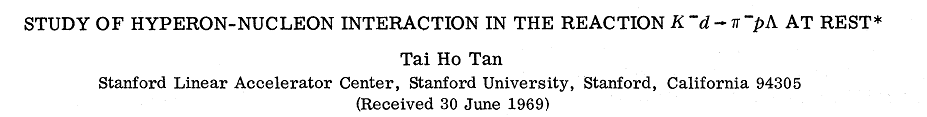 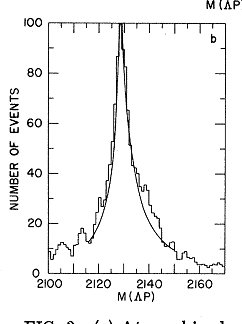 Λd analysis
Search for signal of bound states in the Λd channel. Candidate to be a K-ppn cluster. Observed spectra from FINUDA and KEK again showing possible  bound states in the in the high invariant mass region.
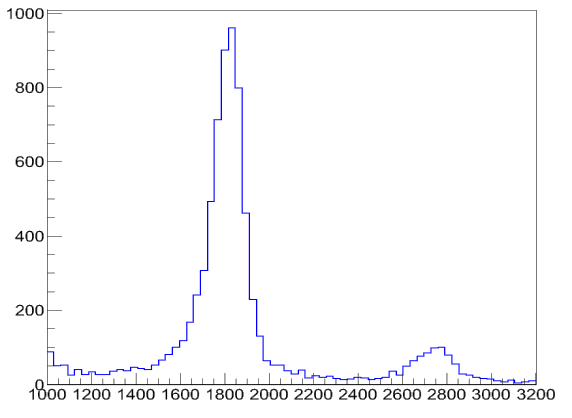 deuterons
TOF Particle Mass (MeV)
Λd analysis
Search for signal of bound states in the Λd channel. Candidate to be a K-ppn cluster. Observed spectra from FINUDA and KEK again showing possible  bound states in the in the high invariant mass region.
ADC
No
tof cut
With
tof cut
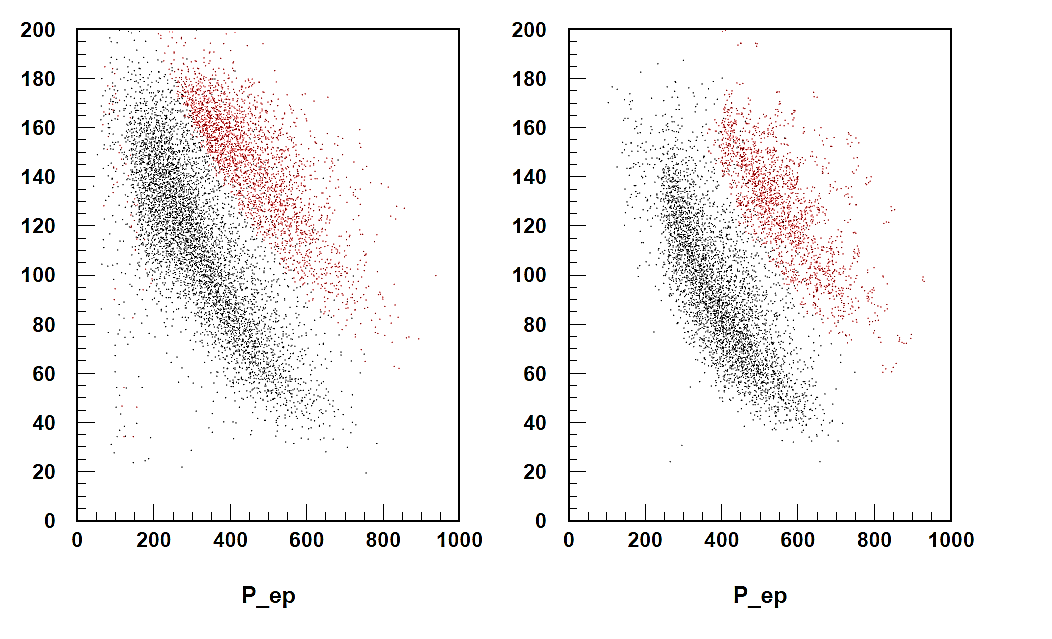 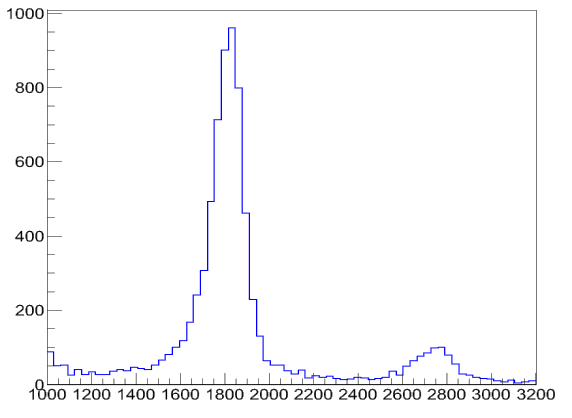 deuterons
deuterons
deuterons
protons
protons
TOF Particle Mass (MeV)
P(MeV)
Λd analysis
Search for signal of bound states in the Λd channel. Candidate to be a K-ppn cluster. Observed spectra from FINUDA and KEK again showing possible  bound states in the in the high invariant mass region.
ADC
No
tof cut
With
tof cut
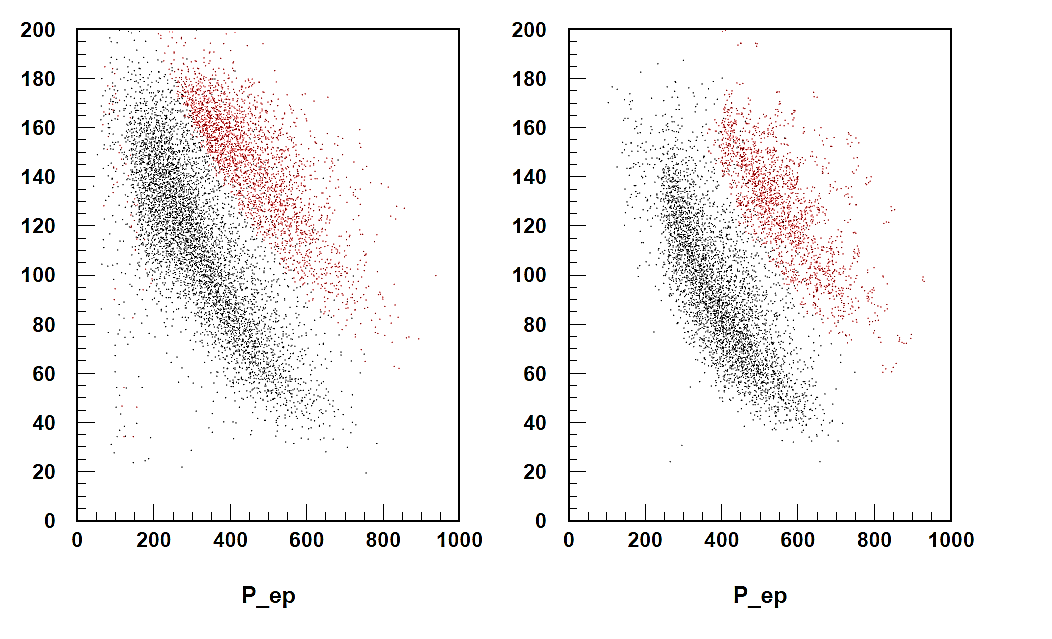 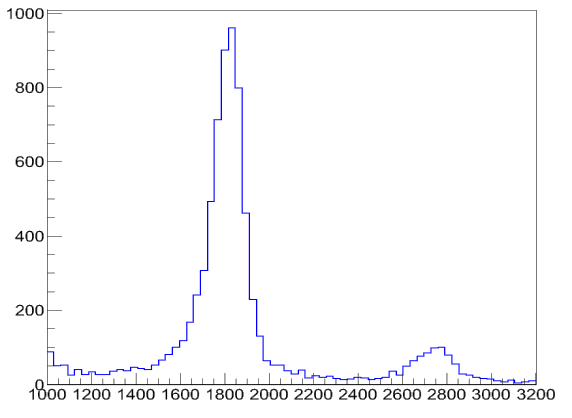 deuterons
deuterons
deuterons
protons
protons
TOF Particle Mass (MeV)
P(MeV)
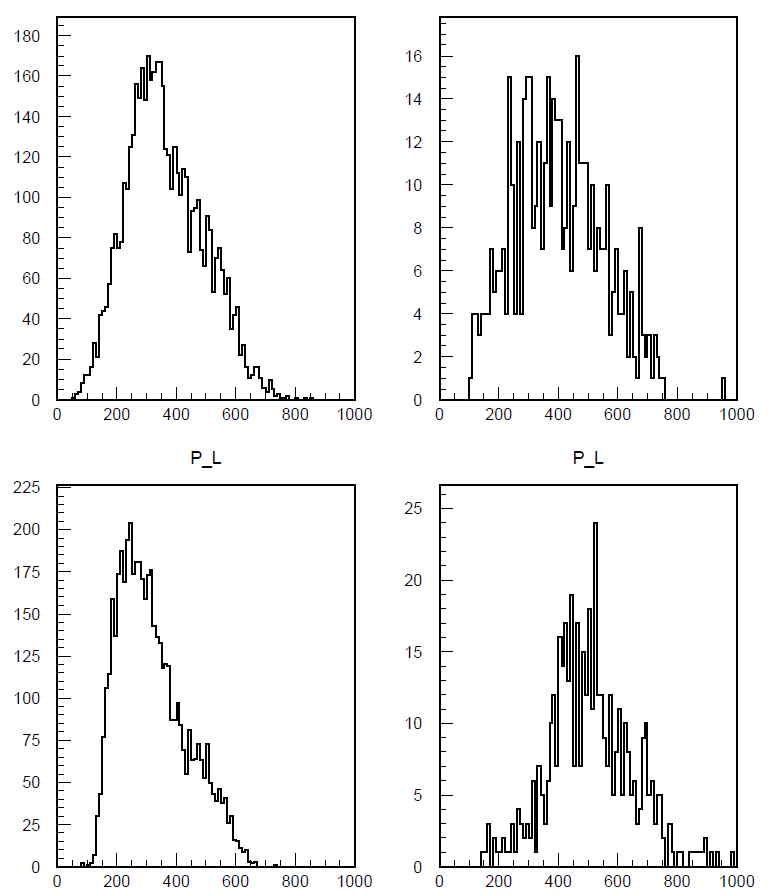 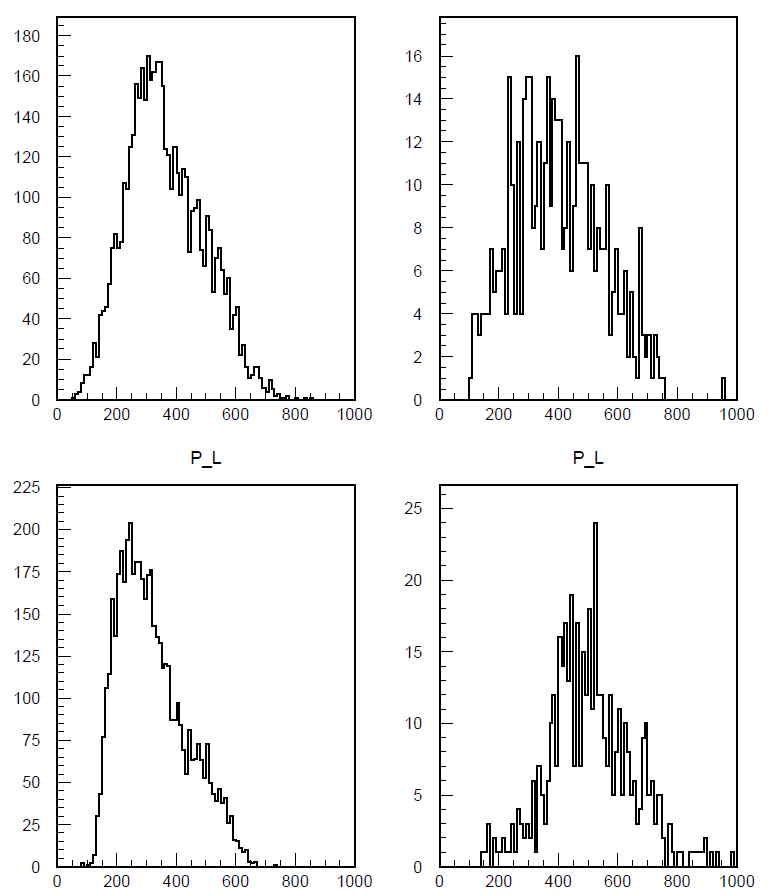 Pd(MeV)
PΛ(MeV)
Λd analysis
Search for signal of bound states in the Λd channel. Candidate to be a K-ppn cluster. Observed spectra from FINUDA and KEK again showing possible  bound states in the in the high invariant mass region.
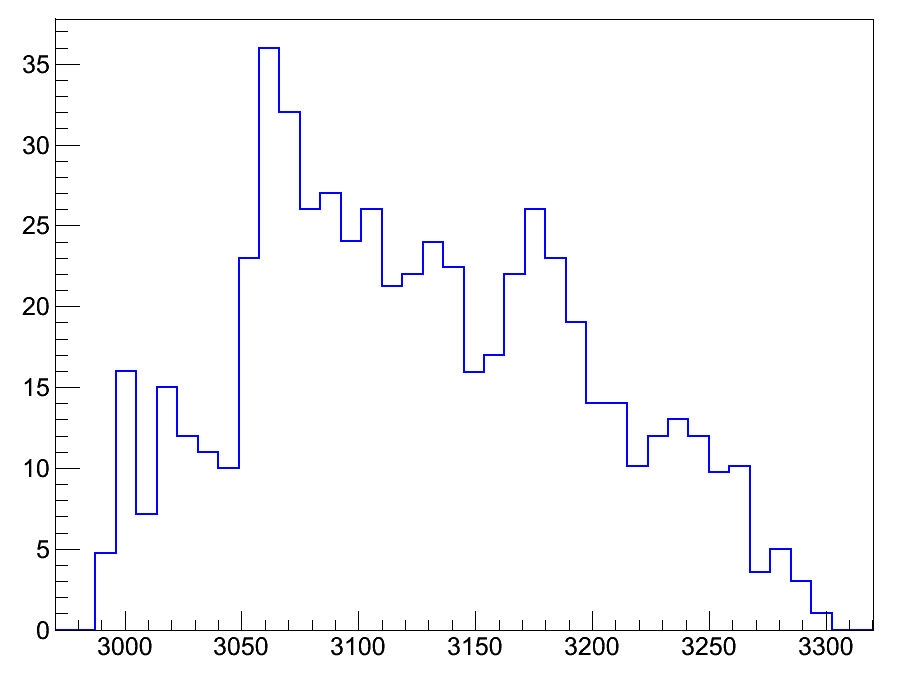 Λd events
In 4He
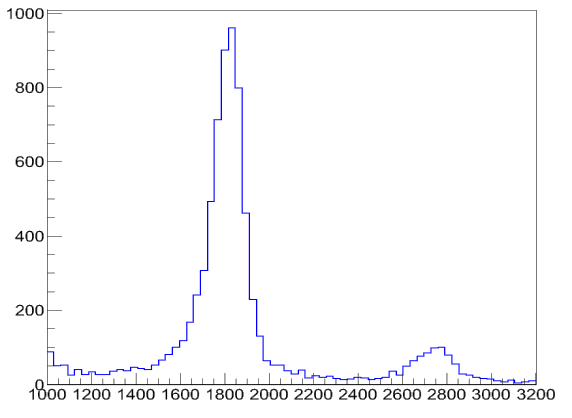 Preliminary
deuterons
MΛd (MeV)
low accept.
region
TOF Particle Mass (MeV)
Λd analysis
Search for signal of bound states in the Λd channel. Candidate to be a K-ppn cluster. Observed spectra from FINUDA and KEK again showing possible  bound states in the in the high invariant mass region.
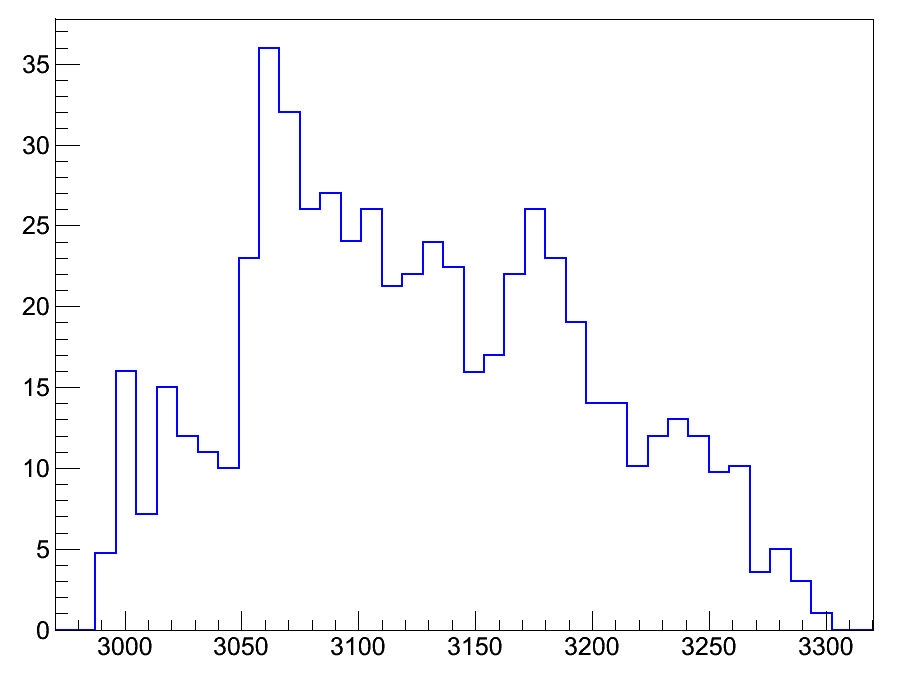 Λd events
In 4He
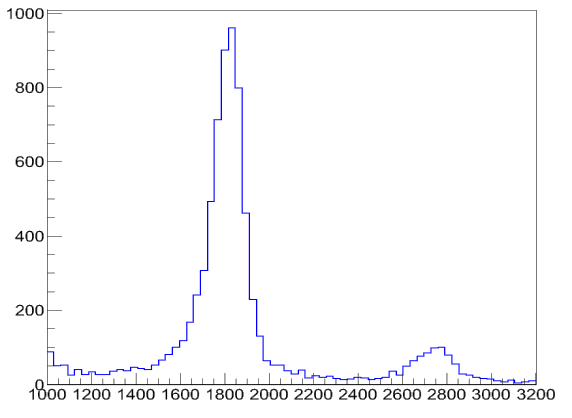 Preliminary
deuterons
MΛd (MeV)
low accept.
region
TOF Particle Mass (MeV)
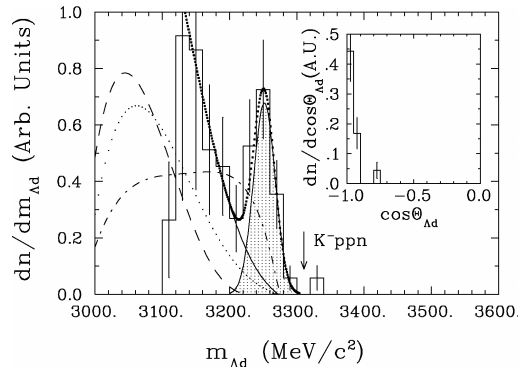 FINUDA
Nucl.Phys.A835, 43 (2010)
Λd analysis
Search for signal of bound states in the Λd channel. Candidate to be a K-ppn cluster. Observed spectra from FINUDA and KEK again showing possible  bound states in the in the high invariant mass region.
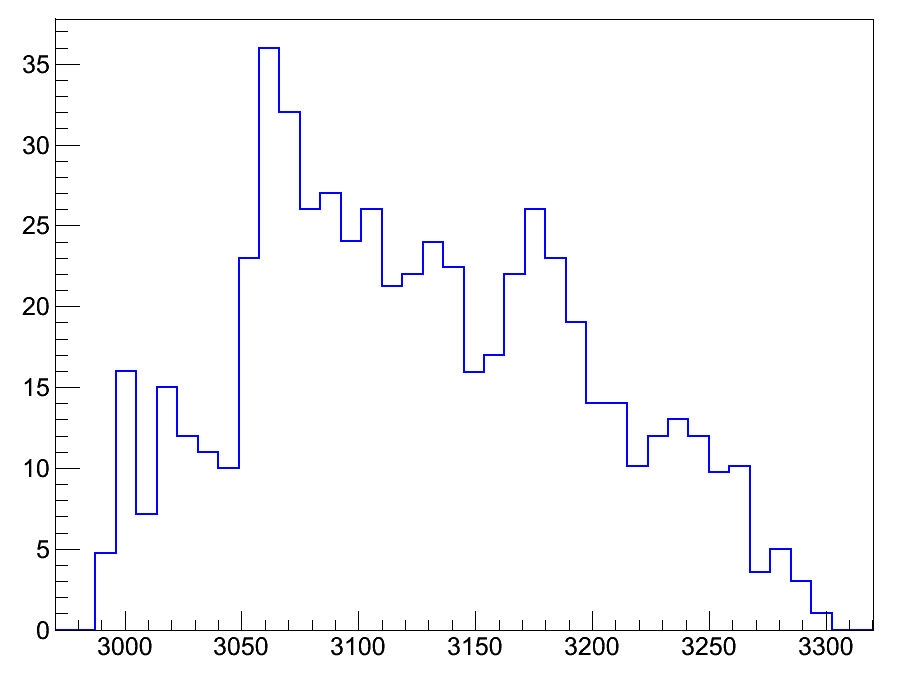 Λd events
In 4He
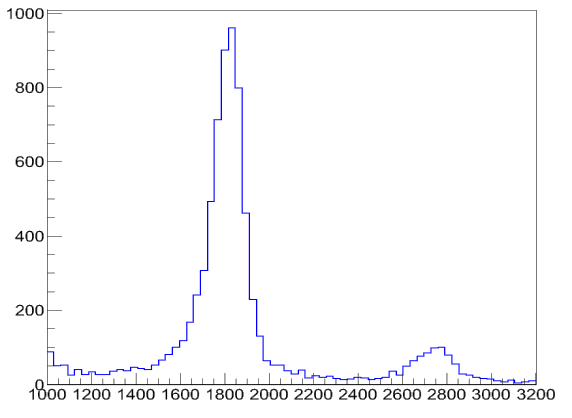 Preliminary
deuterons
MΛd (MeV)
low accept.
region
TOF Particle Mass (MeV)
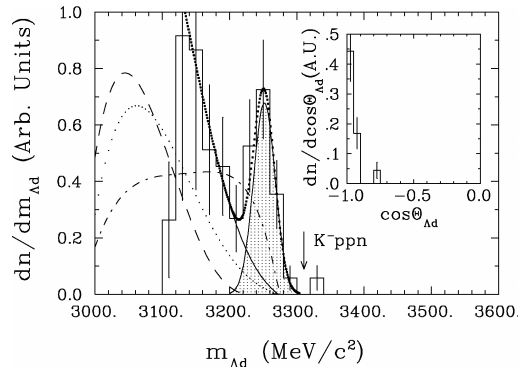 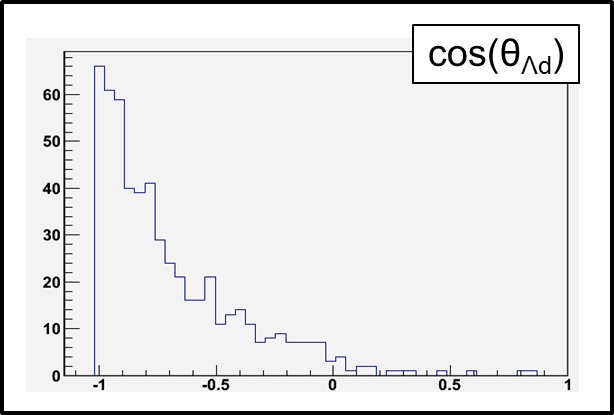 FINUDA
Nucl.Phys.A835, 43 (2010)
Λt analyses
Only FINUDA and an old experiment (with only 4 events!) have shown Λt spectra from K- absorption
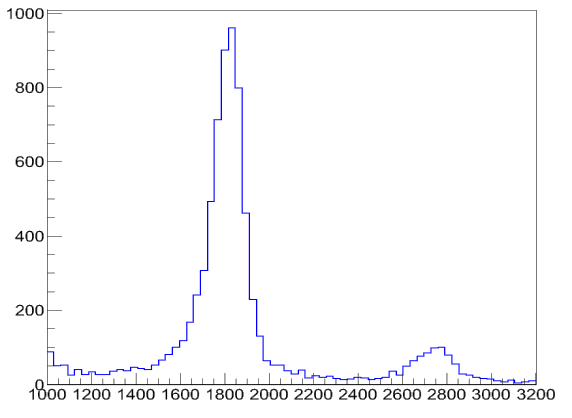 deuterons
triton
TOF Particle Mass (MeV)
Λt analyses
Only FINUDA and an old experiment (with only 4 events!) have shown Λt spectra from K- absorption
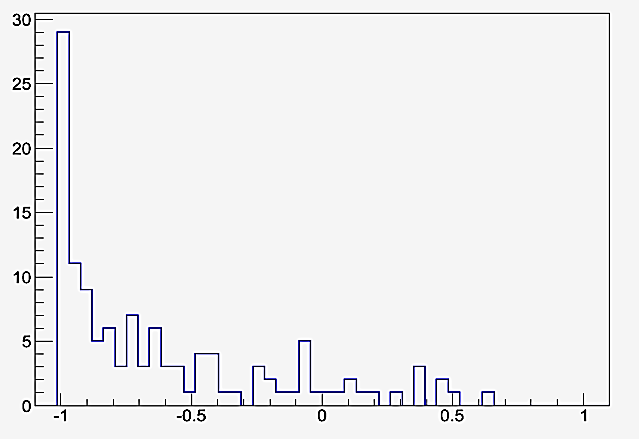 Λt events
In 4He
Preliminary
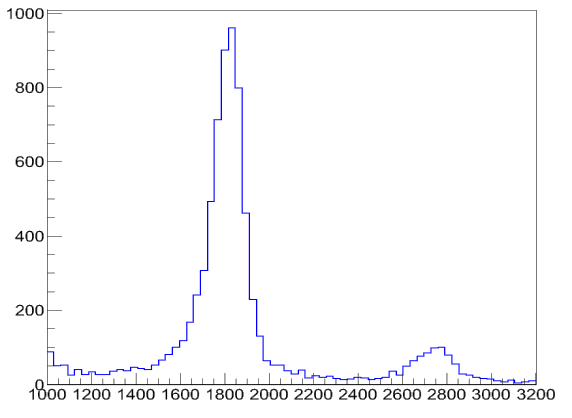 deuterons
triton
Cos(θΛt)
TOF Particle Mass (MeV)
Λt analyses
Only FINUDA and an old experiment (with only 4 events!) have shown Λt spectra from K- absorption
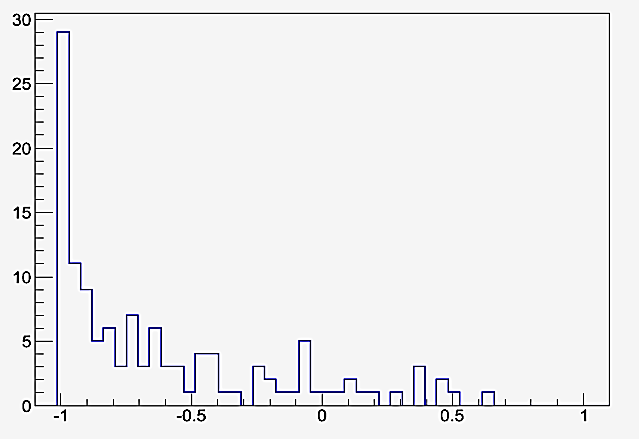 Λt events
In 4He
Preliminary
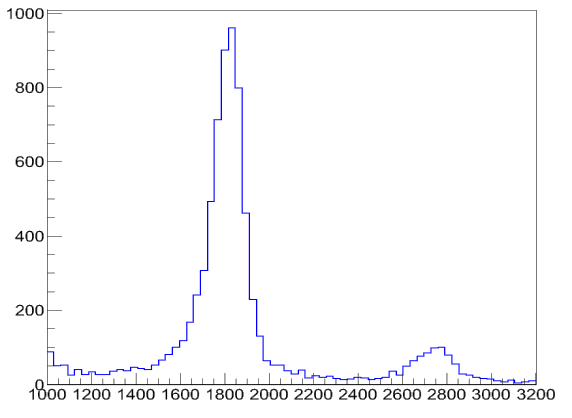 deuterons
triton
Cos(θΛt)
TOF Particle Mass (MeV)
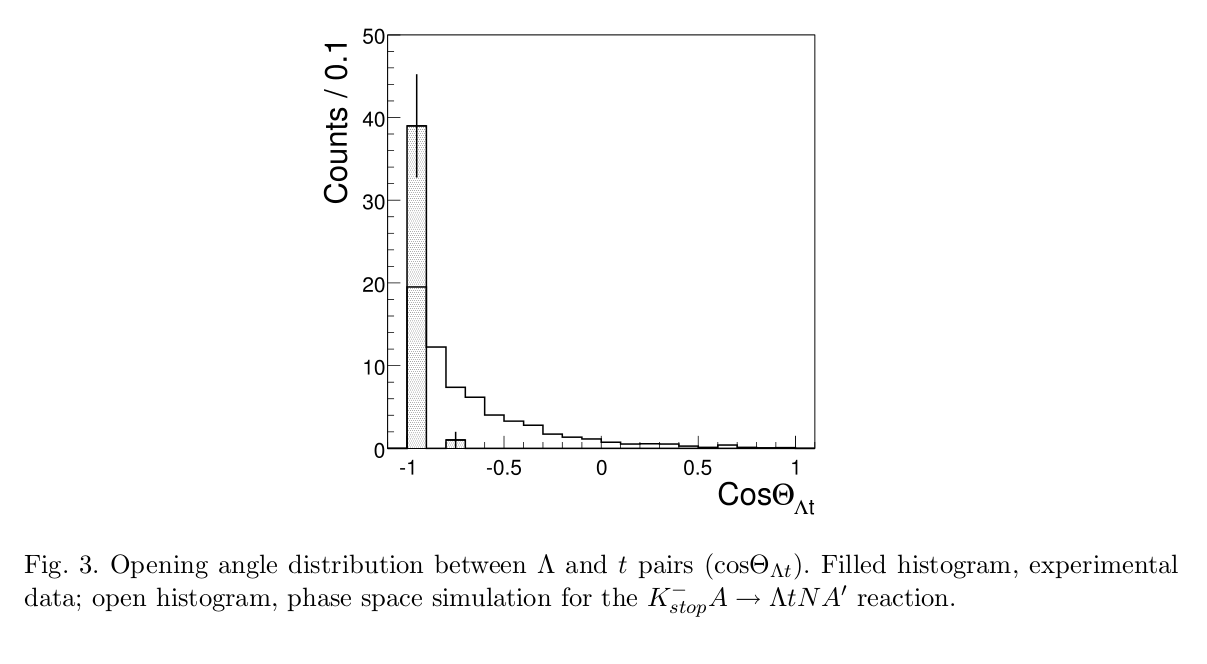 FINUDA Phys.Lett.B 229, 229 (2008)
Filled histogram= data
Open histogram = Phase space
		       simulation
Λt analyses
Be (beam pipe)
Lambda
Momentum
(MeV)
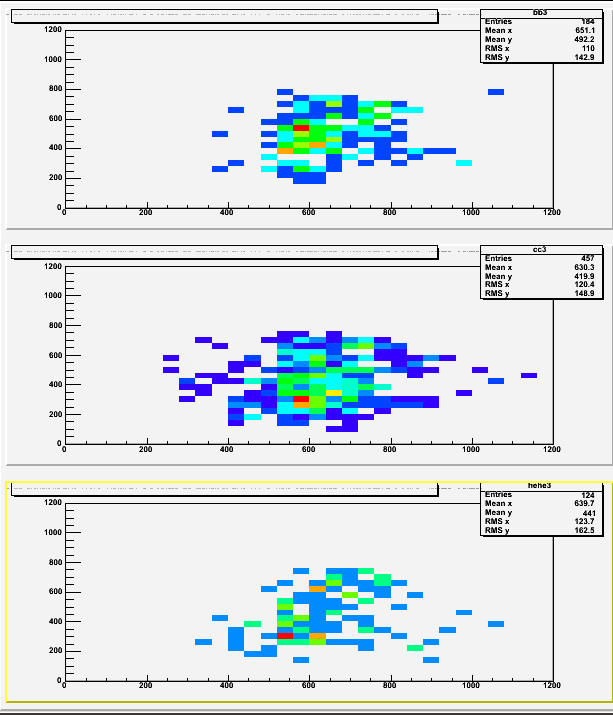 Be (beam pipe)
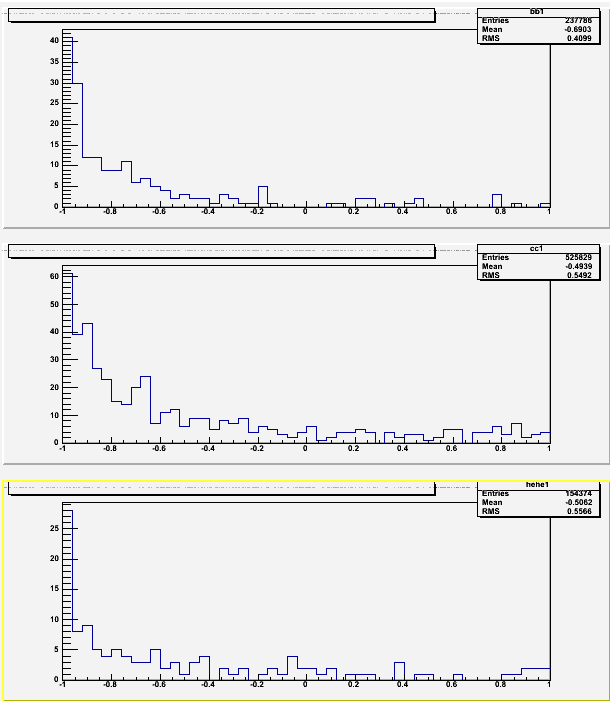 Only FINUDA and an old experiment (with only 4 events!) have shown Λt spectra from K- absorption
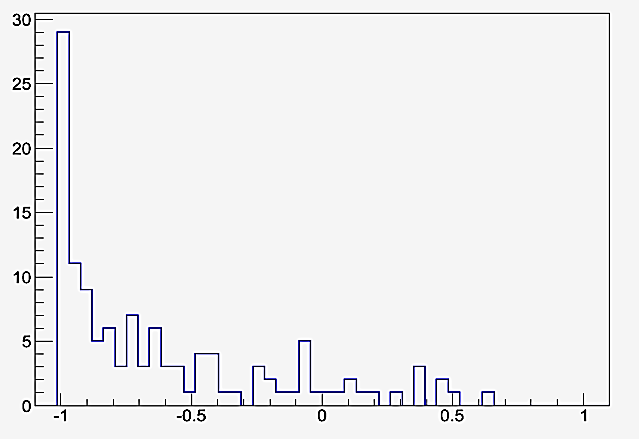 Λt events
In 4He
Preliminary
C (DC wall)
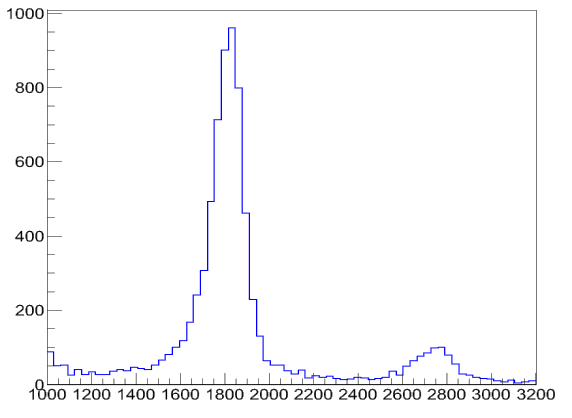 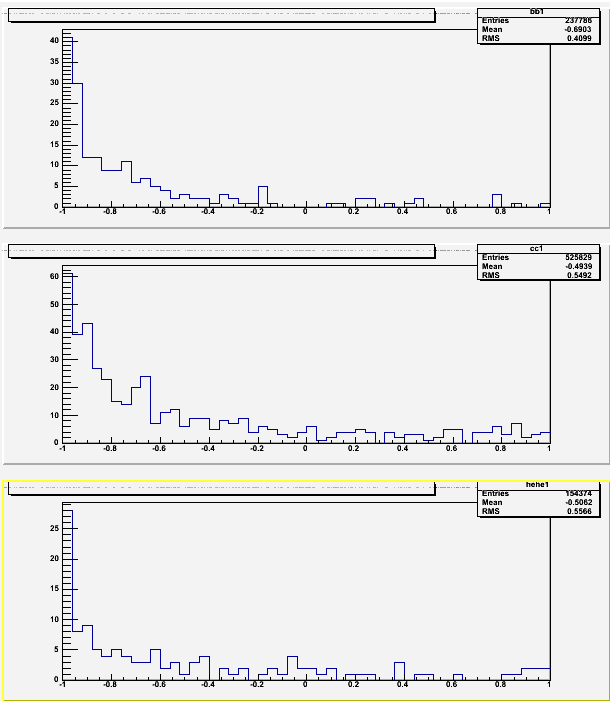 C (DC wall)
deuterons
triton
Cos(θΛt)
TOF Particle Mass (MeV)
He (DC gas)
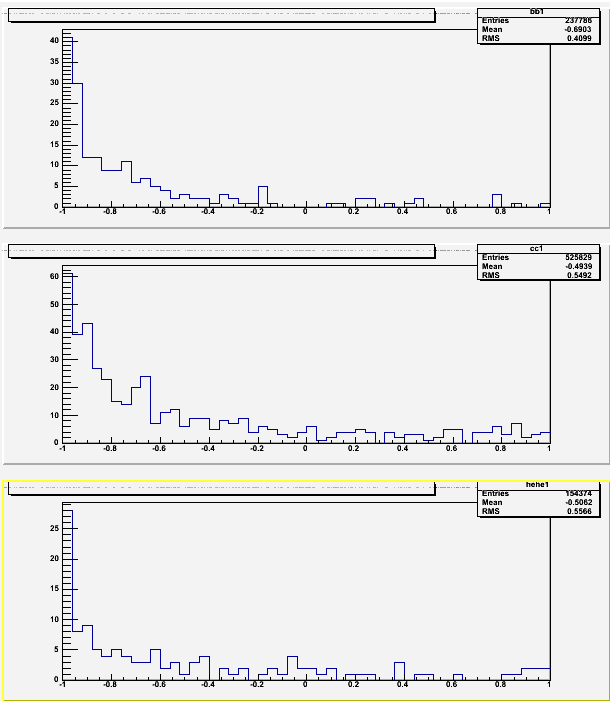 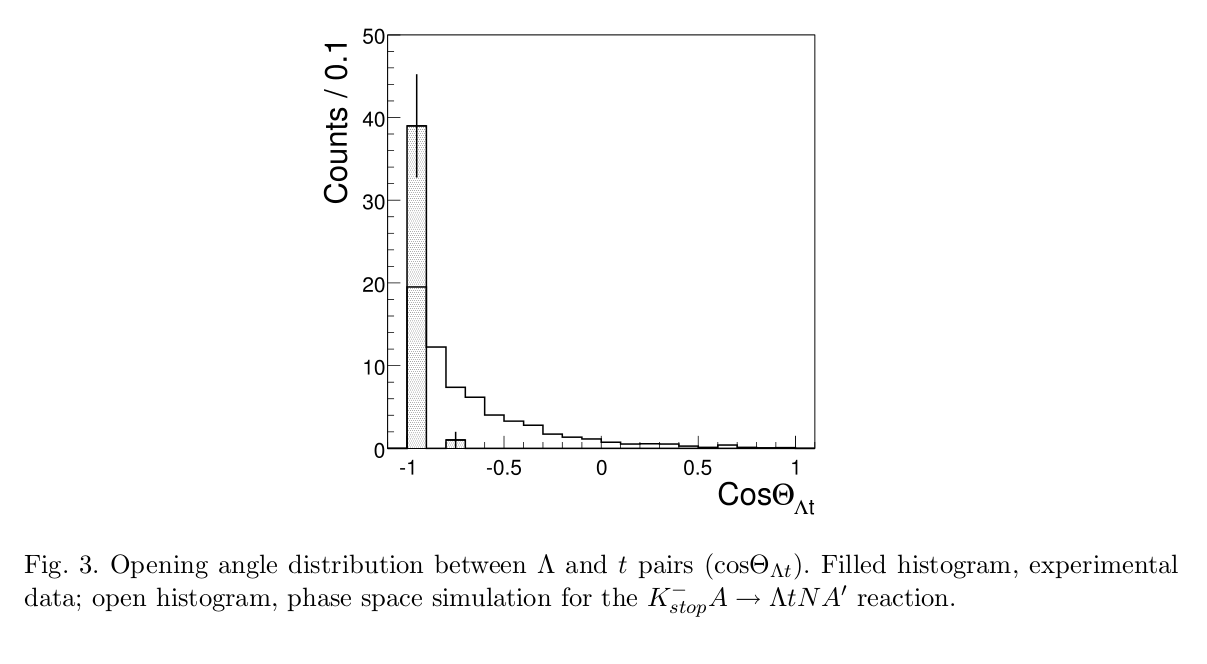 He (DC gas)
FINUDA Phys.Lett.B 229, 229 (2008)
Filled histogram= data
Open histogram = Phase space
		       simulation
Cos(θΛt)
Triton
Momentum
(MeV)
Λt analyses
Be (beam pipe)
Lambda
Momentum
(MeV)
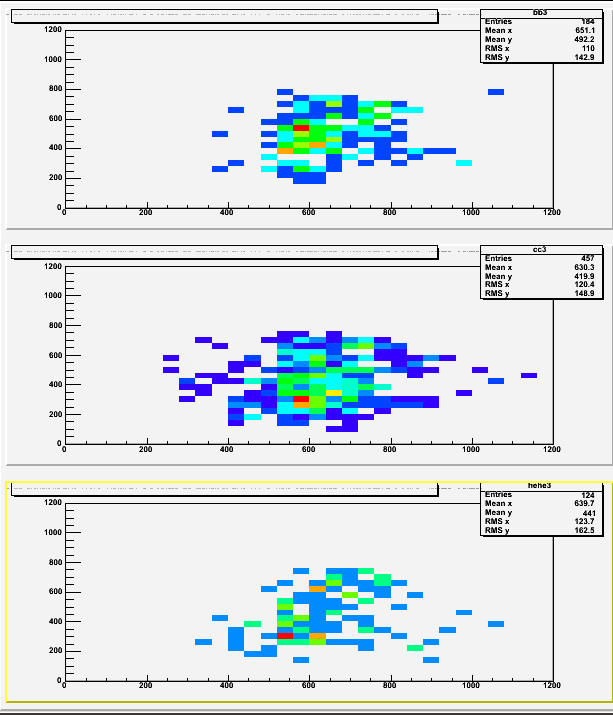 Be (beam pipe)
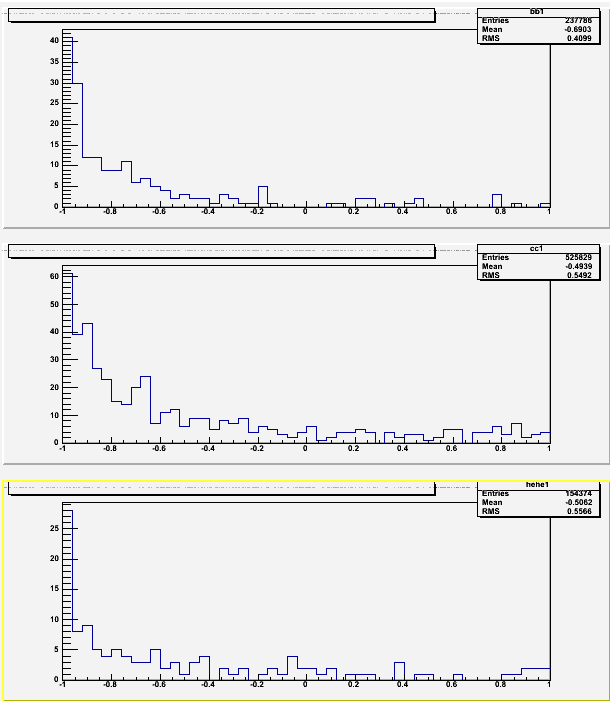 Only FINUDA and an old experiment (with only 4 events!) have shown Λt spectra from K- absorption
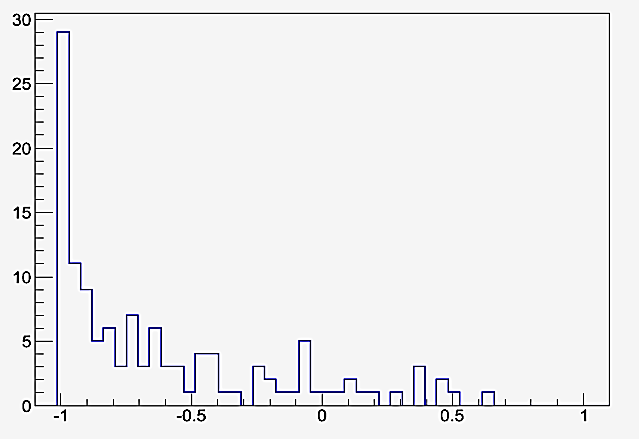 Λt events
In 4He
Preliminary
C (DC wall)
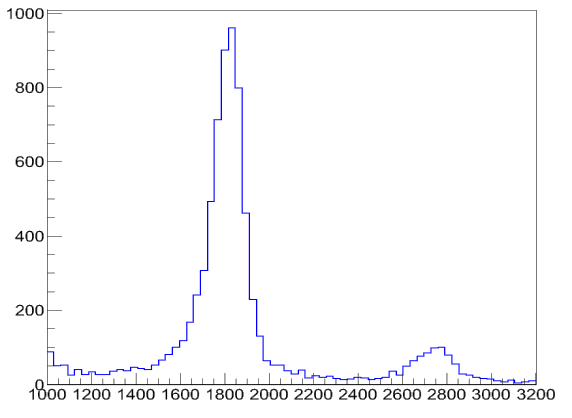 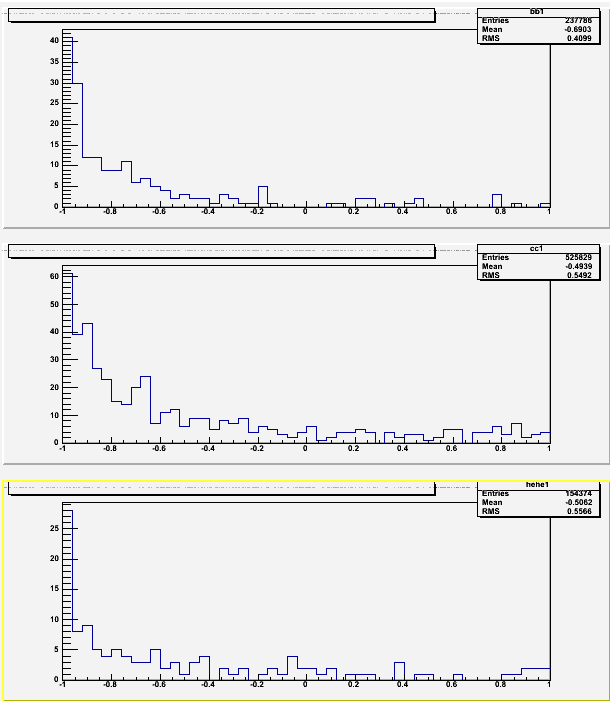 C (DC wall)
deuterons
triton
Cos(θΛt)
TOF Particle Mass (MeV)
He (DC gas)
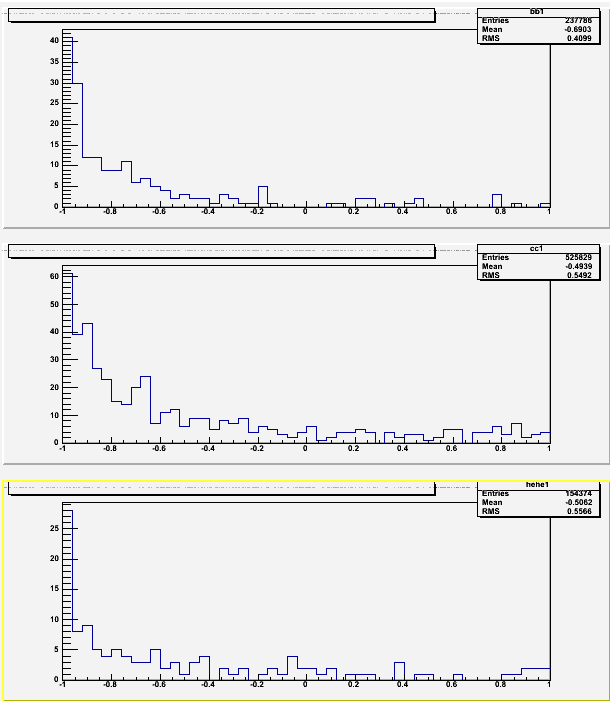 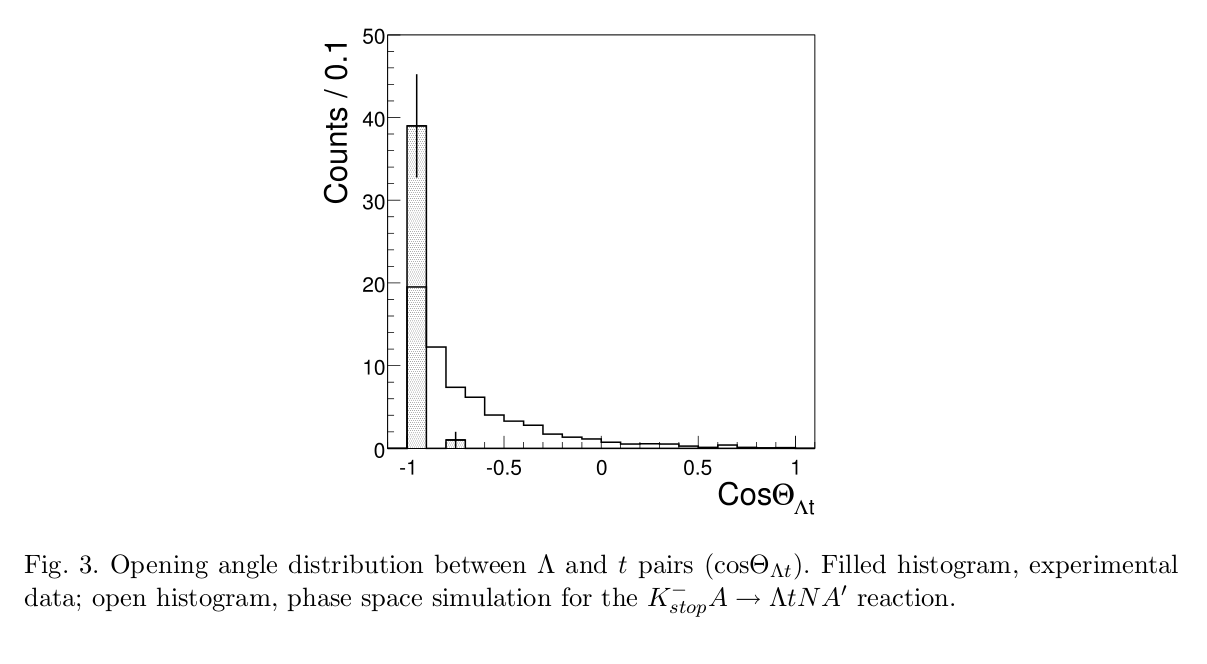 He (DC gas)
FINUDA Phys.Lett.B 229, 229 (2008)
Filled histogram= data
Open histogram = Phase space
		       simulation
~FINUDA
SIGNAL
Cos(θΛt)
Triton
Momentum
(MeV)
Conclusions
KLOE has been proved to be an ideal detector for the study of the K-N interactions.
Inclusive Λp and exclusive Λpπ- analysis completed and ready to be fitted with background distributions. 
Other analysis (Λd , Λt, Σ0π0, Σ+π-,hypernuclei, etc) undergoing. See next talks.
Big expectations for data from12C solid (half)cylindrical target.
K‐N interactions in KLOE		                                                                                         Oton Vázquez Doce (TUM)
Conclusions
KLOE has been proved to be an ideal detector for the study of the K-N interactions.
Inclusive Λp and exclusive Λpπ- analysis completed and ready to be fitted with background distributions. 
Other analysis (Λd , Λt, Σ0π0, Σ+π-,hypernuclei, etc) undergoing. See next talks.
Big expectations for data from12C solid (half)cylindrical target.
thanks!
K‐N interactions in KLOE		                                                                                         Oton Vázquez Doce (TUM)
SPARE
Study of the mesonic absorption modes: Λ momentum spectra
Mesonic channel: Λp + π-


Λ momentum in the lower part of the spectra:
	 (simulation by S. Piano & A. Filippi, FINUDA)
KLOE data exclusive analysis: 
π- track found in 1/6 of Λp events
K-N -> Λπ
from the residual 4He nucleus!
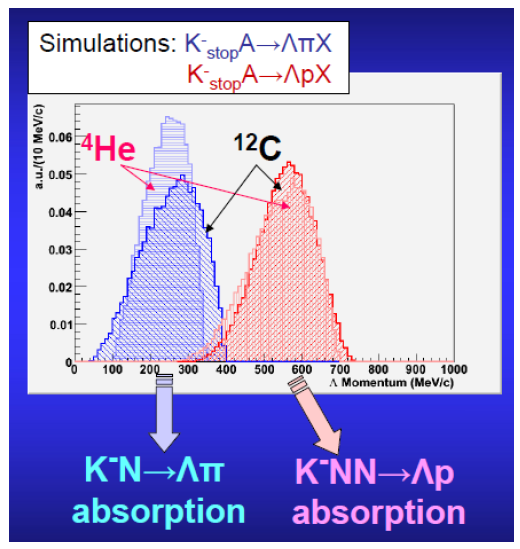 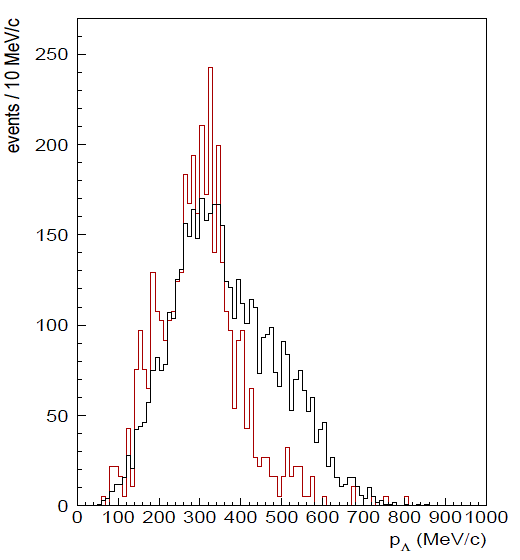 All Λp events
Λp + π- events
(arbitrary normalization)
Invariant masses Λp
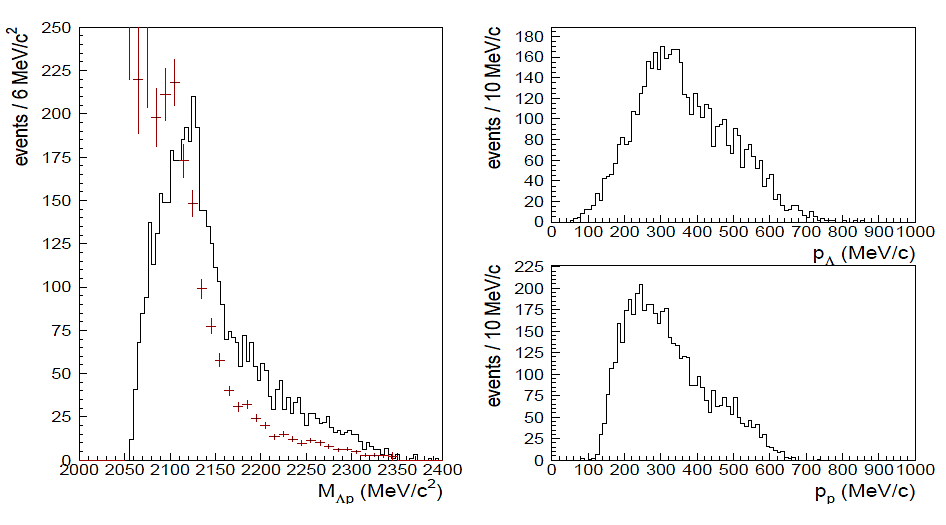 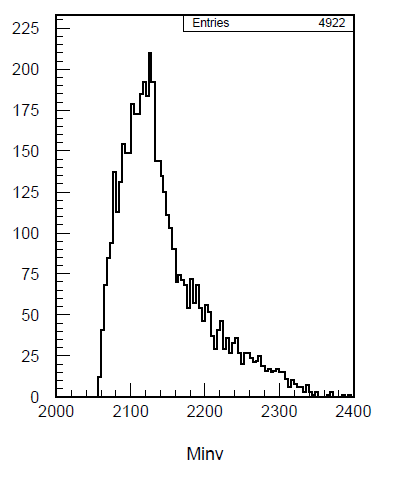 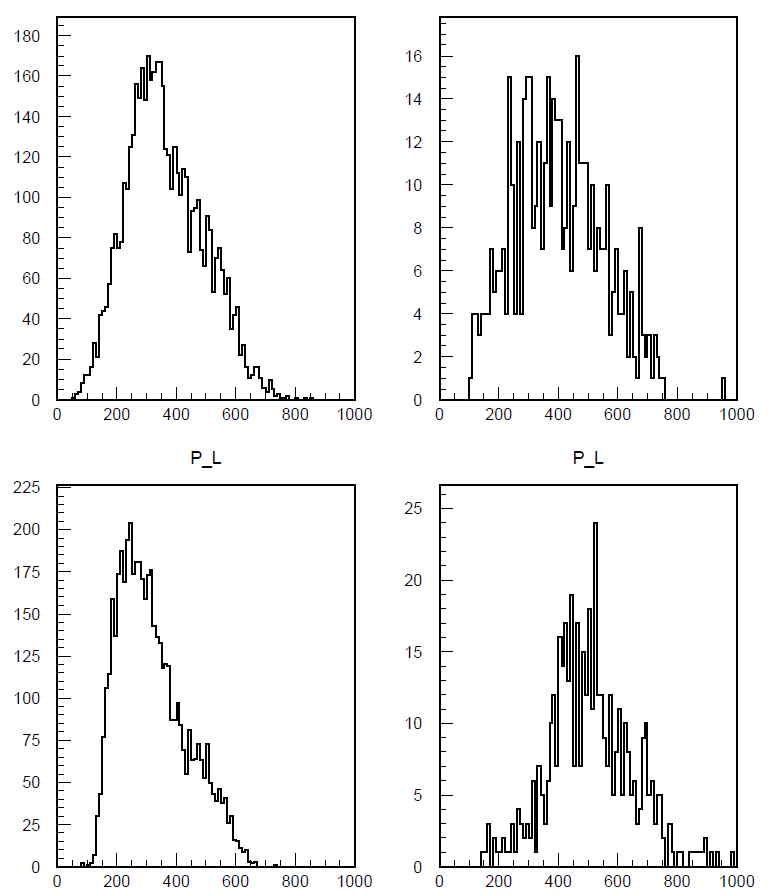 PΛ(MeV)
Pp(MeV)
Minv Λp (MeV)
Acceptance corrected
Inclusive analysis
ALL Λp events
K‐N interactions in KLOE		                                                                                         Oton Vázquez Doce (TUM)
Invariant masses Λp
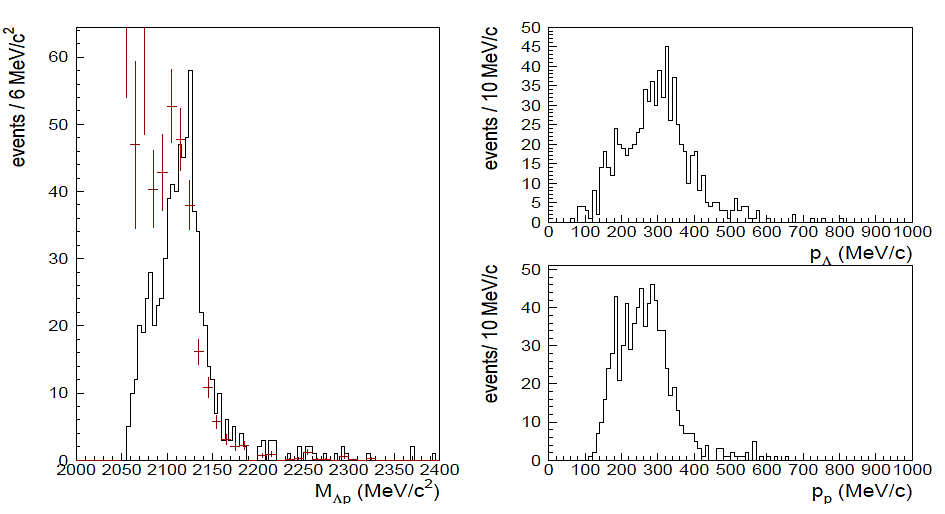 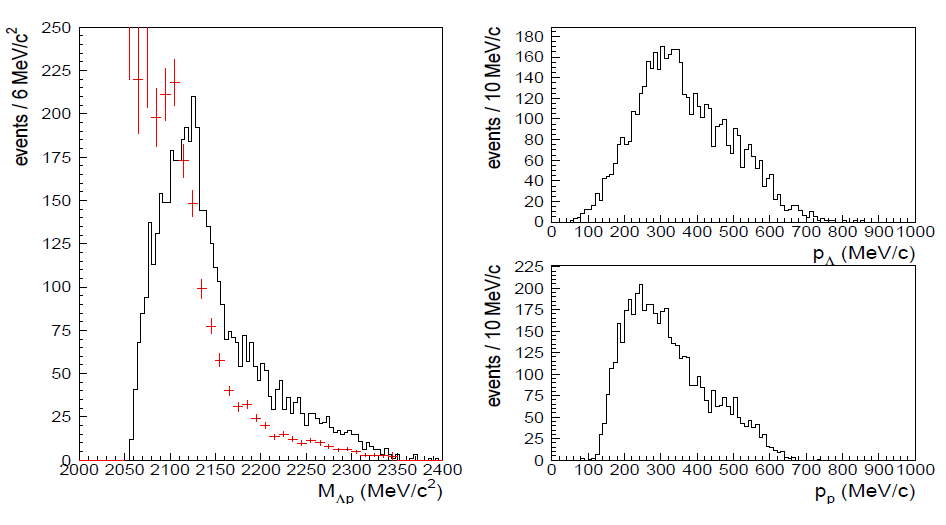 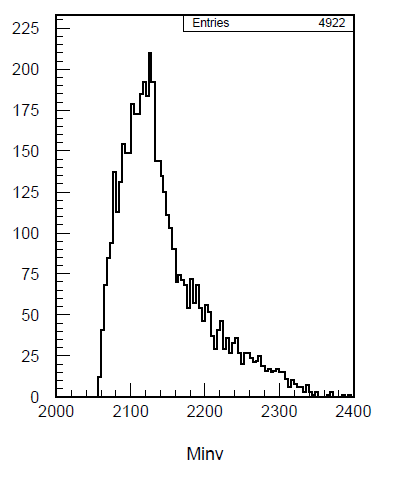 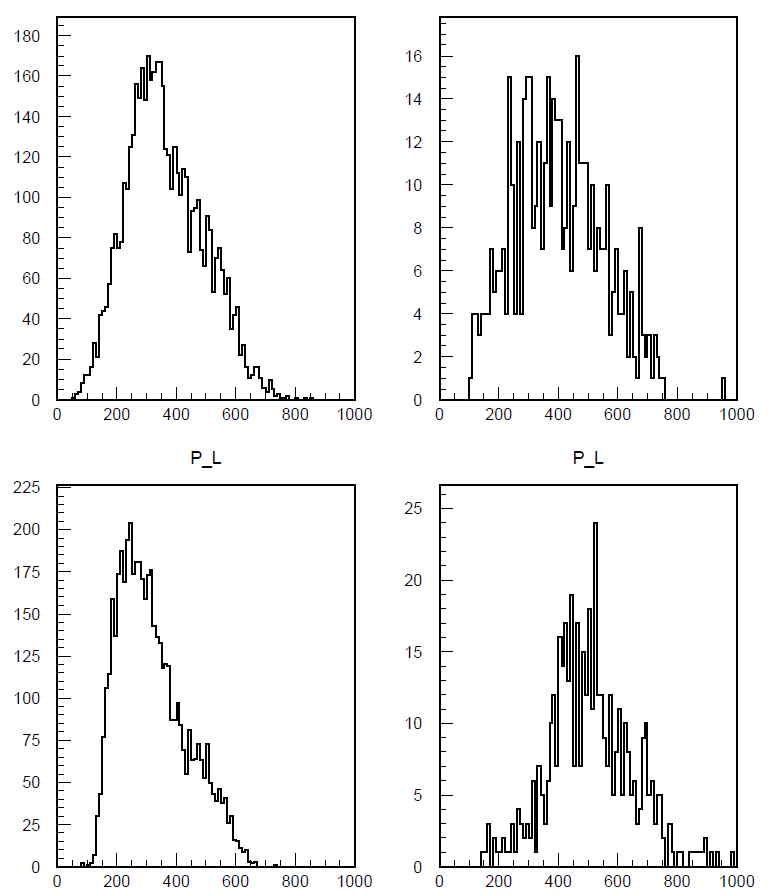 PΛ(MeV)
Pp(MeV)
Minv Λp (MeV)
Acceptance corrected
Exlusive analysis
Λp + π- events
High invariant mass  and momentum components are lost
CHECK: Missing mass OK!
K‐N interactions in KLOE		                                                                                         Oton Vázquez Doce (TUM)
Invariant masses Λp
Missing mass of from Λ + p + π- from K- + 4He

Exclusive analysis				Inclusive Λp + π-
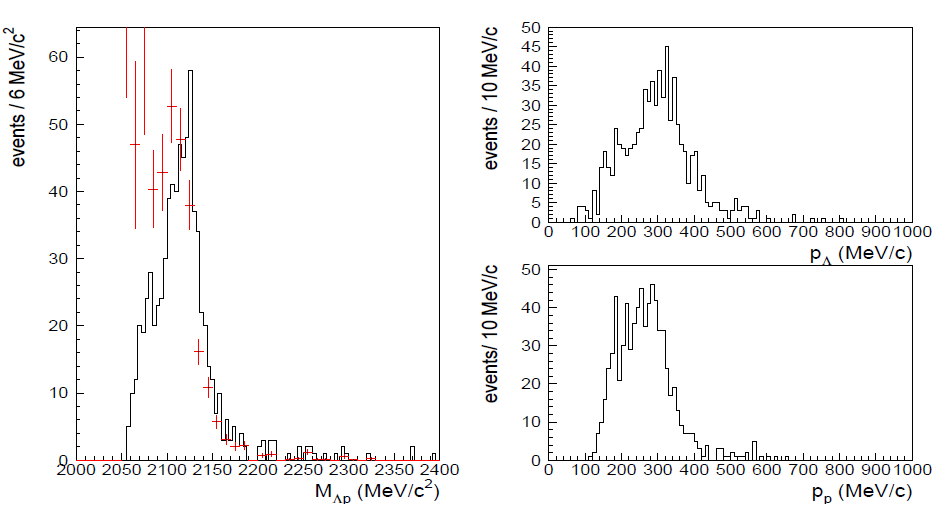 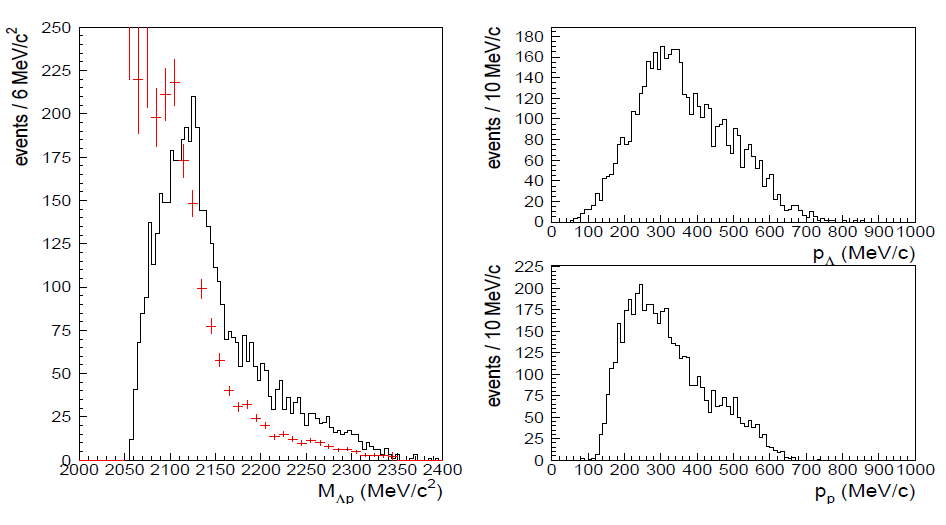 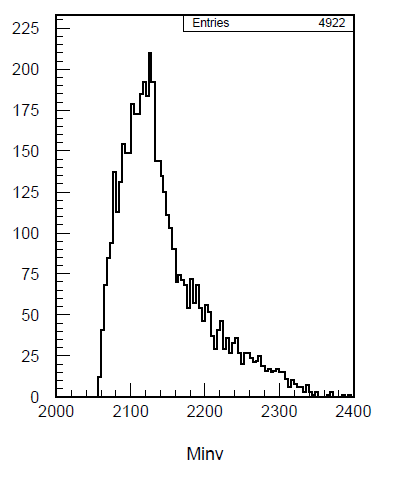 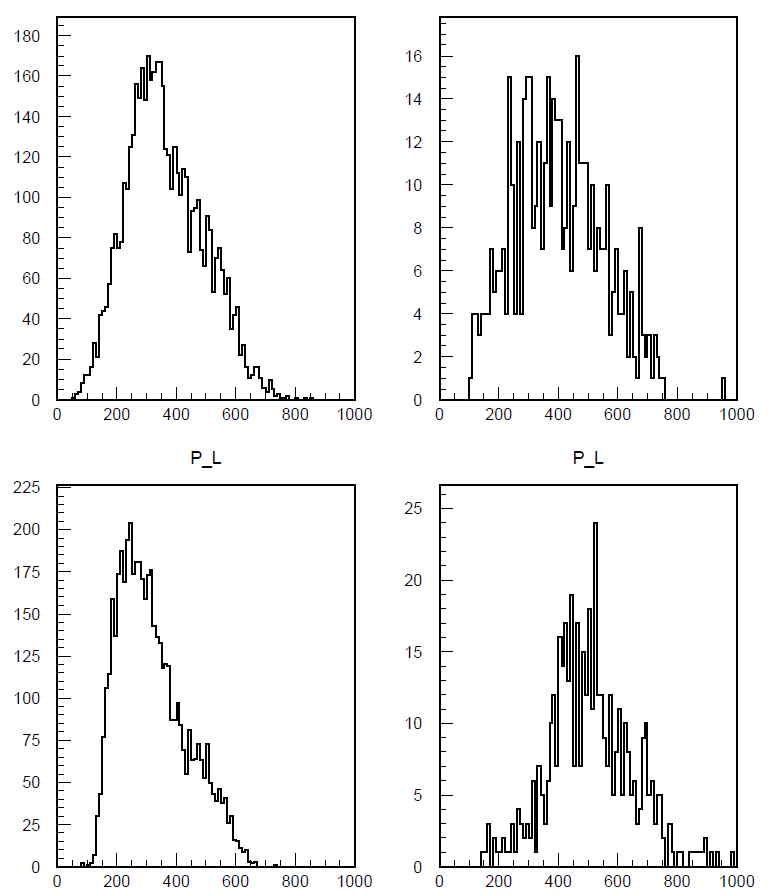 PΛ(MeV)
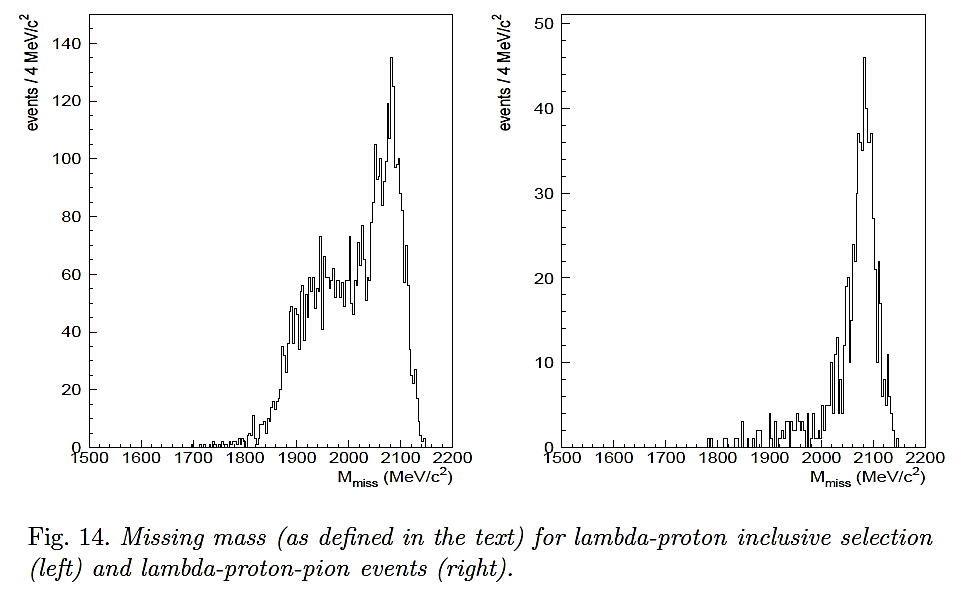 Pp(MeV)
Minv Λp (MeV)
Acceptance corrected
Exlusive analysis
Λp + π- events
High invariant mass component is lost
CHECK: Missing OK!
K‐N interactions in KLOE		                                                                                         Oton Vázquez Doce (TUM)
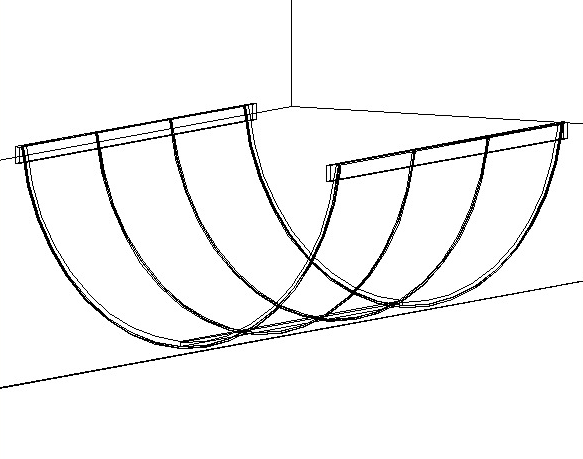 New 12C solid semi-cylindrical target
Density 0,95
Length ~ 20+20+20 cm
Angle coverage 165deg
boost
antiboost
Black   ---  4mm/4mm
Red     ---- 6mm/4mm
Green ---- 6mm/6mm
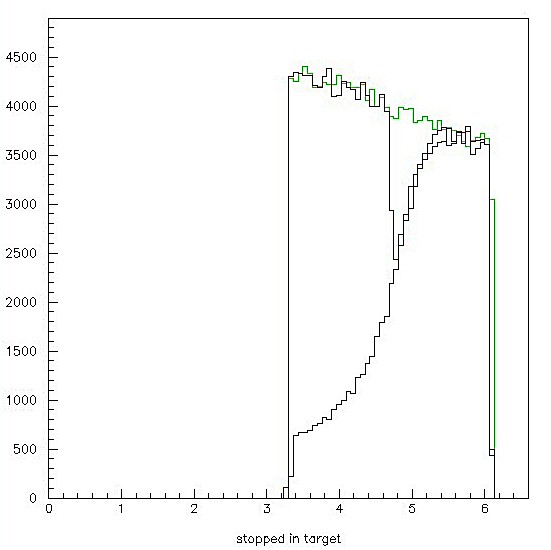 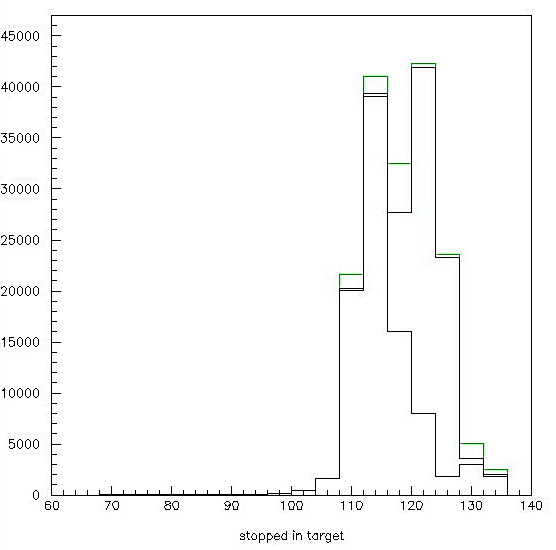 antiboost
boost
boost
antiboost
Stopped K- vs. Initial momentum
Stopped K- vs. azim. angle
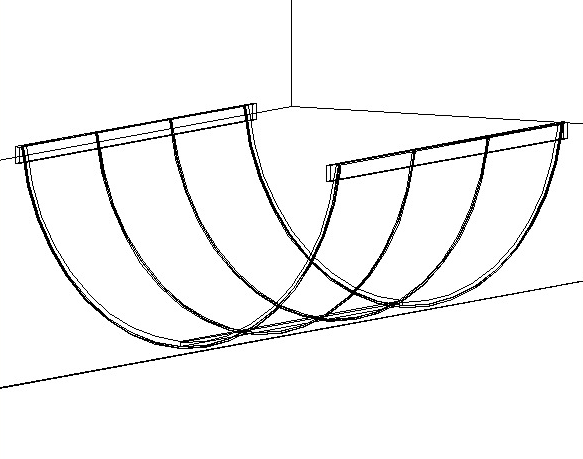 New 12C solid semi-cylindrical target
Density 0,95
Length ~ 20+20+20 cm
Angle coverage 165deg
boost
antiboost
Black   ---  4mm/4mm
Red     ---- 6mm/4mm
Green ---- 6mm/6mm
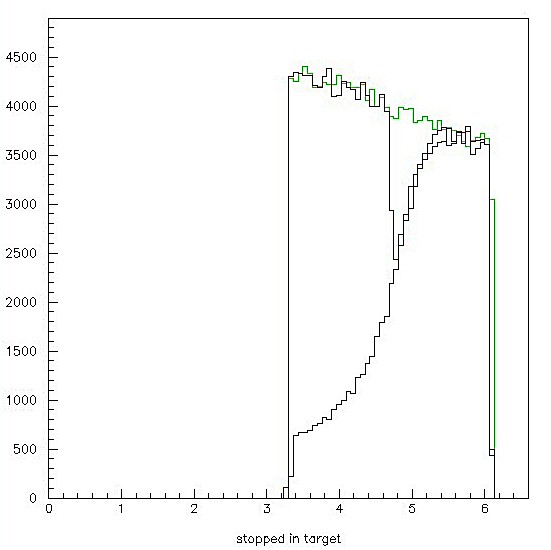 Stopped K- in different materials:
 	-TARGET          24.1%
 	-DC WALL-CF    2.1%
	-DC WALL-AL     1.8%
 	-DC-GAS             0.2%
boost
antiboost
Stopped K- vs. azim. angle
Proton-deuteron contamination
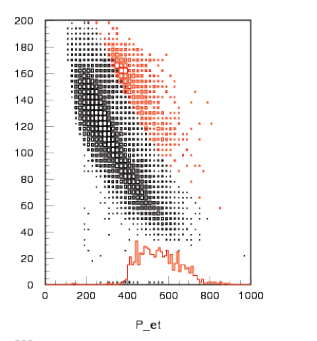 dedx
momentum
Protons
deuterons
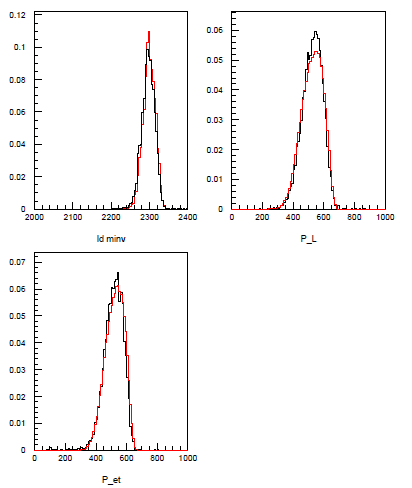 P lambda
Minv L-p
Lambda-p
Kek 2NA
Red mcTRUE
Black recosntructed MC
P proton
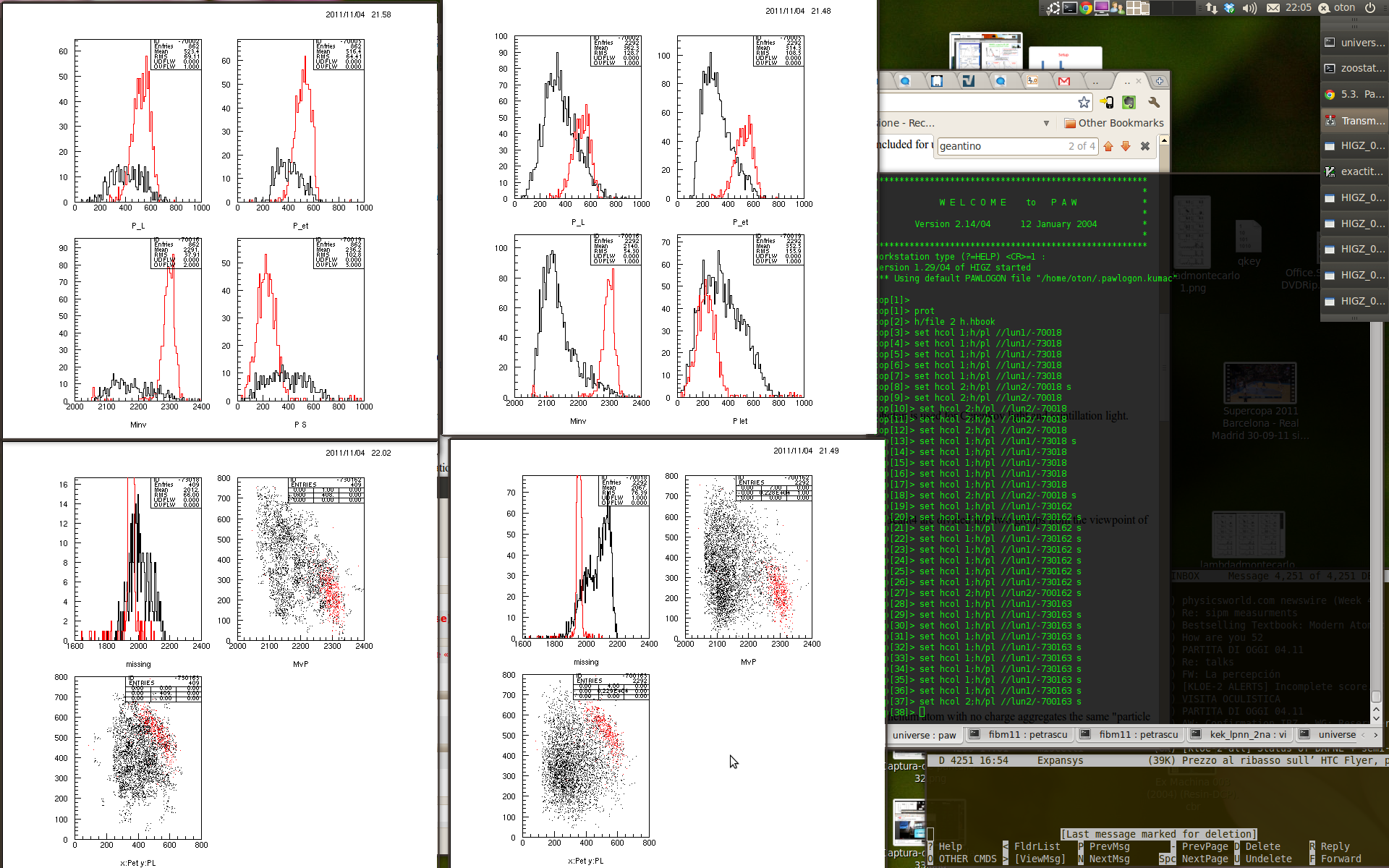 How this 2na lambda-p
from kek compares
with KLOE spectra
P lambda
P proton
Lambda-p

Red MC “alla KEK”
Black KLOE
P LP
Minv L-p
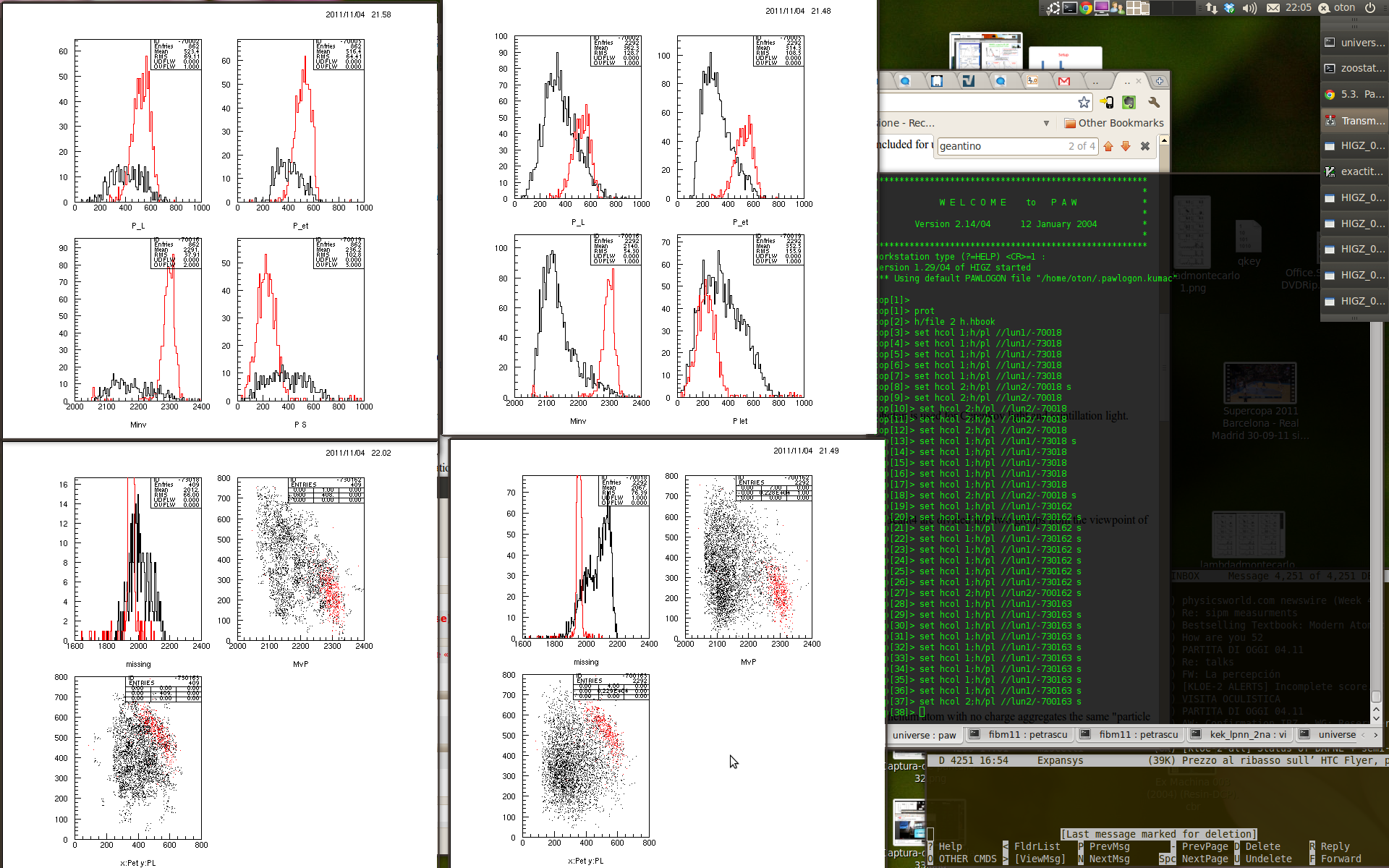 How this 2na lambda-p from kek compares
with KLOE spectra
Lambda-p

Red MC “alla KEK”
Black KLOE


EXCLUSIVE NON
Extra-extra-track seen


Lambda+p ONLY!
No extra-extra track
All lambda p
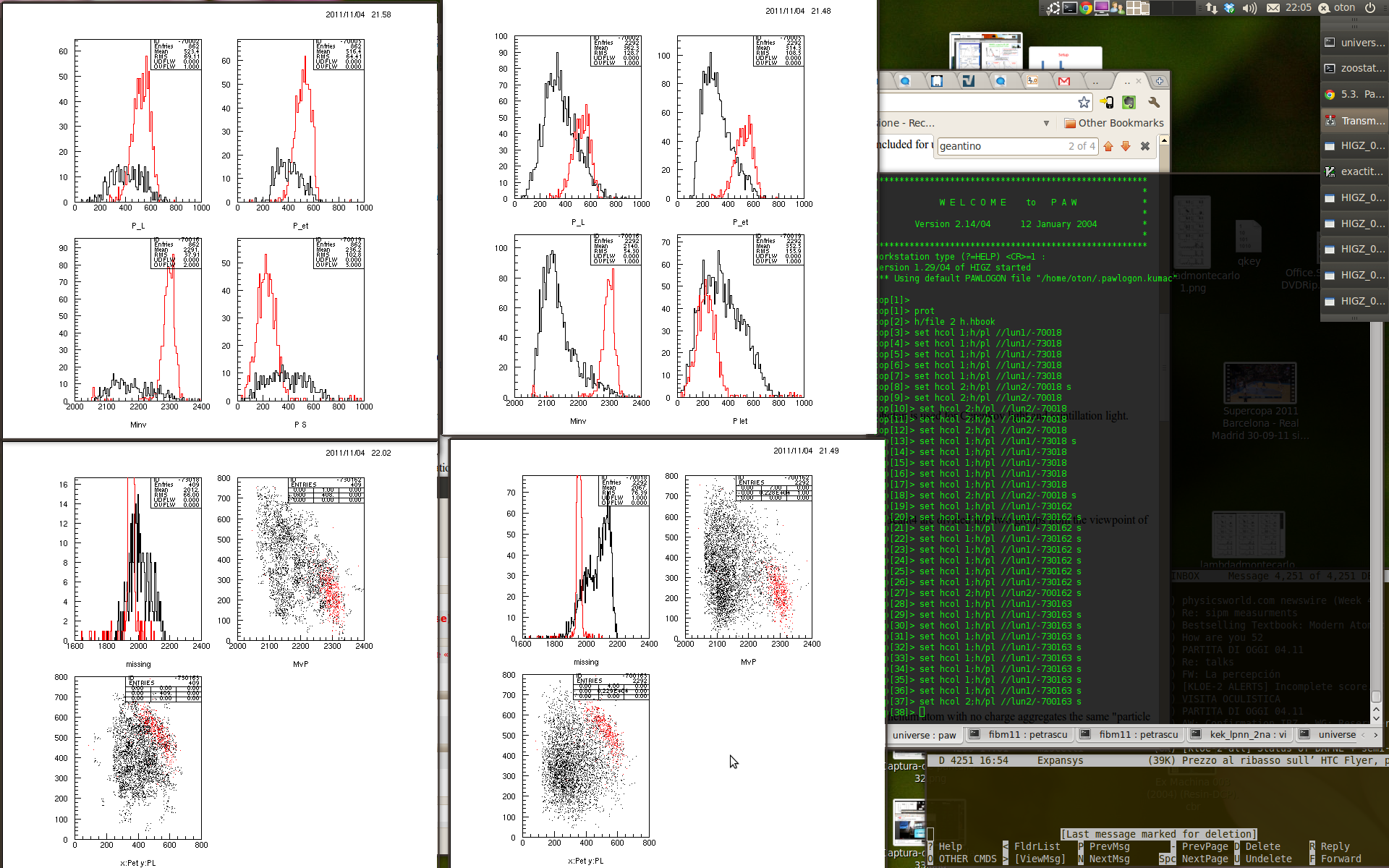 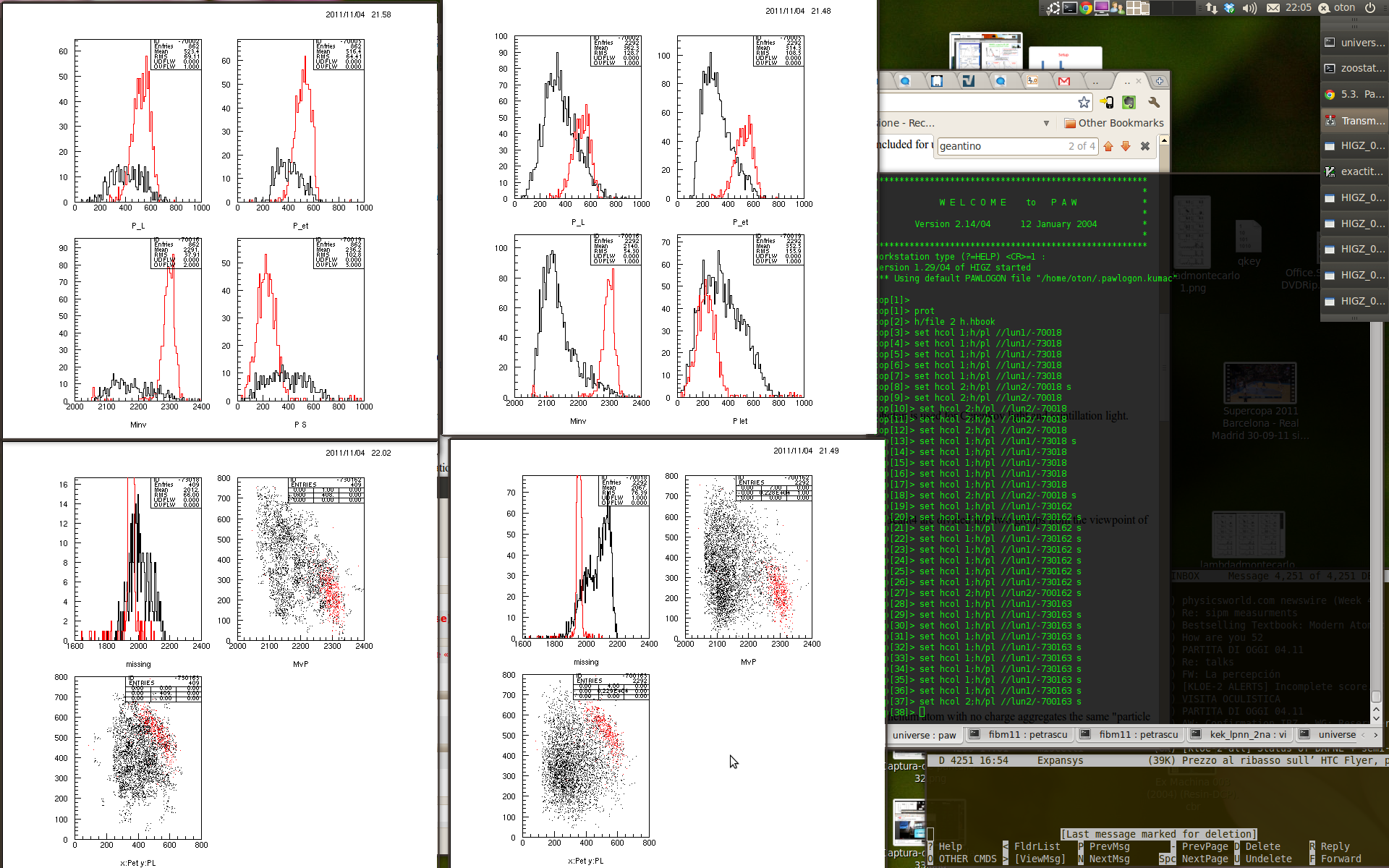 Lambda-p

Red MC “alla KEK”
Black KLOE
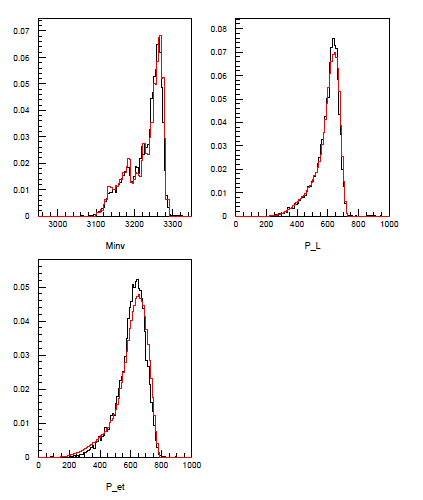 Minv L-d
P lambda
Lambda-d
Kek 3NA
Red mcTRUE
Black recosntructed MC
P deuteron
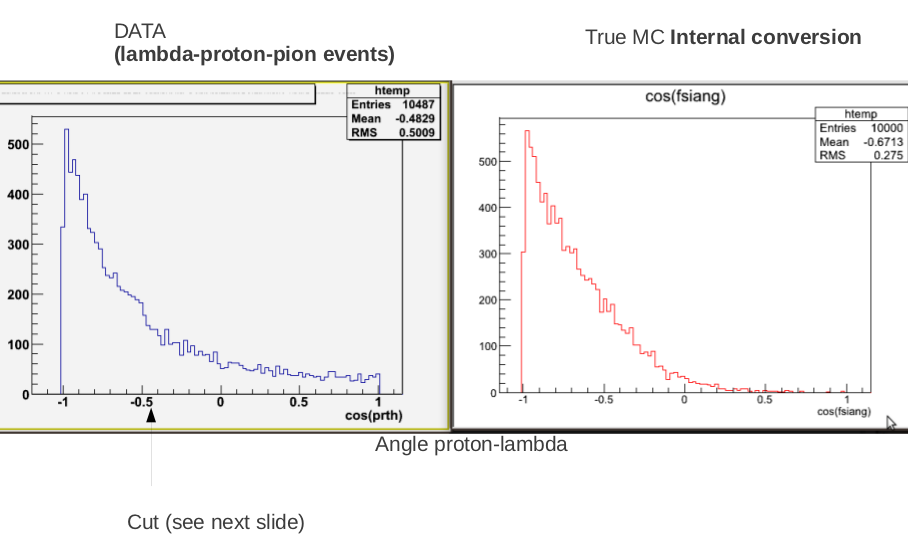 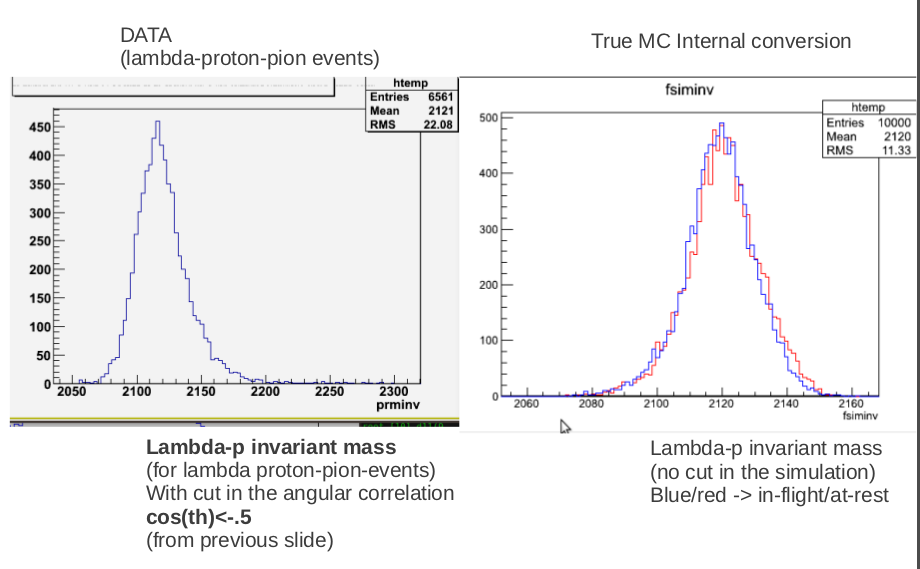 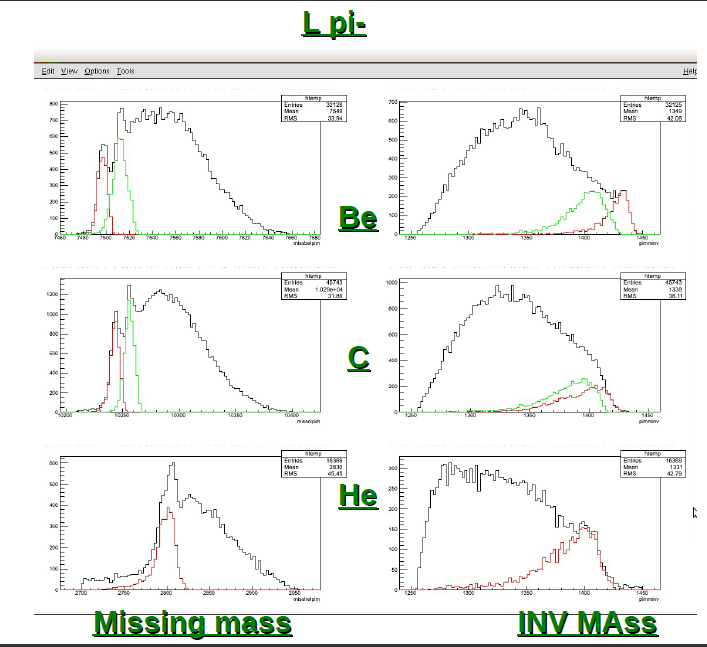